SDGsの推進に向けた
大阪府の取組みについて
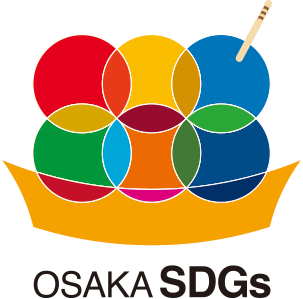 2024年9月
大阪府 政策企画部 企画室
内　容
１．SDGsとは
２．大阪とSDGs
３．SDGsに取り組む際のポイント
４．みんなで取組もうSDGs
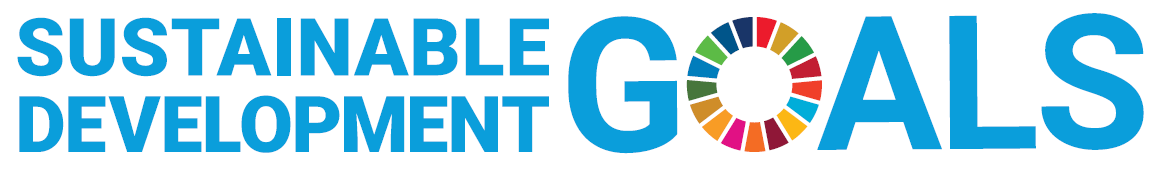 1
内　容
１．SDGsとは
２．大阪とSDGs
３．SDGsに取り組む際のポイント
４．みんなで取組もうSDGs
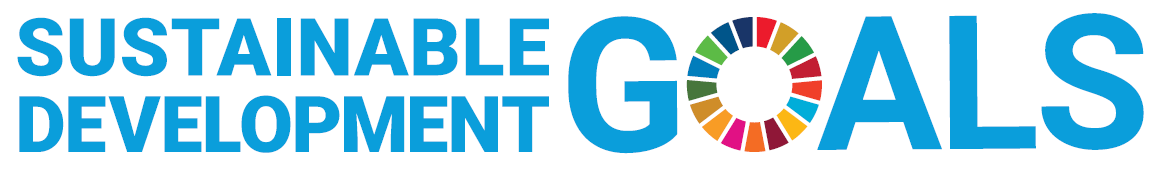 2
SDGs（Sustainable Development Goals）とは
○ 2015年9月国連サミットで加盟国全会一致で採択された
　「持続可能な開発のための2030アジェンダ」に記載された2030年までの国際目標。
○ 持続可能な世界を実現するための17のゴール（目標）、169のターゲットから構成。
○ 地球上の「誰一人取り残さない（leave no one behind）」ことを誓っている。
　　発展途上国のみならず，先進国自身も取り組むもの。
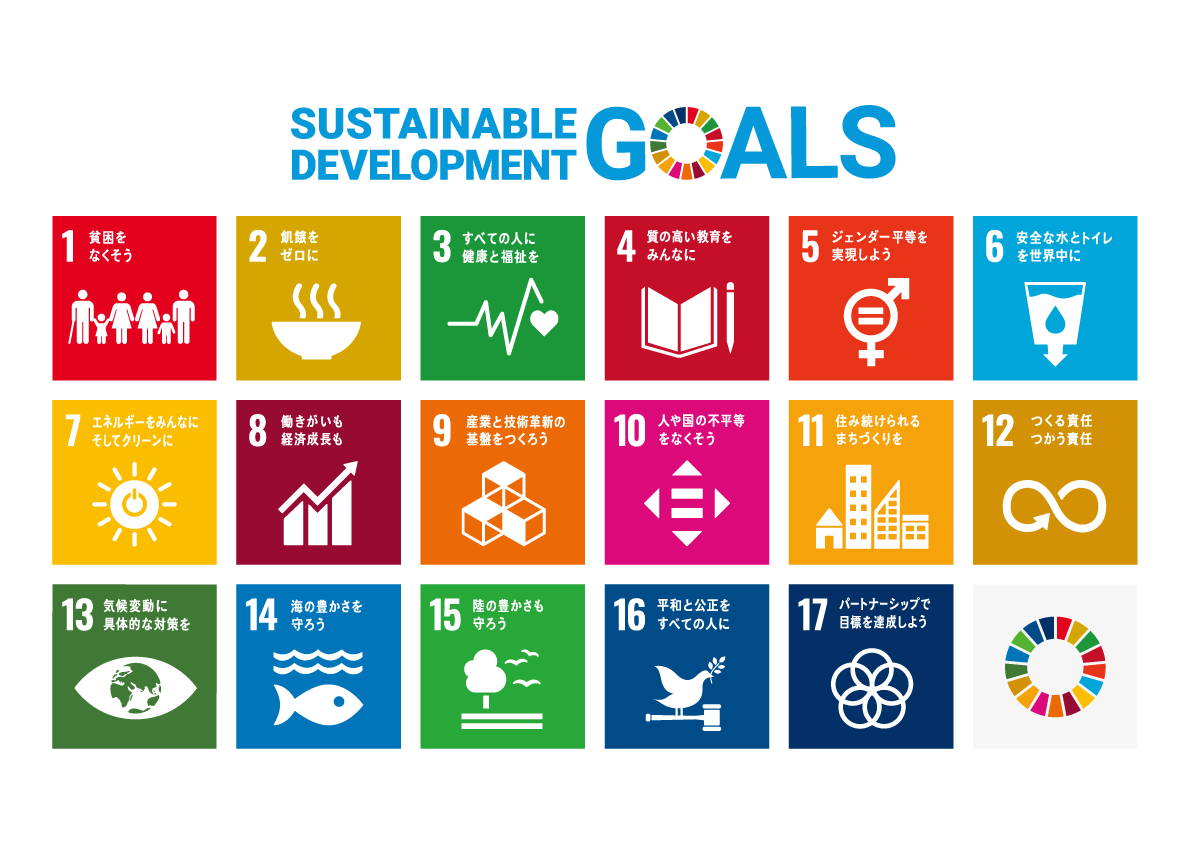 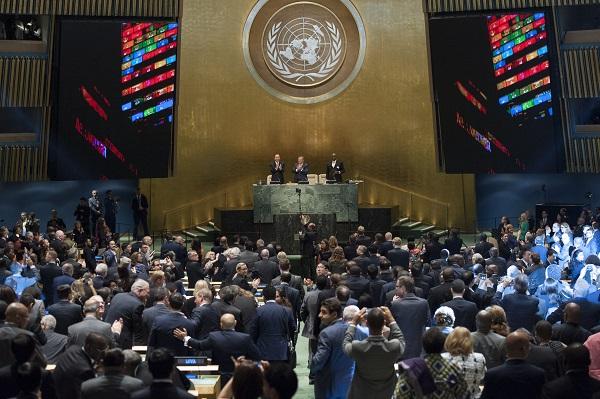 3
（出典：国際連合広報センター）
SDGs（Sustainable Development Goals）とは
2015年9月25日第70回国連総会で採択
我々の世界を変革する：持続可能な開発のための2030アジェンダ（抜粋）
仮 訳
①
前文
このアジェンダは、人間（people）、地球（planet）及び繁栄（prosperity）のための行動計画である。これはまた、より大きな自由における普遍的な平和（peace）の強化を追求ものでもある。我々は、極端な貧困を含む、あらゆる形態と側面の貧困を撲滅することが最大の地球規模の課題であり、持続可能な開発のための不可欠な必要条件であると認識する。

すべての国及びすべてのステークホルダーは、協同的な
パートナーシップ（partnership）の下、この計画を実行する。我々は、人類を貧困の恐怖及び欠乏の専制から解き放ち、地球を癒やし安全にすることを決意している。我々は、世界を持続的かつ強靱（レジリエント）な道筋に移行させるために緊急に必要な、大胆かつ変革的な手段をとることに決意している。我々はこの共同の旅路に乗り出すにあたり、誰一人取り残さないことを誓う。
今日我々が発表する17の持続可能な開発のための目標（SDGs）と、169のターゲットは、この新しく普遍的なアジェンダの規模と野心を示している。これらの目標とターゲットは、ミレニアム開発目標（MDGs）を基にして、ミレニアム開発目標が達成できなかったものを全うすることを目指すものである。これらは、すべての人々の人権を実現し、ジェンダー平等とすべての女性と女児の能力強化を達成することを目指す。
これらの目標及びターゲットは、統合され不可分のものであり、持続可能な開発の三側面、すなわち経済、社会及び環境の三側面を調和させるものである。
これらの目標及びターゲットは、人類及び地球にとり極めて重要な分野で、向こう15年間にわたり、行動を促進するものになろう。
③
（出典：国際連合広報センター）
②
4
持続可能とは
将来世代のニーズを損なうことなく

現在の世代のニーズを満たすこと
「ブルントラント報告」（国連環境と開発に関する世界委員会、1987年）
5
SDGsの17のゴール
（出典）外務省　「持続可能な開発のための2030アジェンダ（仮訳）」
6
SDGsの17のゴール（５つのP)
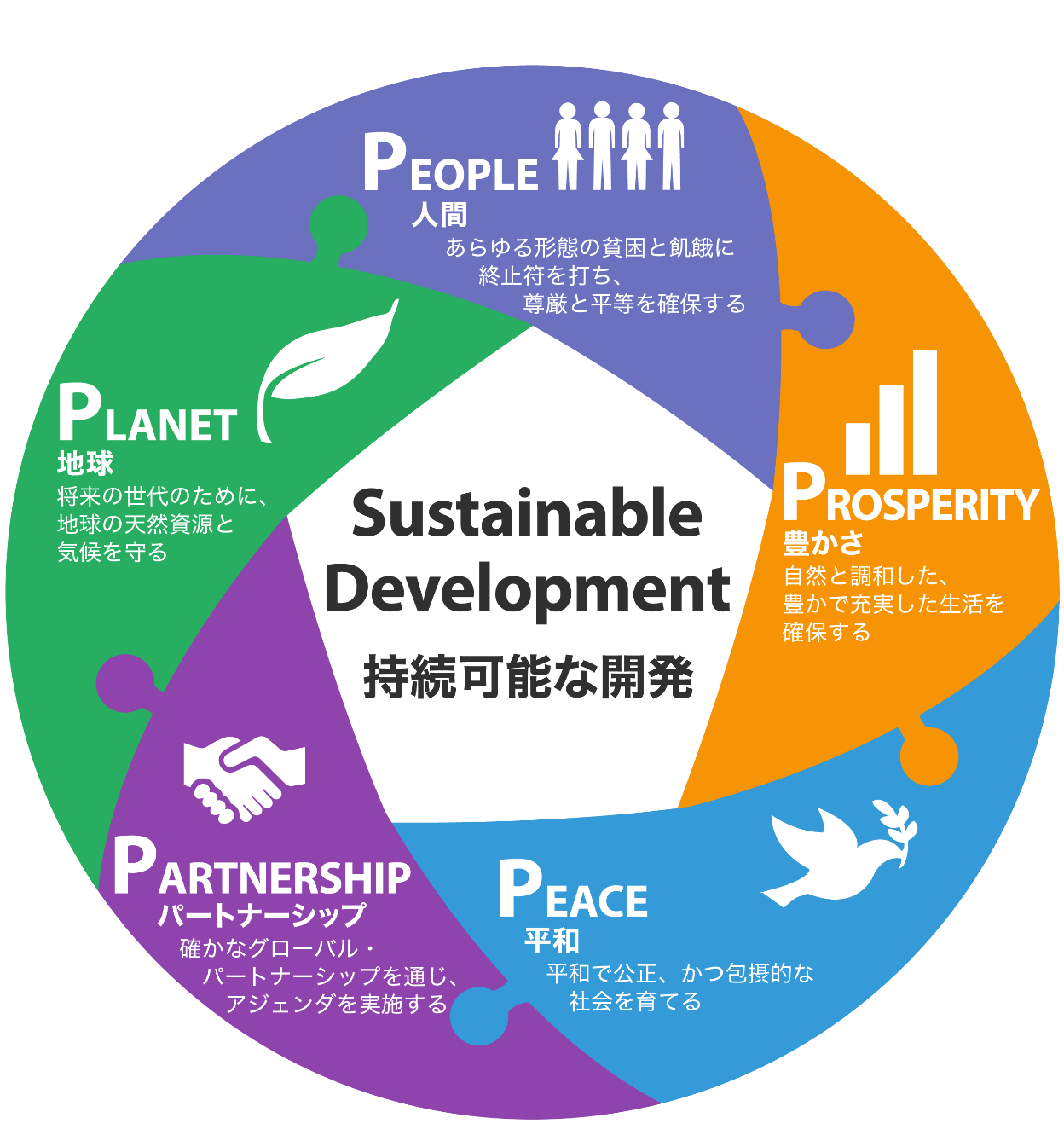 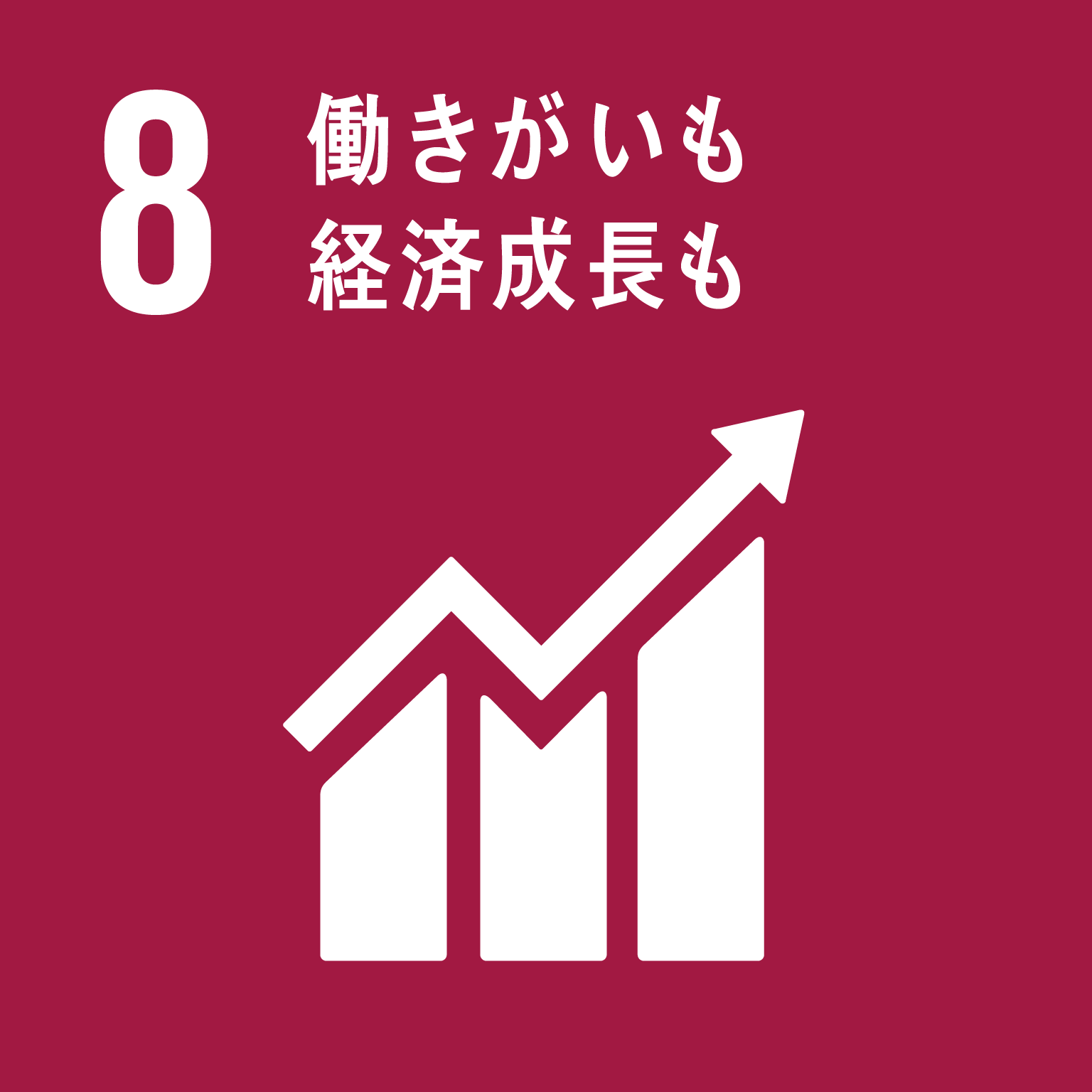 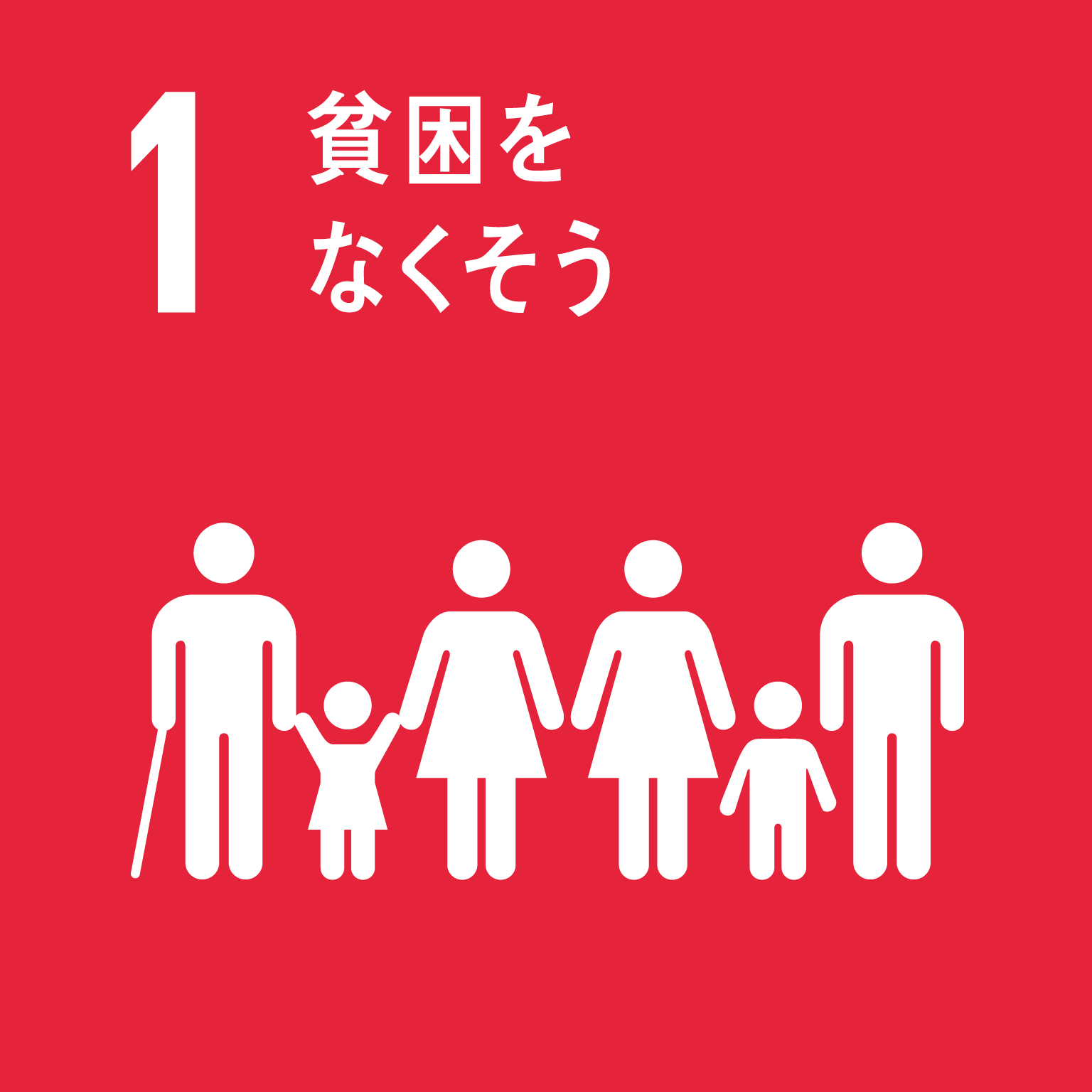 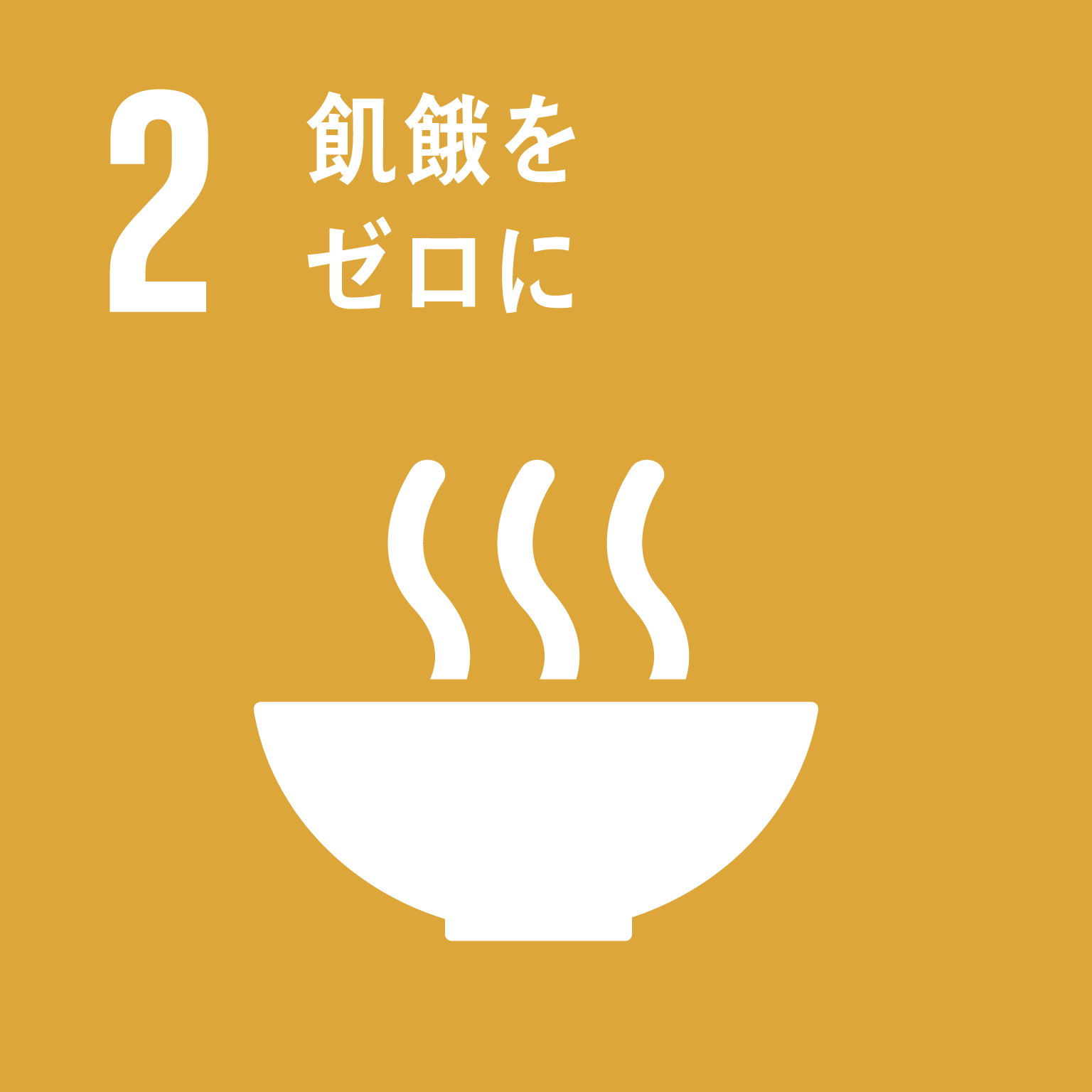 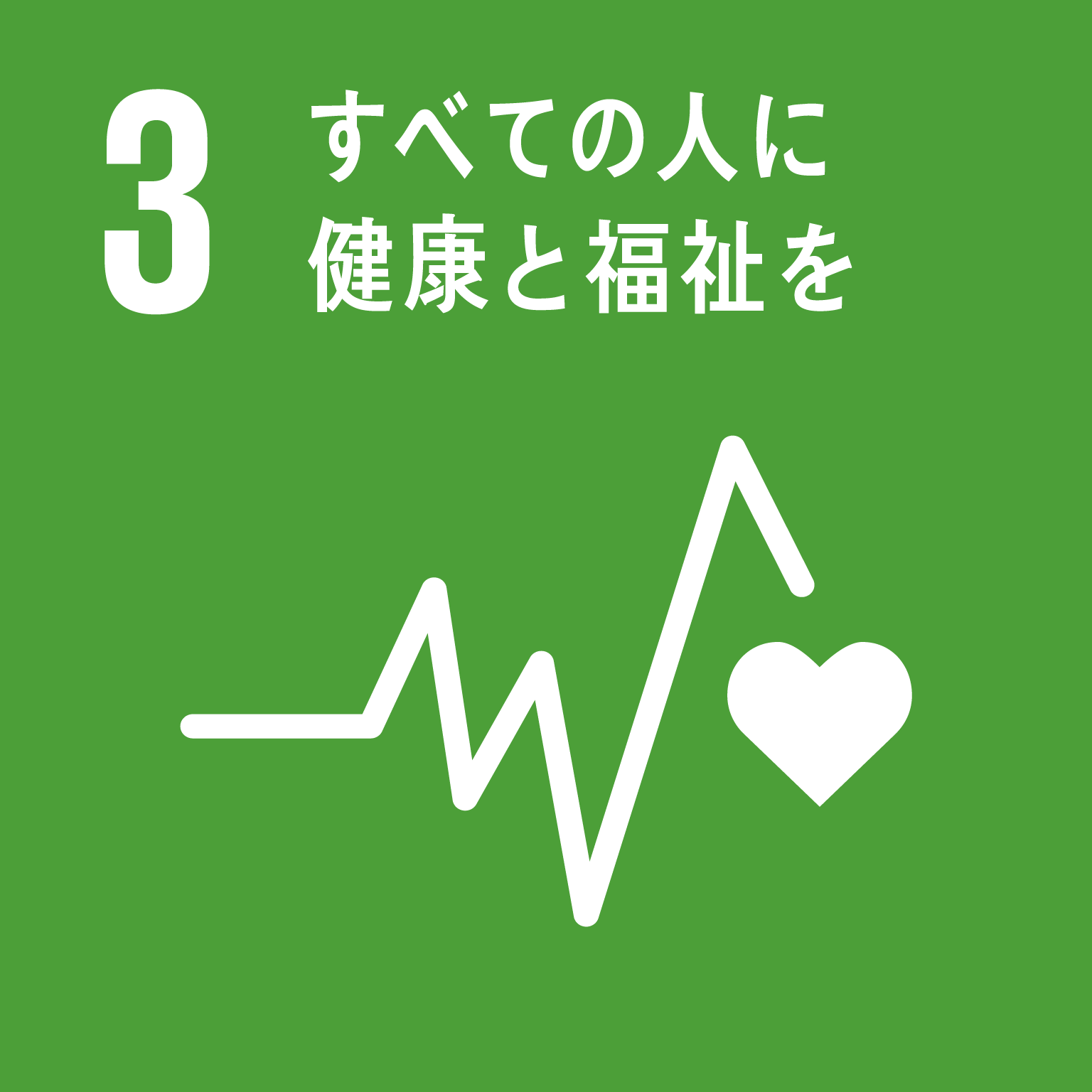 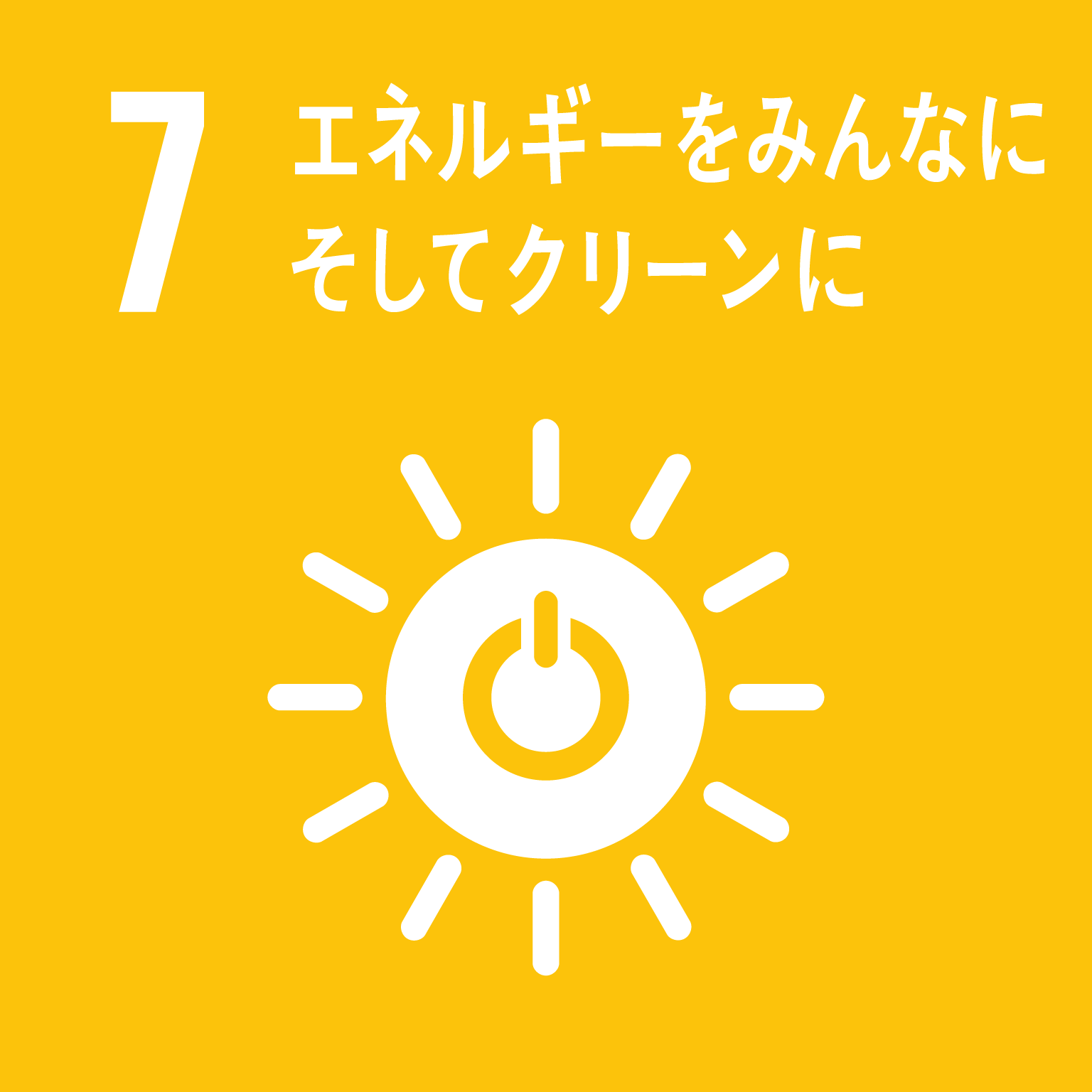 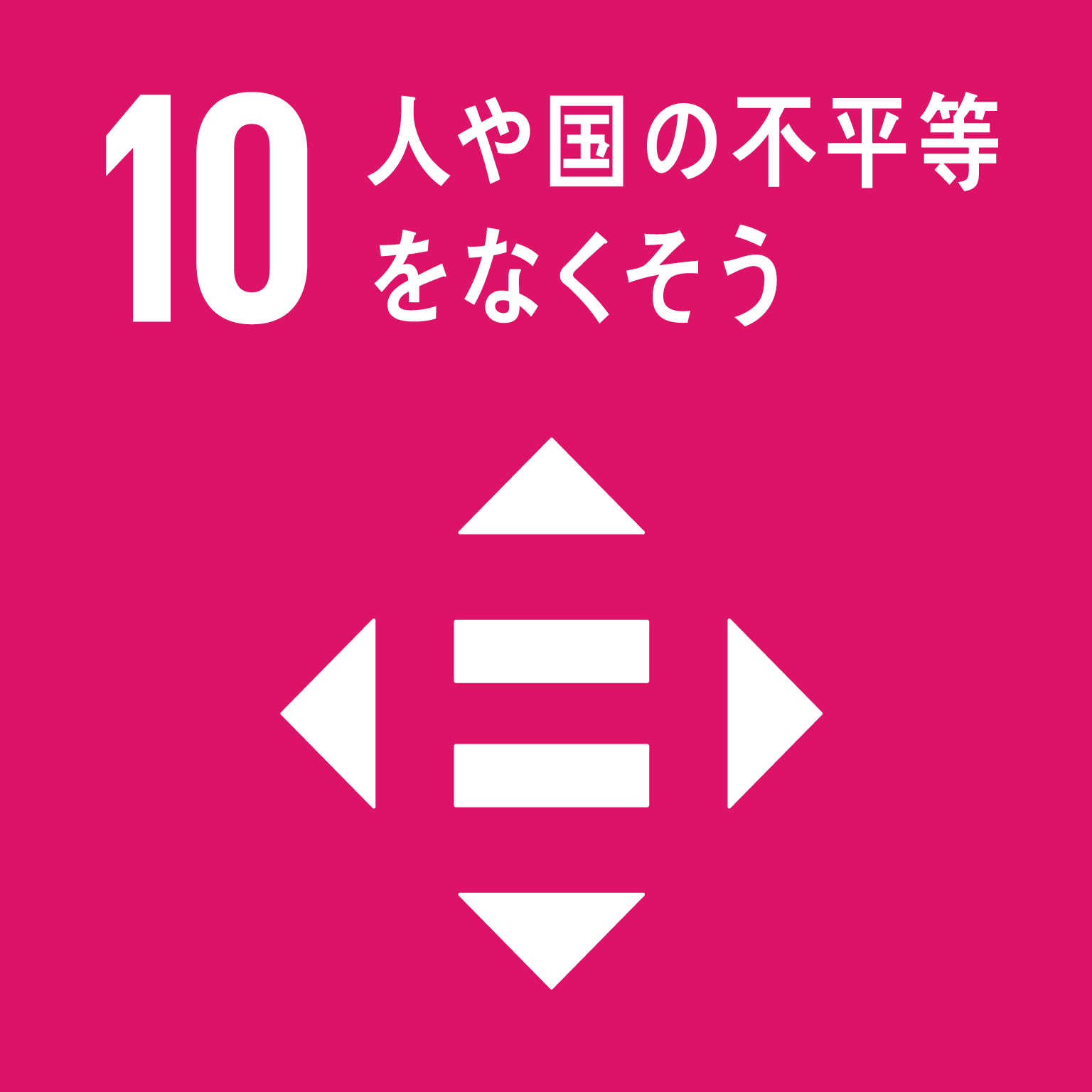 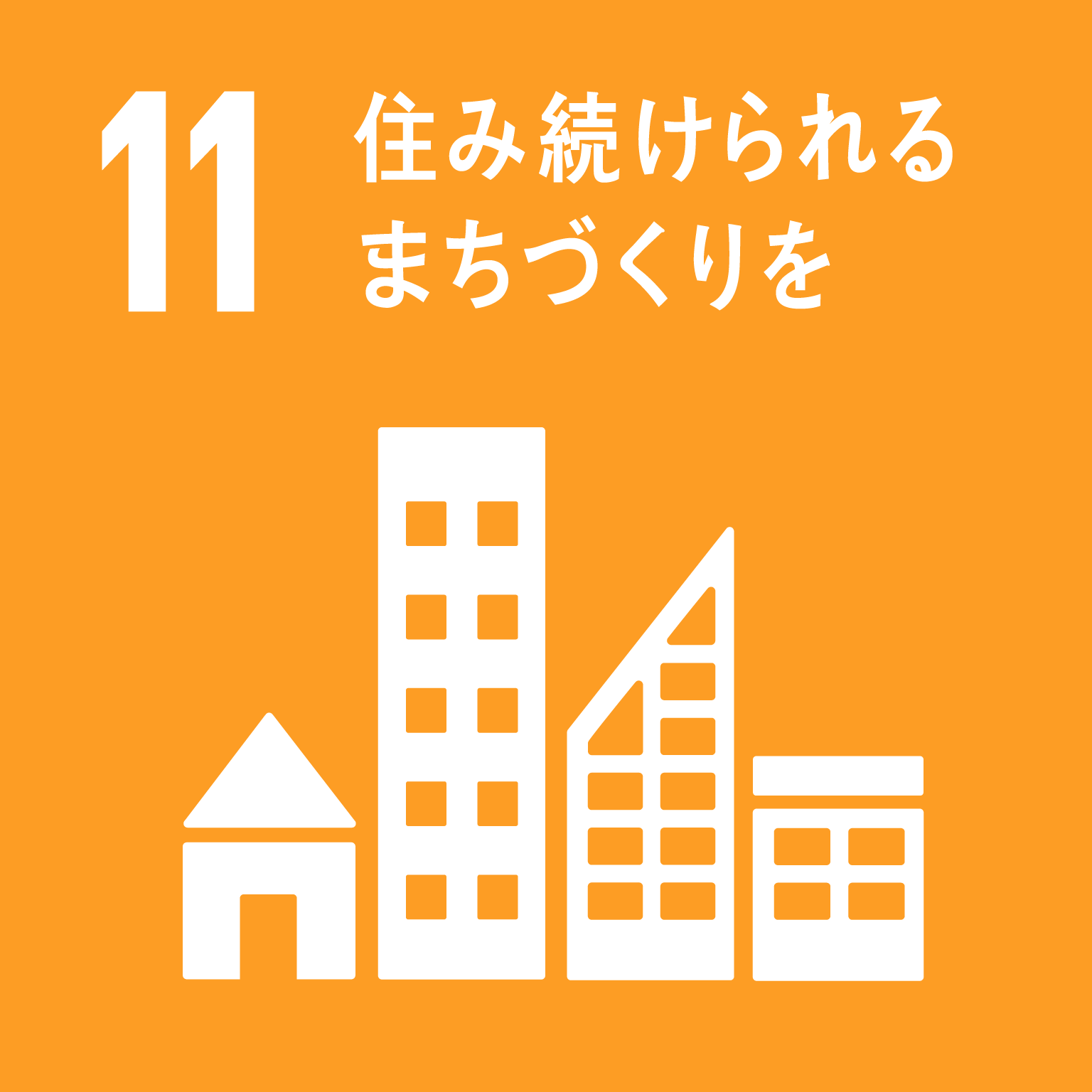 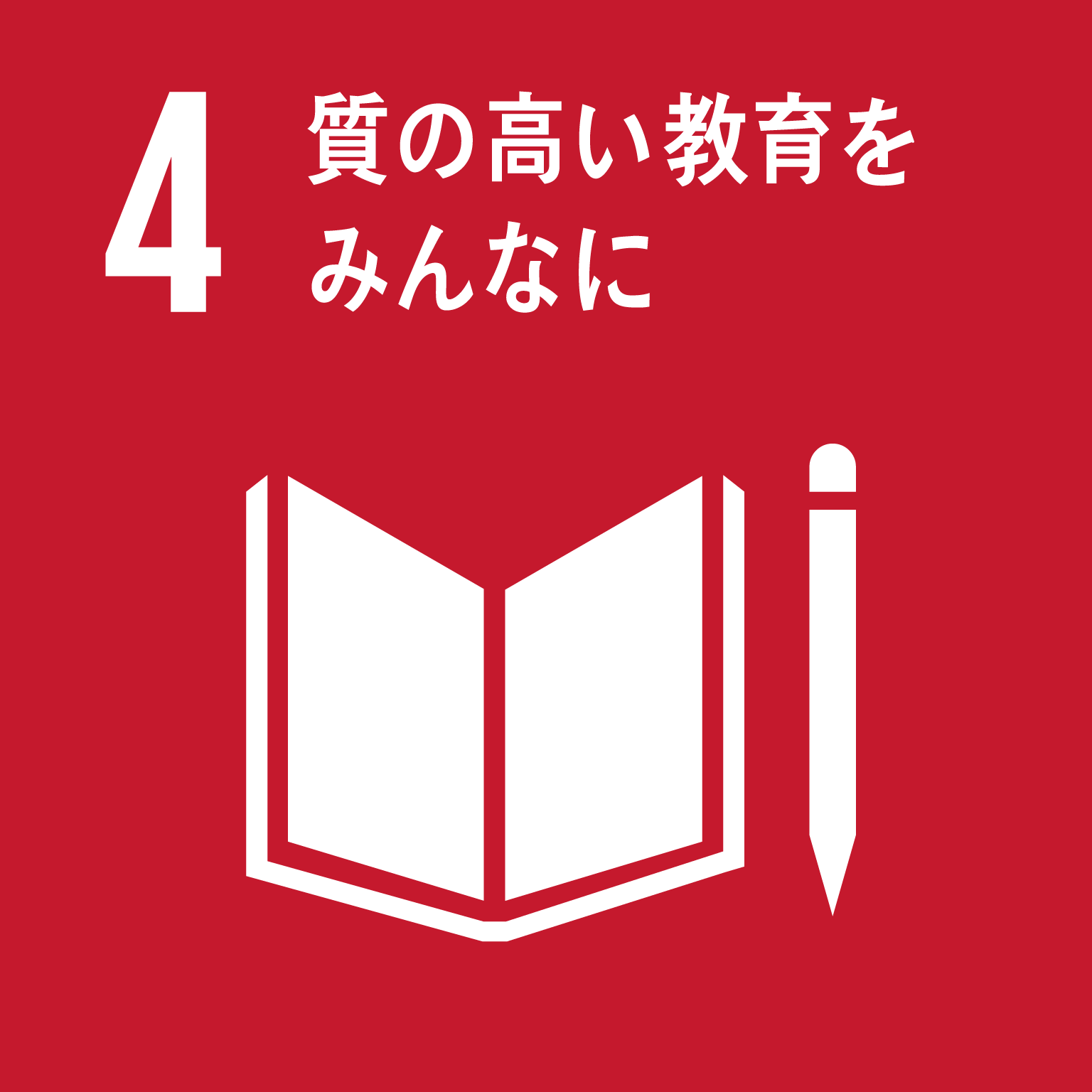 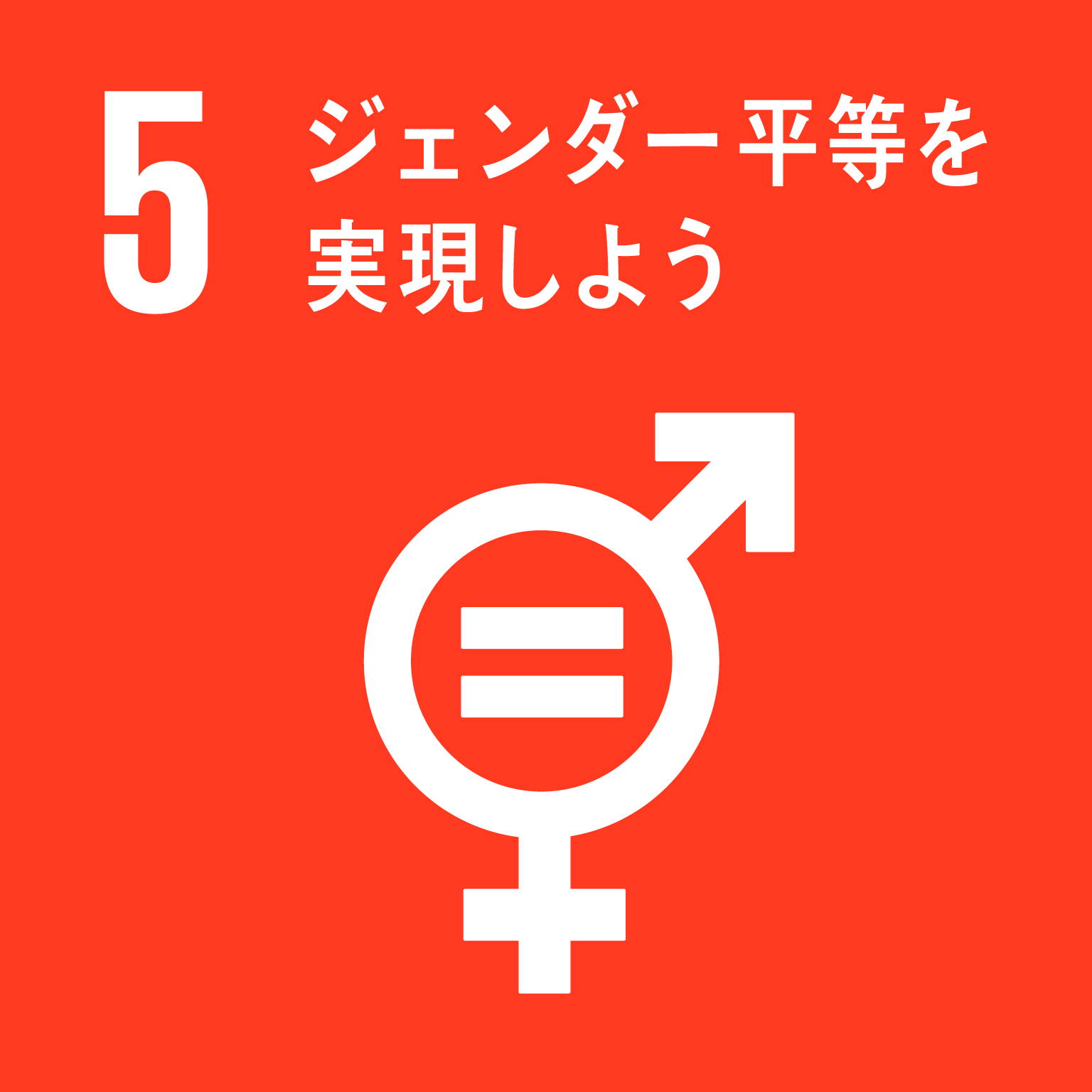 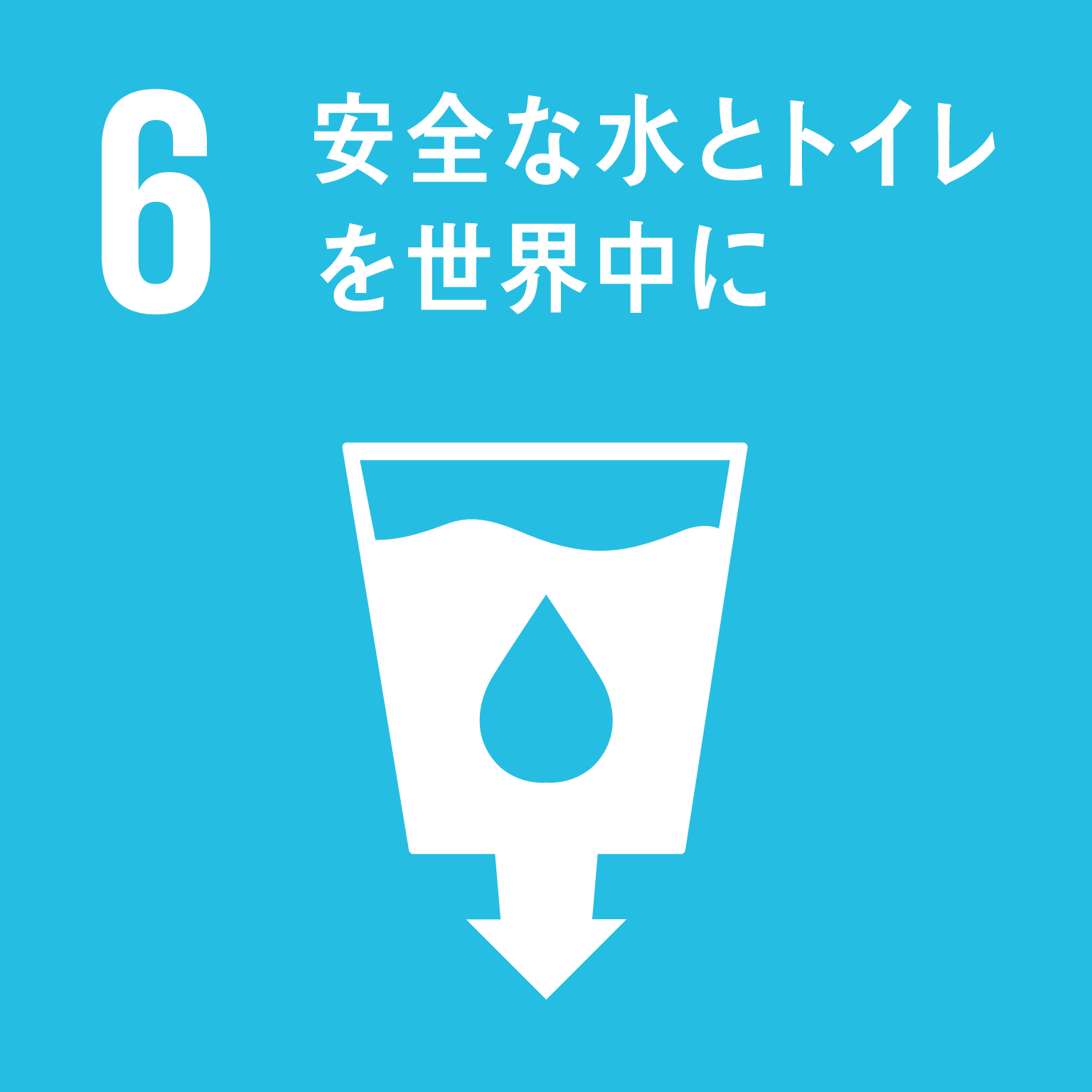 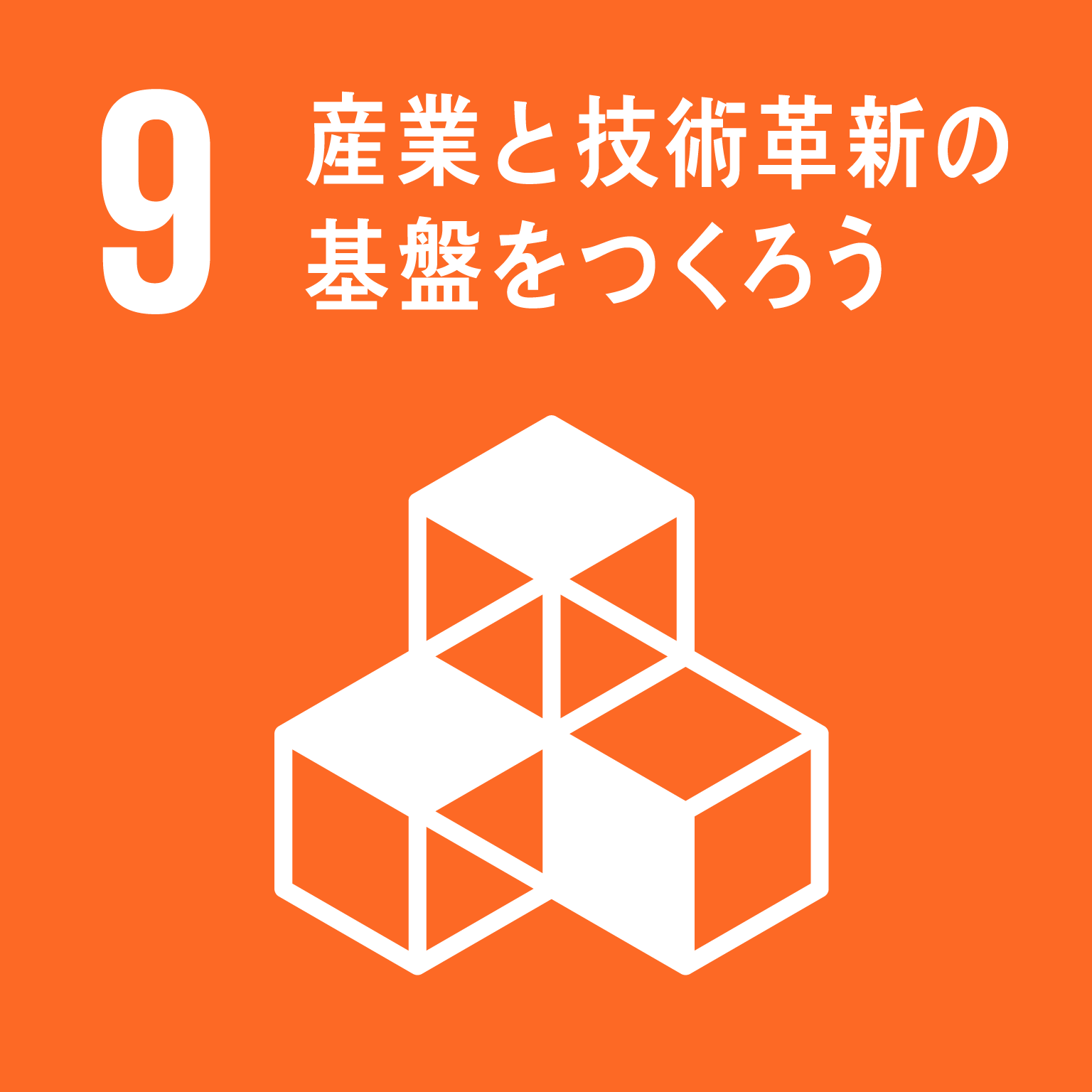 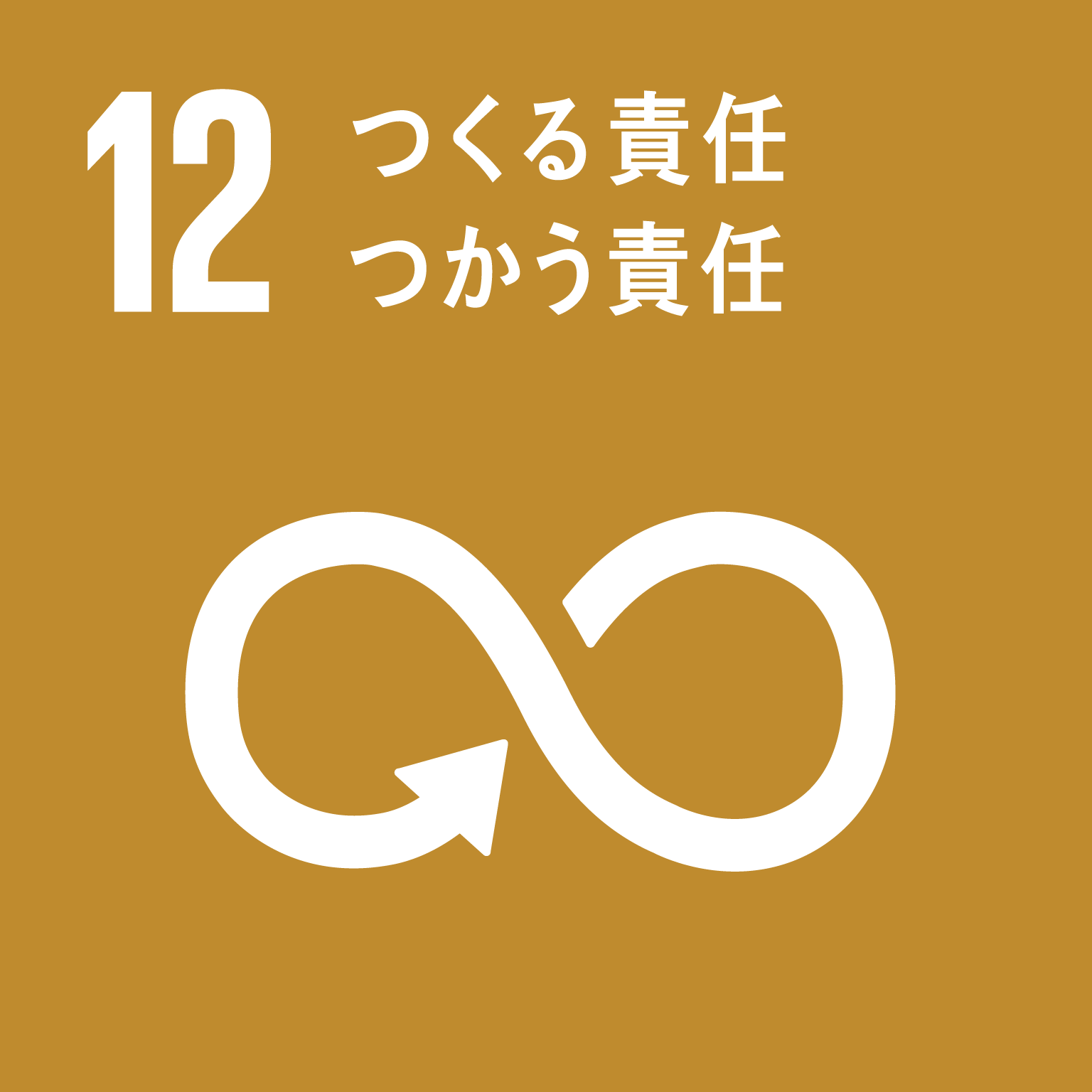 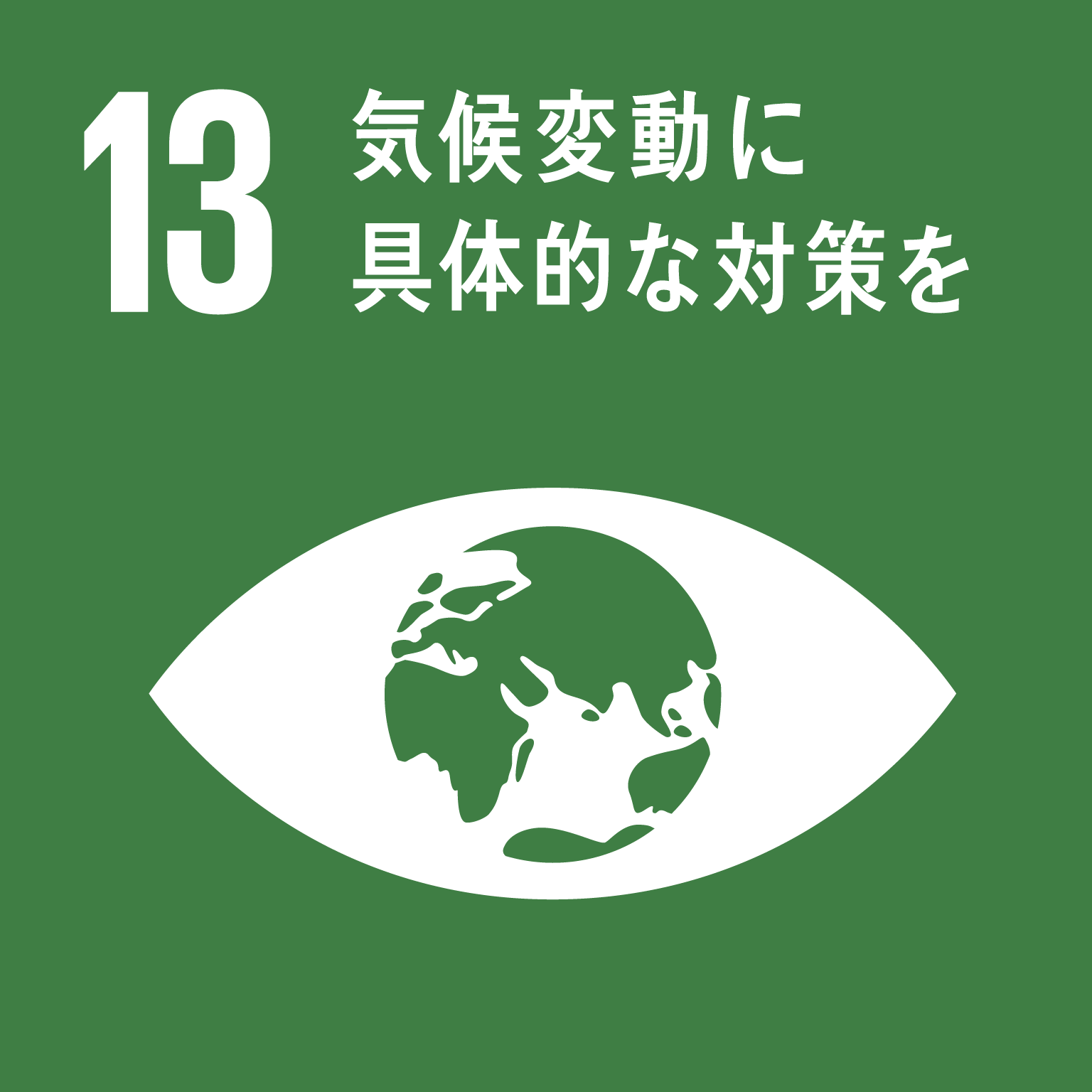 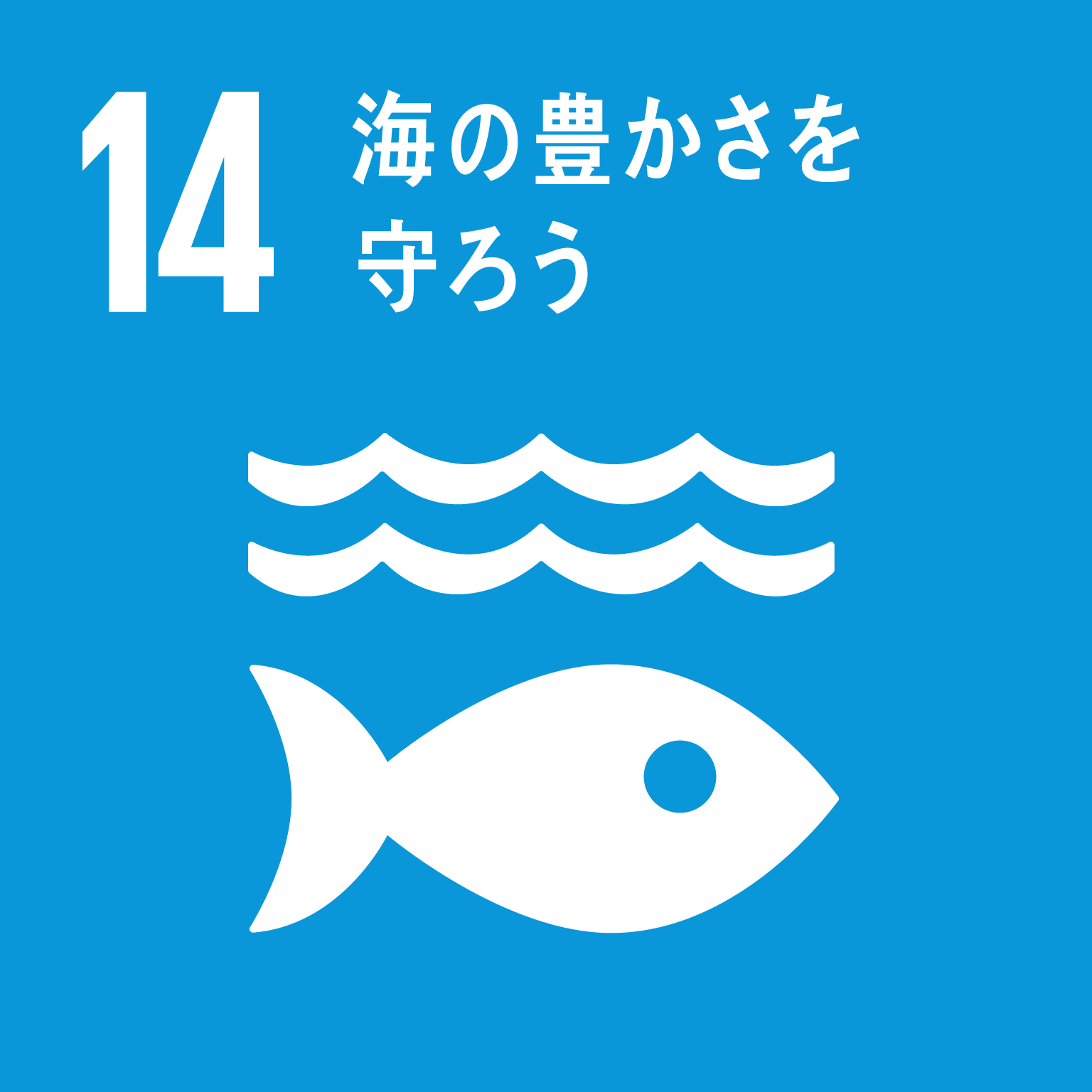 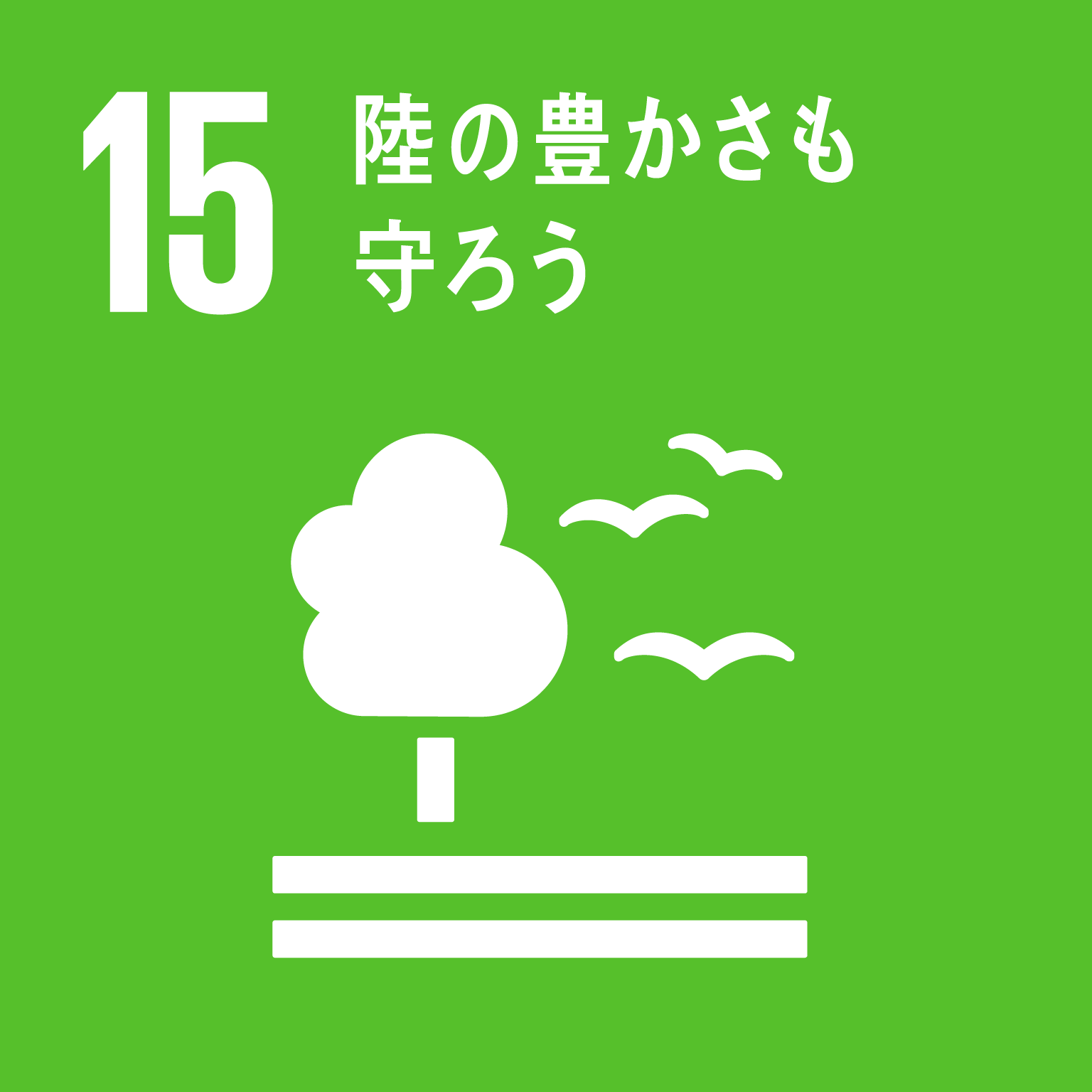 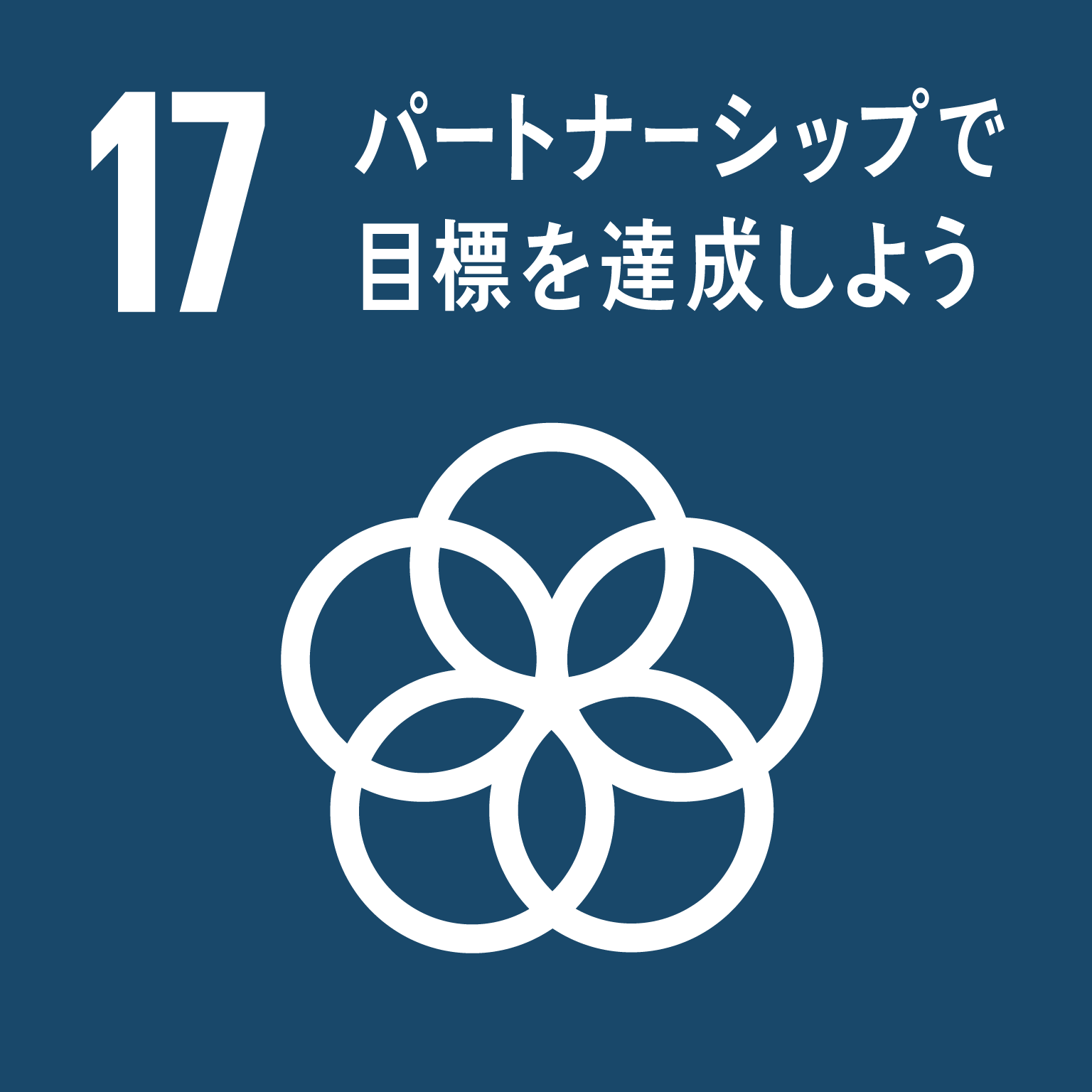 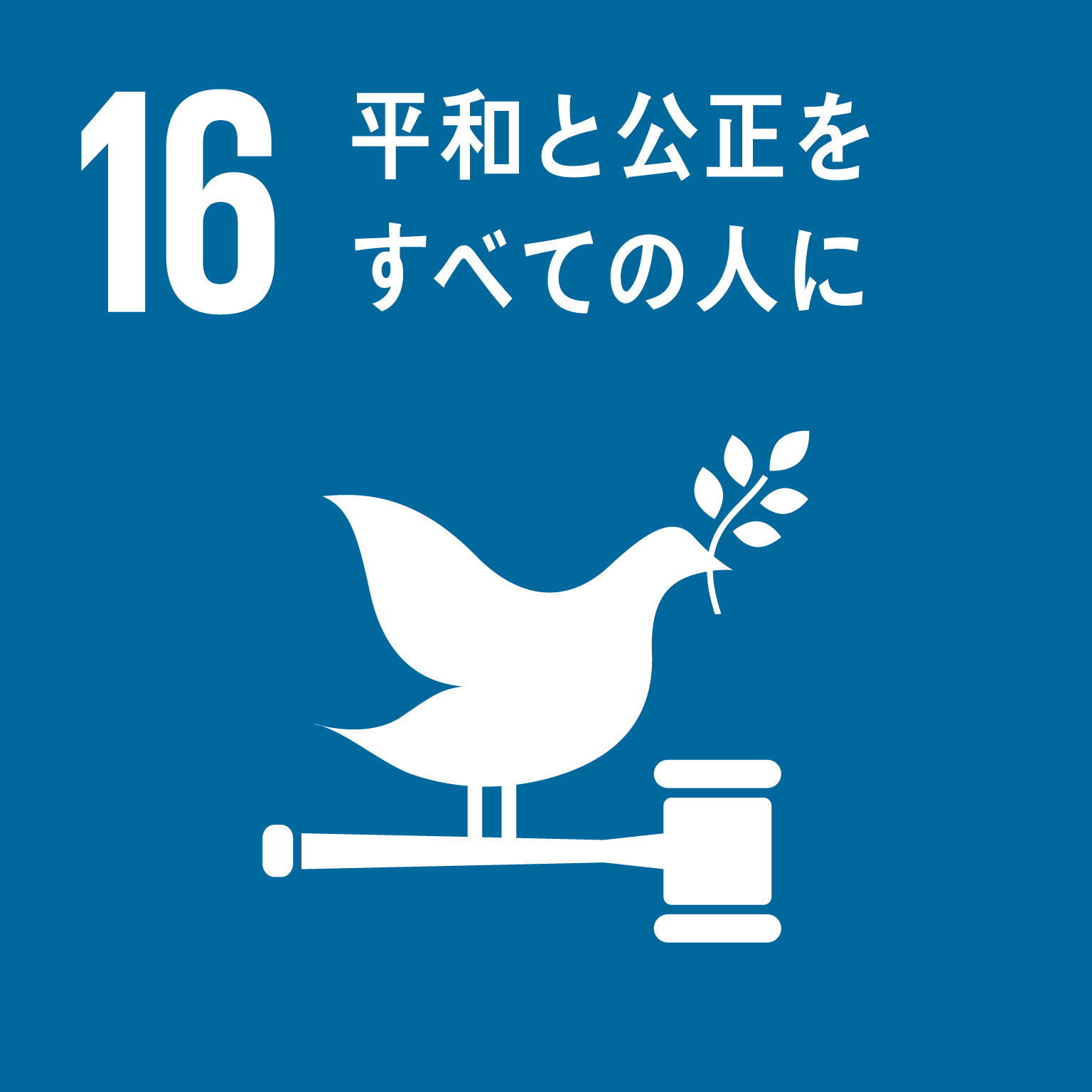 7
SDGsの世界観(The New Division社のSDGsマニュフェスト)
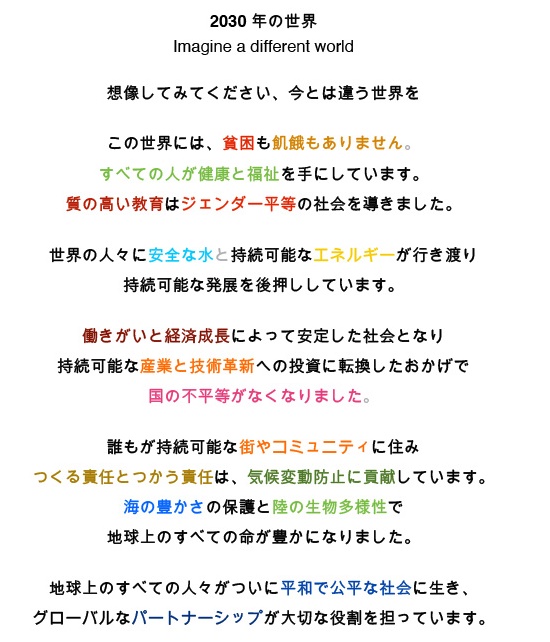 8
「出典:The New Division、(株)ワンプラネット・カフェ訳」
SDGsのターゲット
あらゆる年齢のすべての人々の健康的な生活を確保し、福祉を促進する
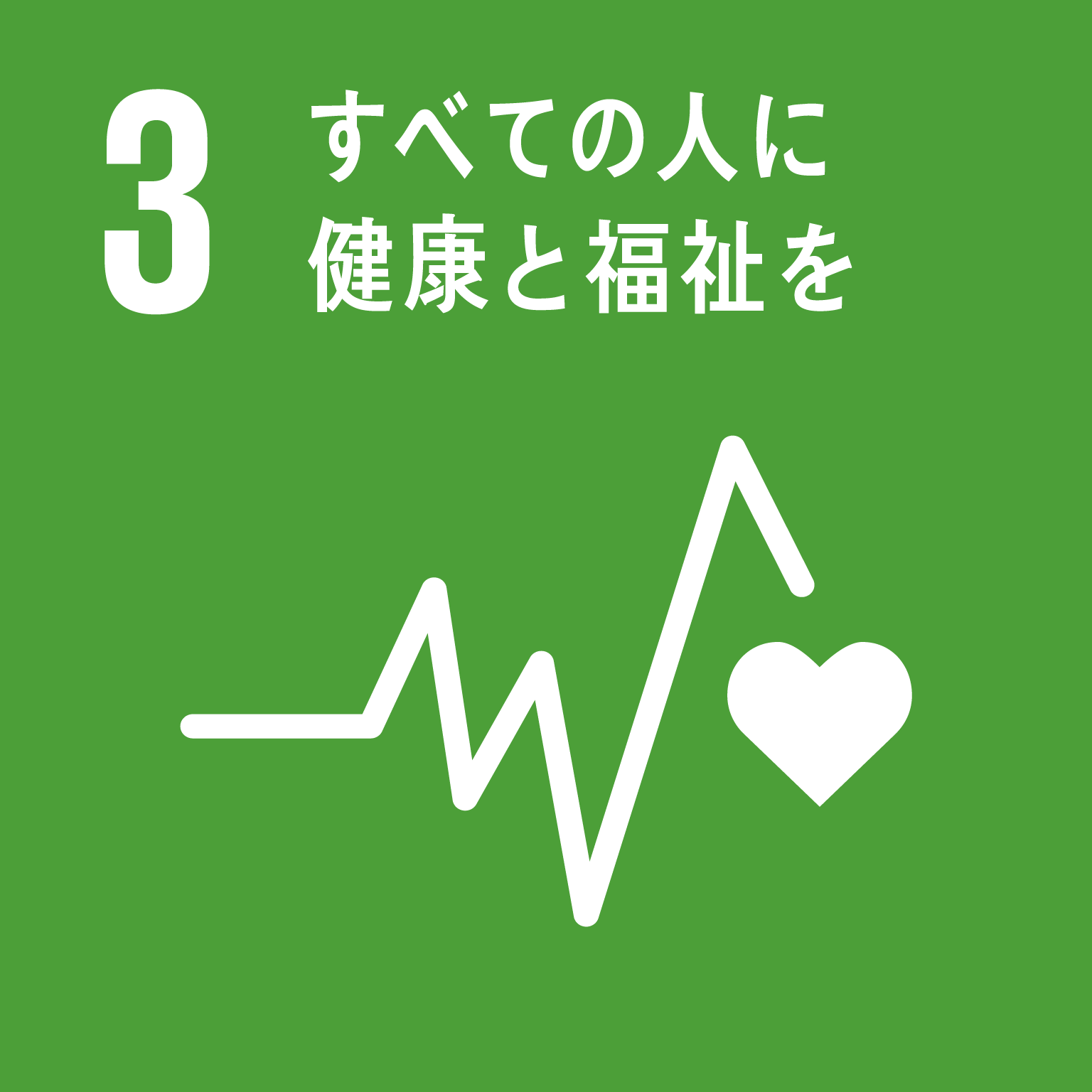 9
出典：持続可能な開発のための2030アジェンダ
SDGsの達成状況（世界との比較）
２０２４年
２０２１年
２０２３年
２０２２年
２０２０年
10
参照：Sustainable Development Report（SDSN）
【参考】日本のSDGsスコア
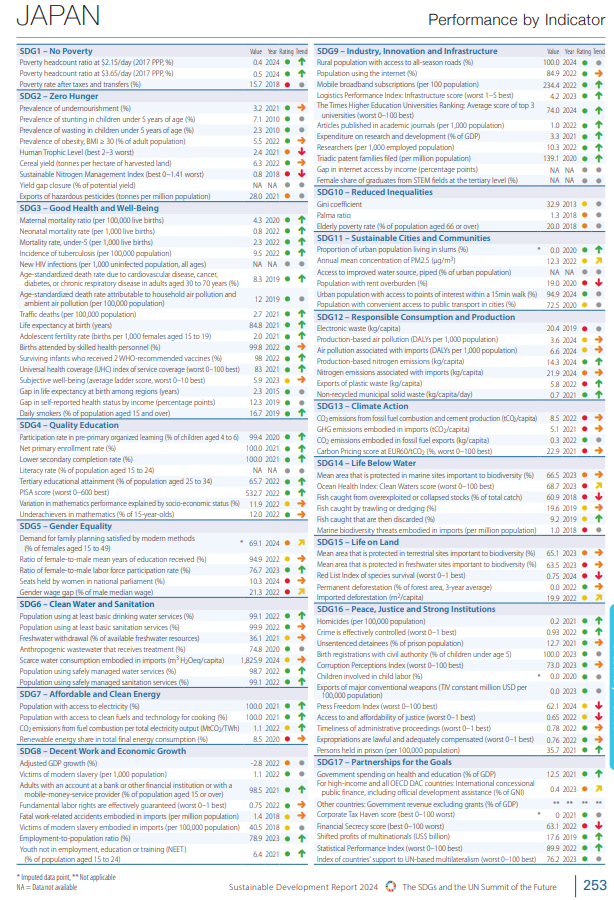 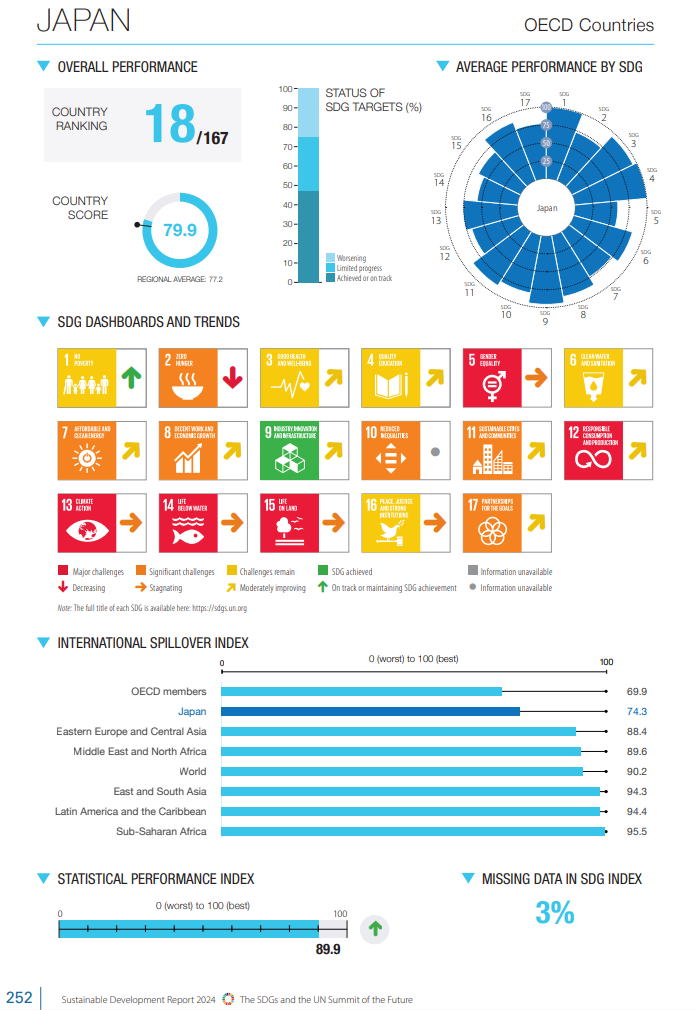 11
出典：「SUSTAINABLE DEVELOPMENT REPORT 2024」
【参考】上位国のSDGsスコア
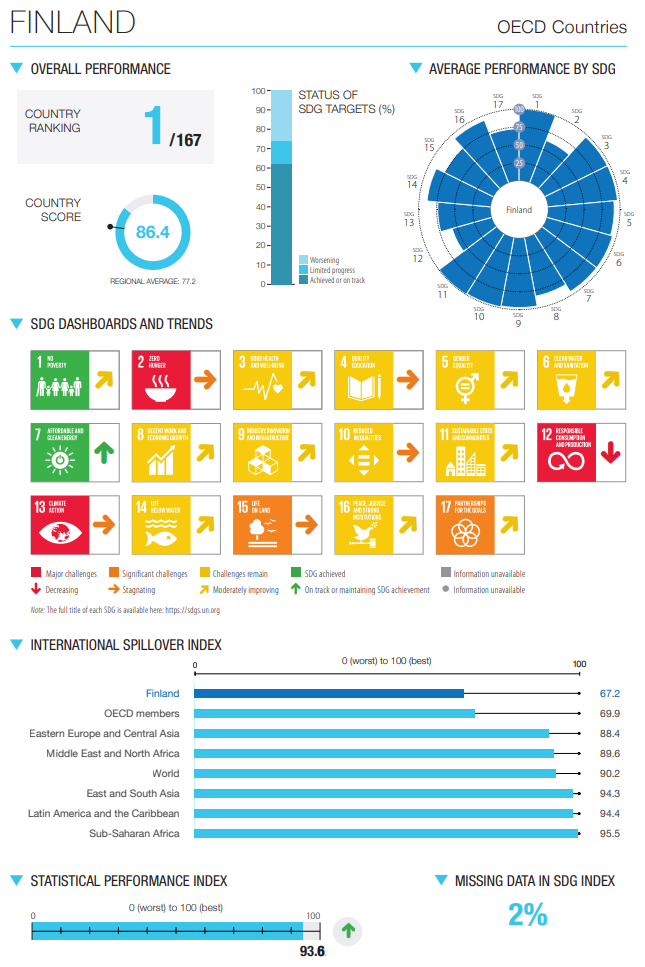 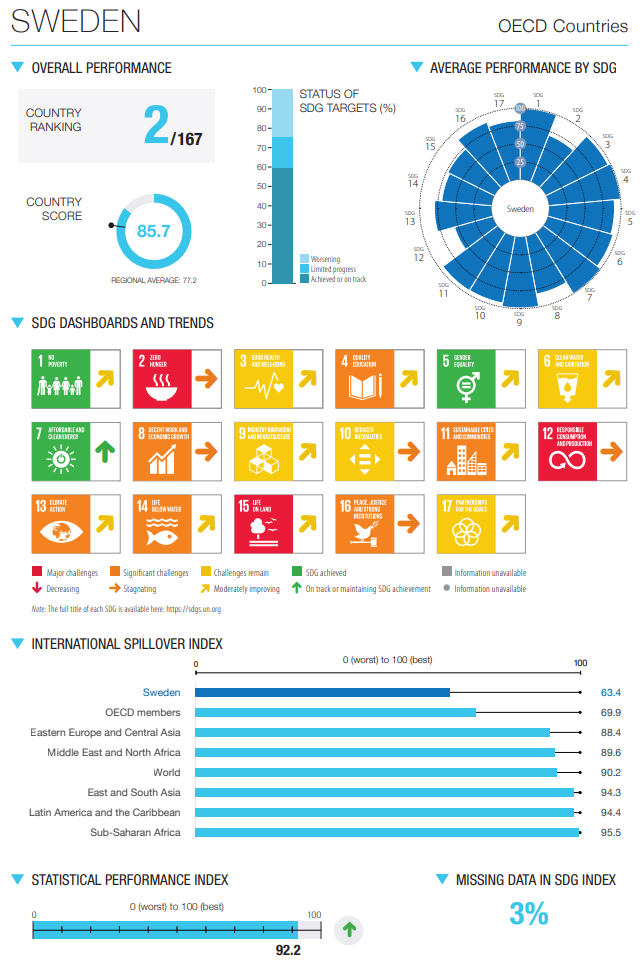 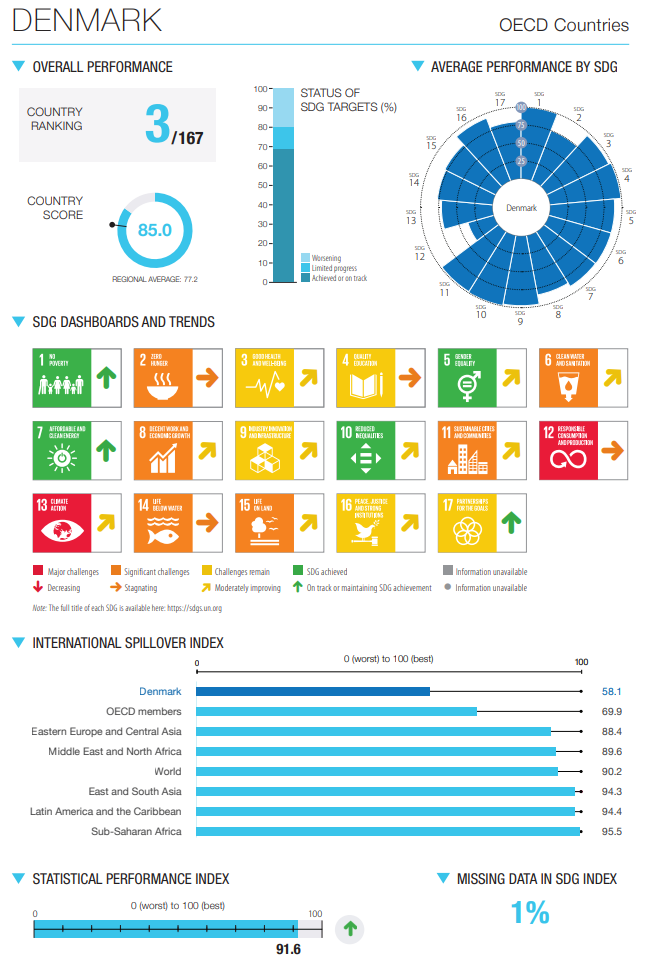 出典：「SUSTAINABLE DEVELOPMENT REPORT 2024」
12
内　容
１．SDGsとは
２．大阪とSDGs
３．SDGsに取り組む際のポイント
４．みんなで取組もうSDGs
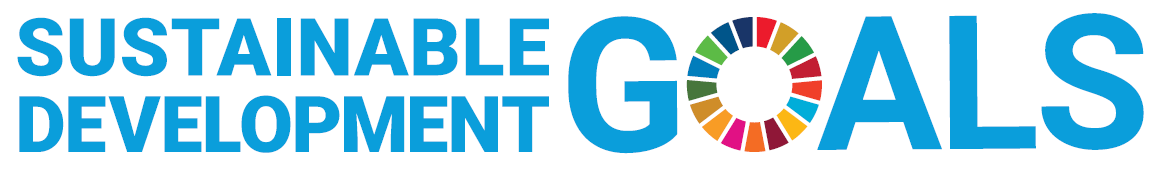 13
2025年日本国際博覧会（大阪・関西万博）
◆テーマ：いのち輝く未来社会のデザイン
　 　　　　　　 “Designing Future Society for Our Lives”
◆開催期間 ：2025年4月13日～ 10月13日
◆開催場所 ：夢洲（大阪市臨海部）
◆入場者（想定）：約2,800万人
◆経済効果 ：約2兆円
明日、
万博200日前！
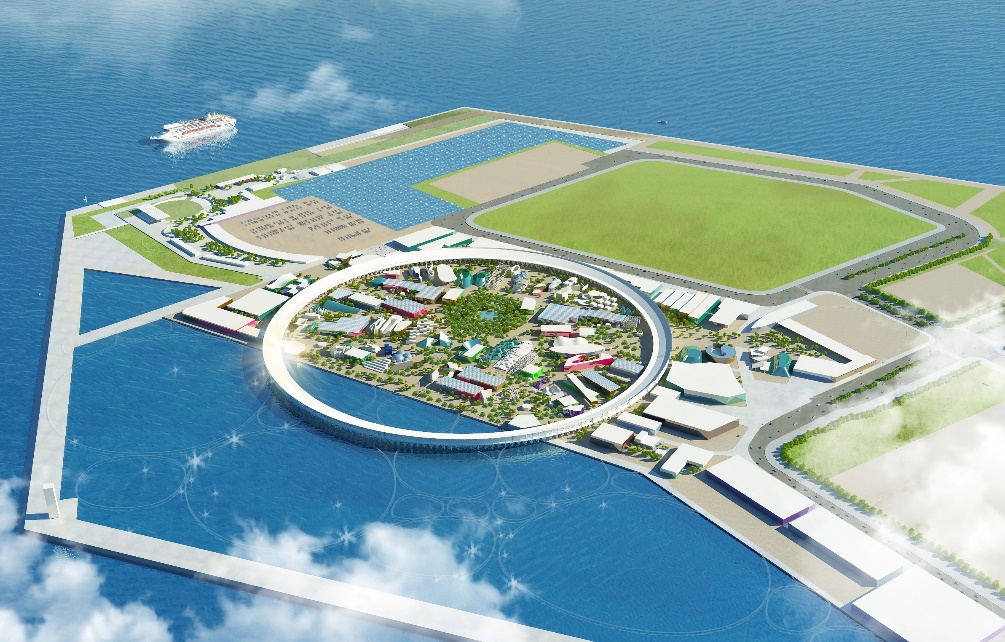 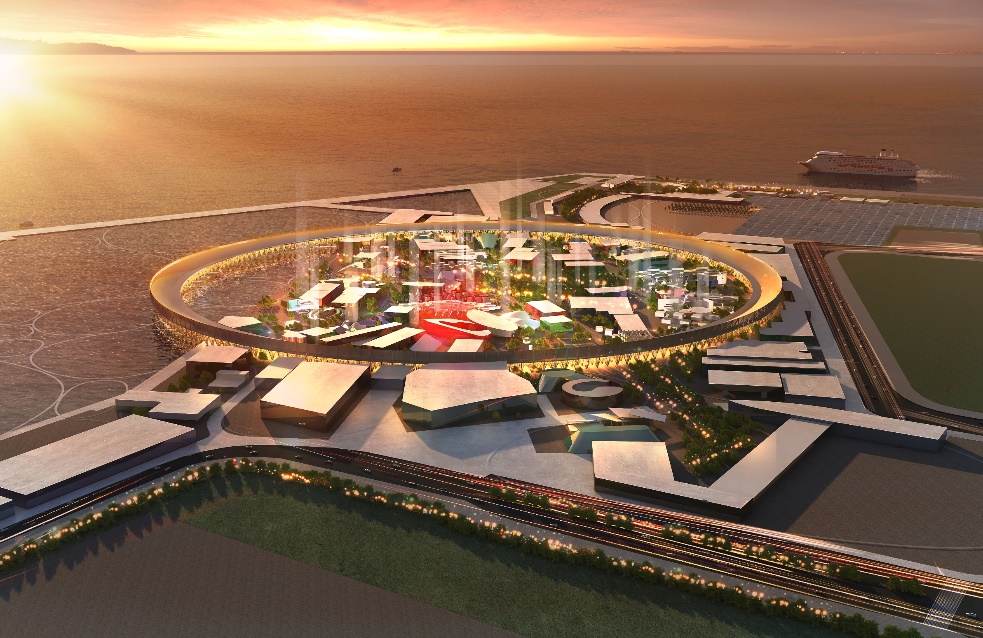 14
提供：２０２５年日本国際博覧会協会
SDGsと2025年大阪・関西万博
大阪・関西万博
SDGs
将来像
テーマ
いのち輝く未来社会のデザイン
SDGsが達成された社会
サブテーマ
理　念
◆誰一人取り残さない
◆将来世代のニーズを損なうことなく、   今の世代のニーズを満たす
Saving Lives（いのちを救う）
Empowering Lives（いのちに力を与える）
Connecting Lives（いのちをつなぐ）
コンセプト
達成ポイント
先端技術を活用した社会課題の解決
People’s Living Lab（未来社会の実験場）
特徴
特徴
持続可能な社会の実現に向け、世界の大胆な変革が必要となることを、全ての国連加盟国が採択（人類の英知の結集）
地球規模のさまざまな課題に取り組むために、世界各地から英知を集める場
開催時期
目標年限
２０２５年
２０３０年
15
【参考】　SDGsに関するこれまでの主な経過
16
Osaka SDGs ビジョン
府の役割
①　府民や企業、市町村など、様々なステークホルダーにSDGsを広く知っていただく
　　　 ⇒ SDGsの更なる浸透を図り、これまでにSDGsになじみのなかった新たなステークホルダーの
　　　　　掘り起こしや具体的な行動につなげる


②　様々なステークホルダーの取組みをSDGs実現に向けて相互につなぎ合わせていく
      ⇒　関西SDGsプラットフォームや国関連機関、経済界、金融機関などと連携し、それぞれの
　　　　　ネットワークを活かしながら、ステークホルダー間のマッチングと新たな取組みの創出を図る


③　府自らもステークホルダーの一員として、SDGsに貢献する
      ⇒ 庁内各部局の主体的な取組みの更なる充実・強化を図り、SDGsとして取り組むからこそできる
　　　　　施策を幅広く展開していく


④　ハード・ソフト両面から「SDGsを具現化した都市づくり」を進める
　　　⇒ 大阪の持続的成長や、府民の豊かさ、安全・安心の実現に向け、SDGsの理念に沿った
　　　　　社会システムや価値観の変革を進める
17
Osaka SDGs ビジョン
◆2025年大阪・関西万博に向けて取り組む「重点ゴール」
国際社会全体の課題であるジェンダーや人権、気候変動への取組み
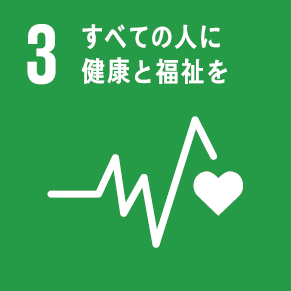 ゴール３
重点
ゴールⅠ
「健康と福祉」
（“いのち”や暮らし、次世代の課題としての取組み）
府民の
well-being
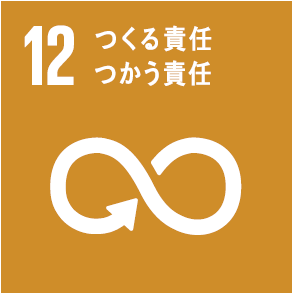 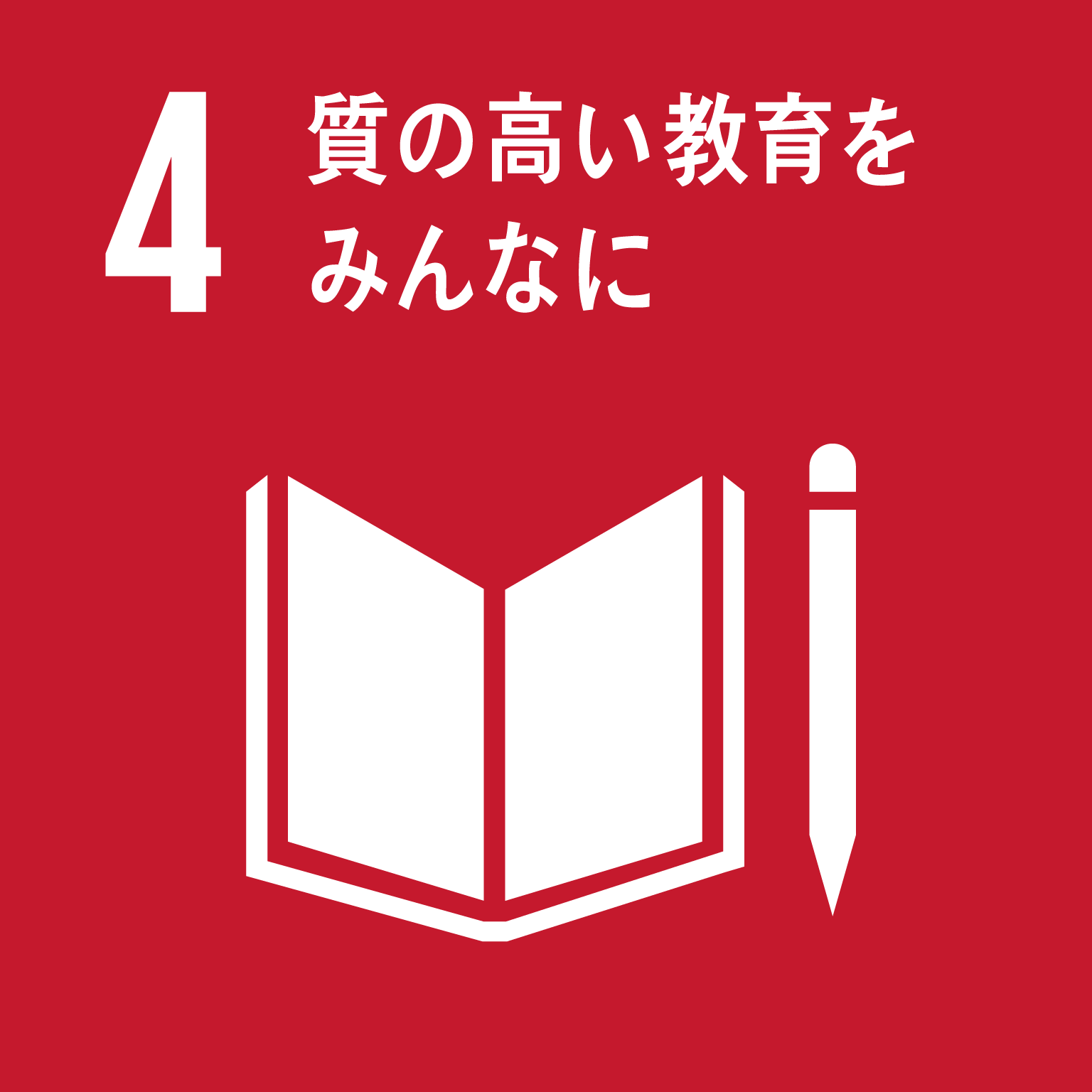 ゴール12
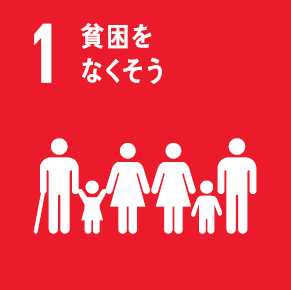 ゴール１
ゴール４
「持続可能な生産と消費」
「教育」
「貧困」
（「ゴール３」と関連する横断的な課題としての取組み）
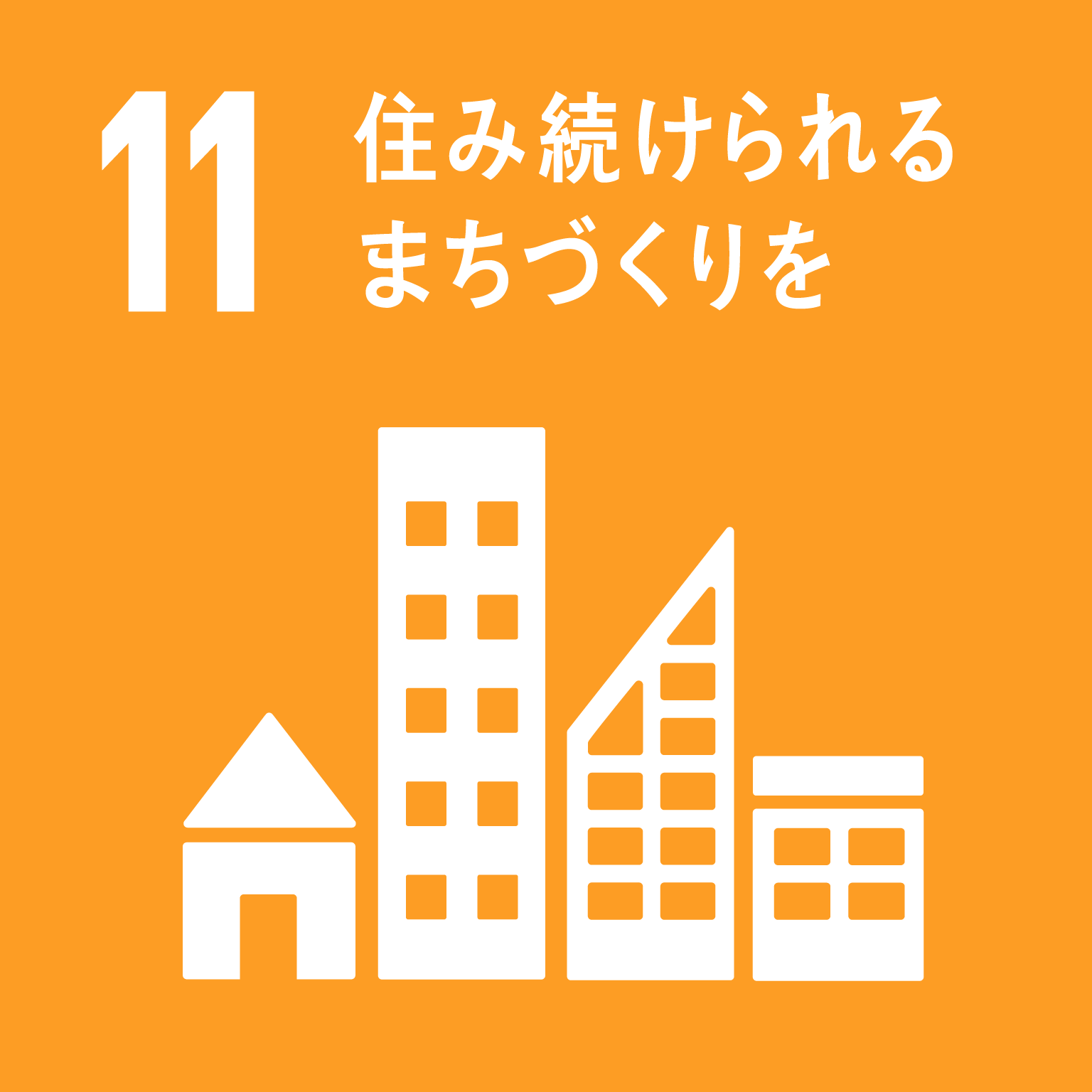 重点
ゴールⅡ
地域（大阪）の
well-being
ゴール11
「持続可能都市」
（他のゴールを集約しながら、様々な課題解決にバランスよく貢献）
18
産業や雇用、イノベーションといった都市としての強みを活かす
Osaka SDGs ビジョン
2030年までの取組工程
万博に向け、「SDGs先進都市」としての基盤を整え、2030年のSDGs目標年次に向けた総仕上げを図る中で、万博のレガシーとして「SDGs先進都市」を実現する。
万博のレガシーとして、SDGs先進都市を実現
大阪・関西万博
ＳＤＧｓ目標年次
SDGs先進都市としての基盤を整える
〇 改めて、2025年時点のSDGs
　17ゴールの到達点を分析
〇 「SDGs+beyond」も見据え、SDGs達成に向け、オール大阪で
　総仕上げを図る
〇 SDGsの取組みを通じ、様々な
　場面で世界に貢献していく
〇　誰もがSDGsを意識し、自律的に
　行動する大阪を実現していく

〇　様々なステークホルダーが自分なりのSDGsに取り組む中で、特に、重点ゴールの底上げに注力していく
SDGs
+beyond
2030年
2020年
2025年
19
Osaka SDGs ビジョン
SDGs先進都市をめざして
SDGs先進都市  ＝　誰もがSDGsを意識し、一人ひとりが自律的に17のSDGs全ての  
                           達成をめざしていくこと

→様々なステークホルダーが連携・協調し、「大阪」がSDGsを体現したまちを発信していく
2025年
2030年
社会
社会
社会
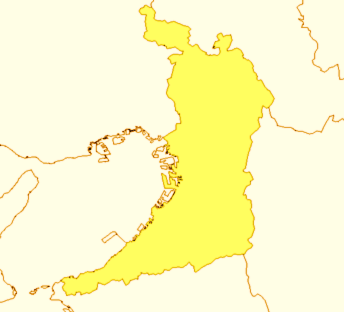 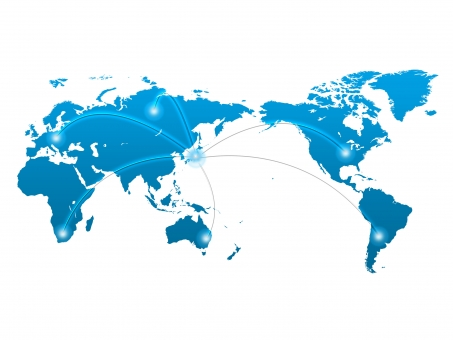 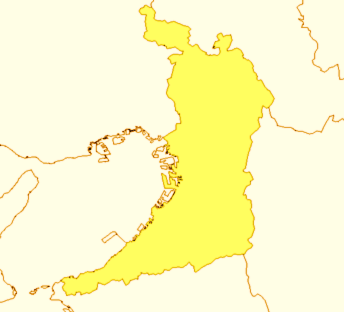 経済
環境
経済
環境
環境
経済
市町村の取組み
府民の取組み
企業の取組み
社会
社会
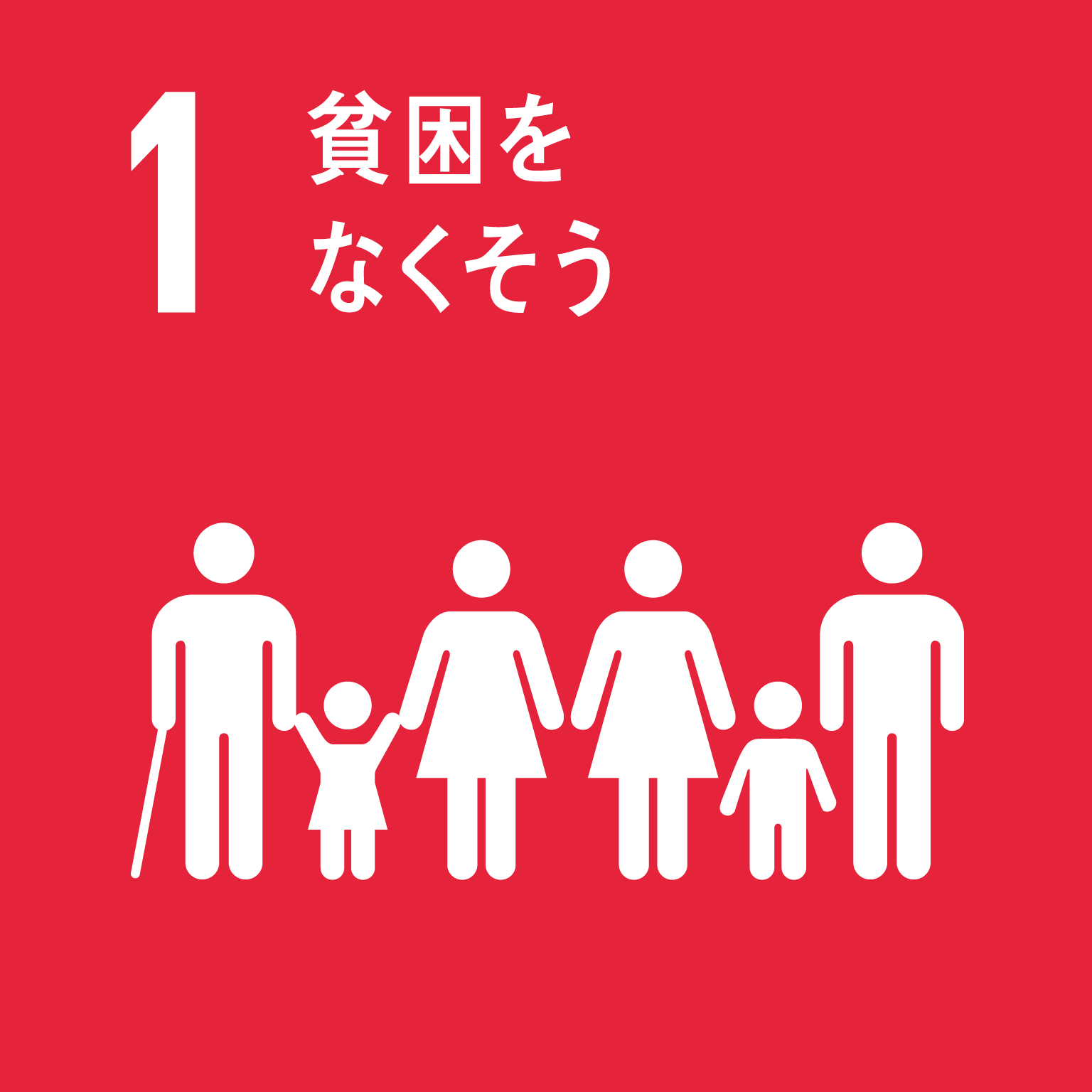 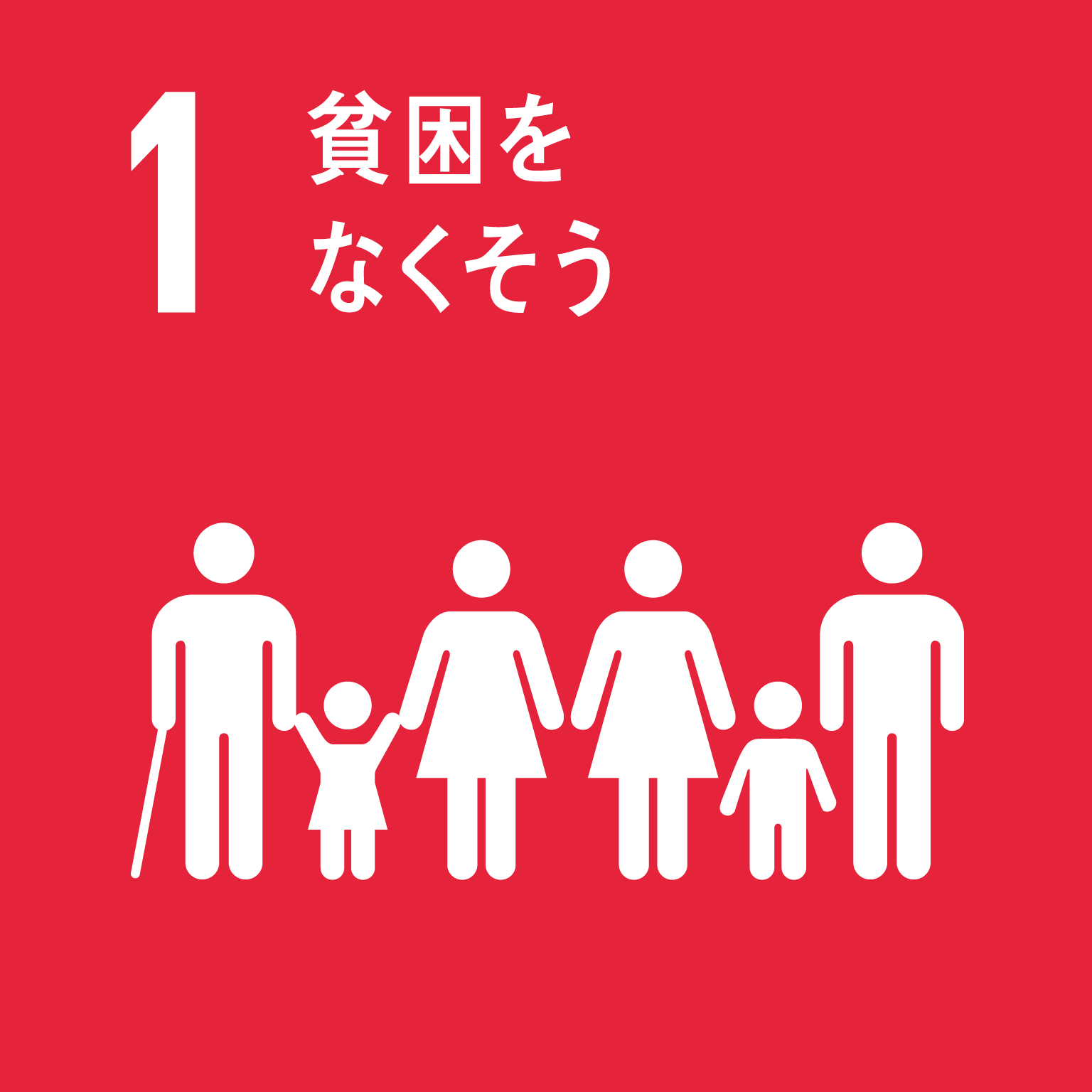 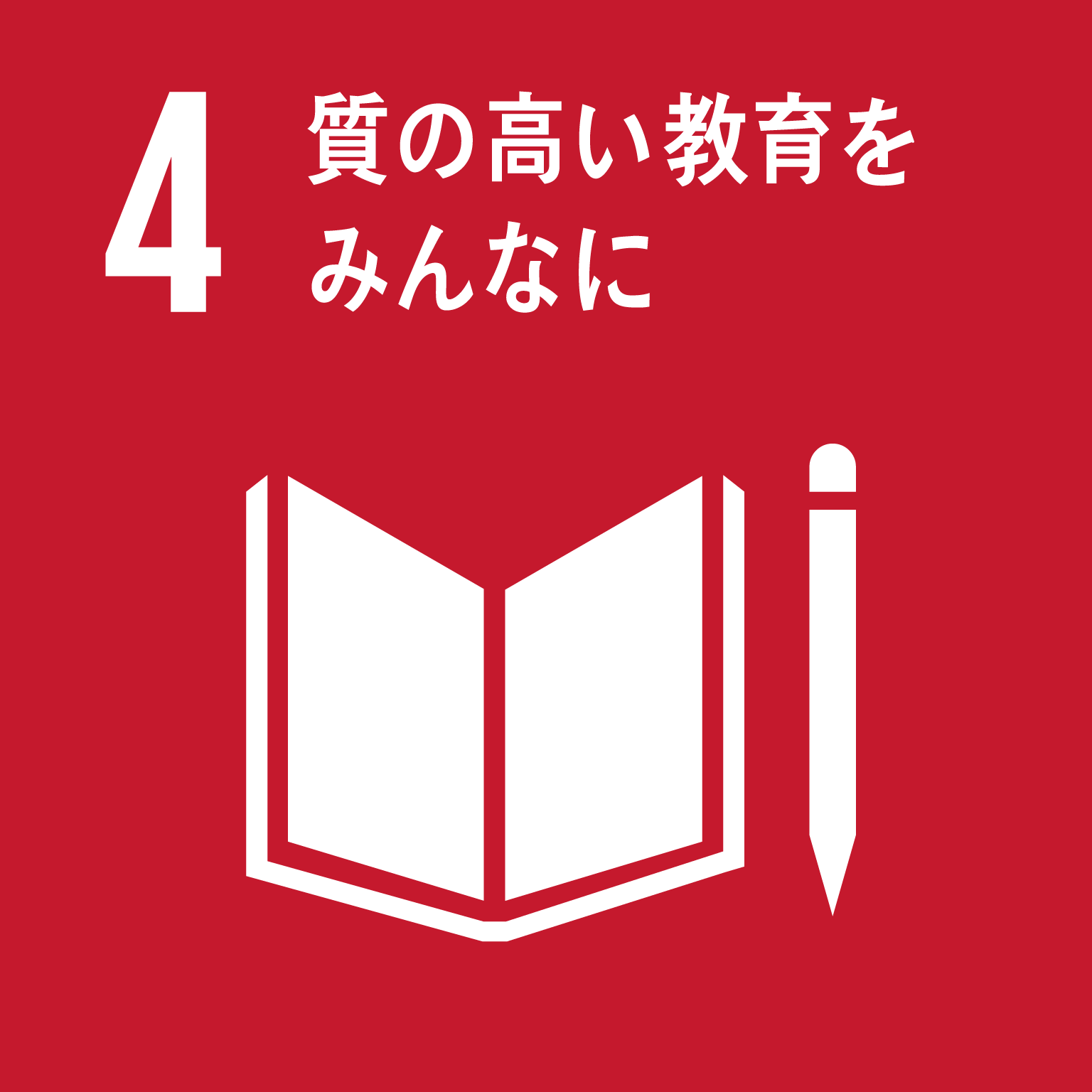 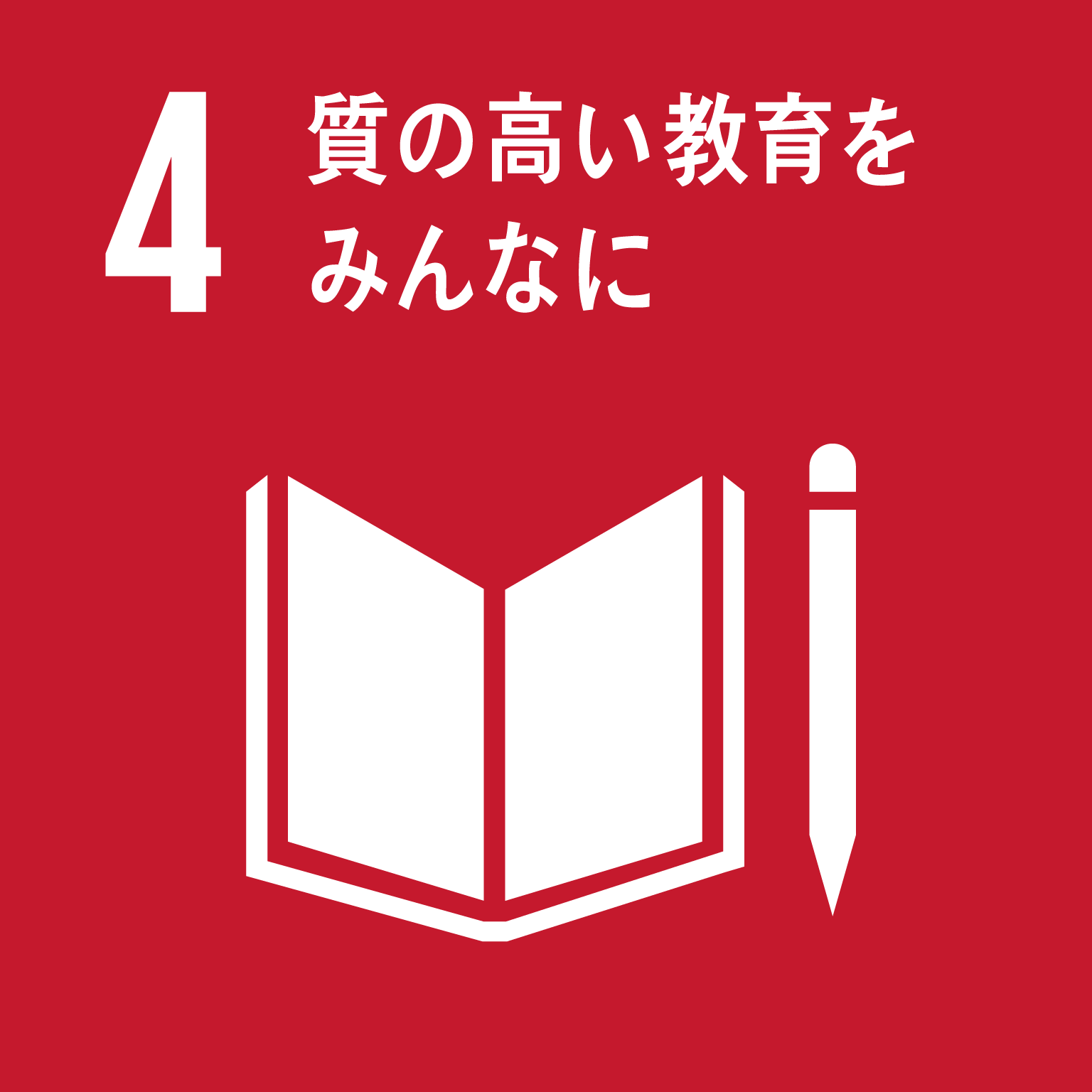 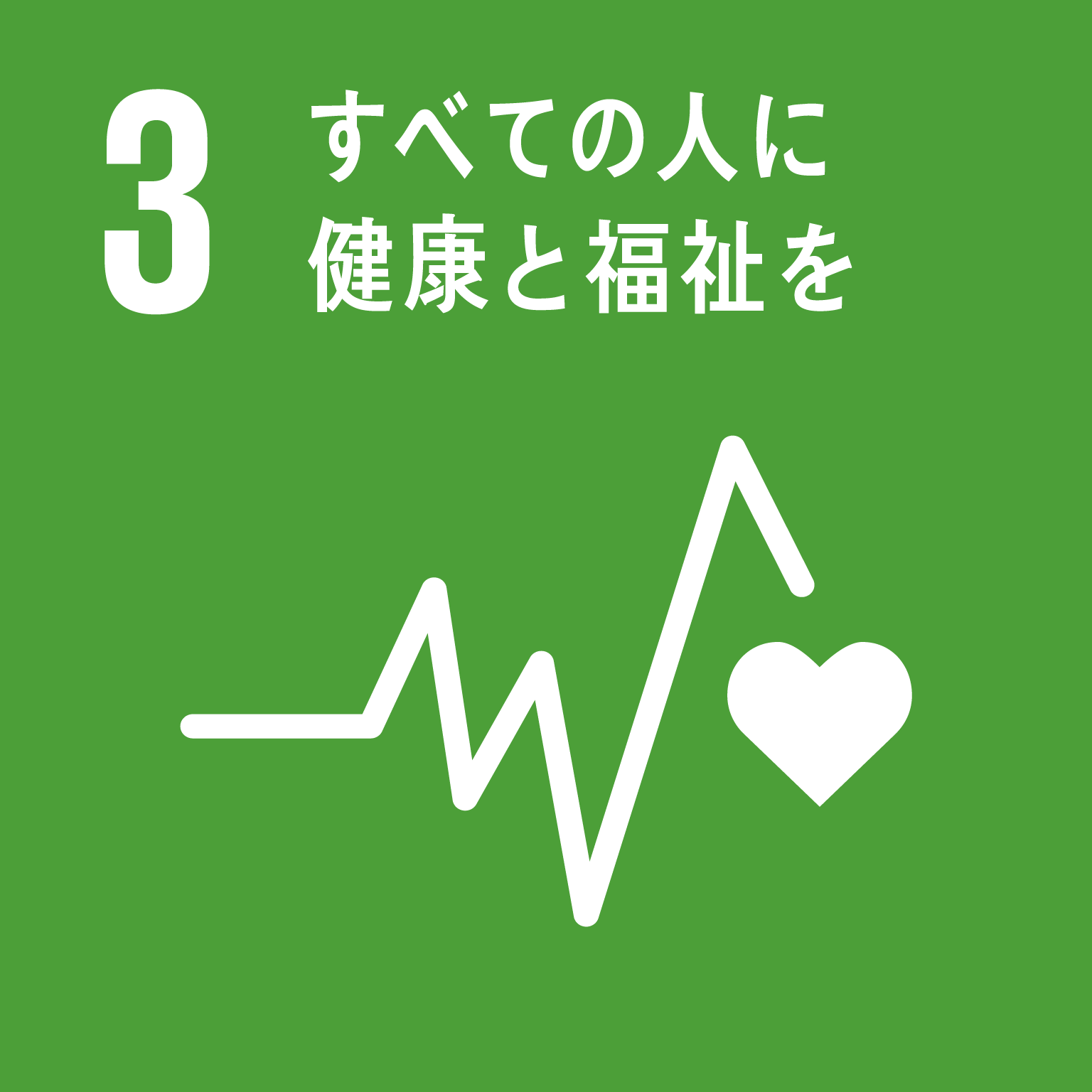 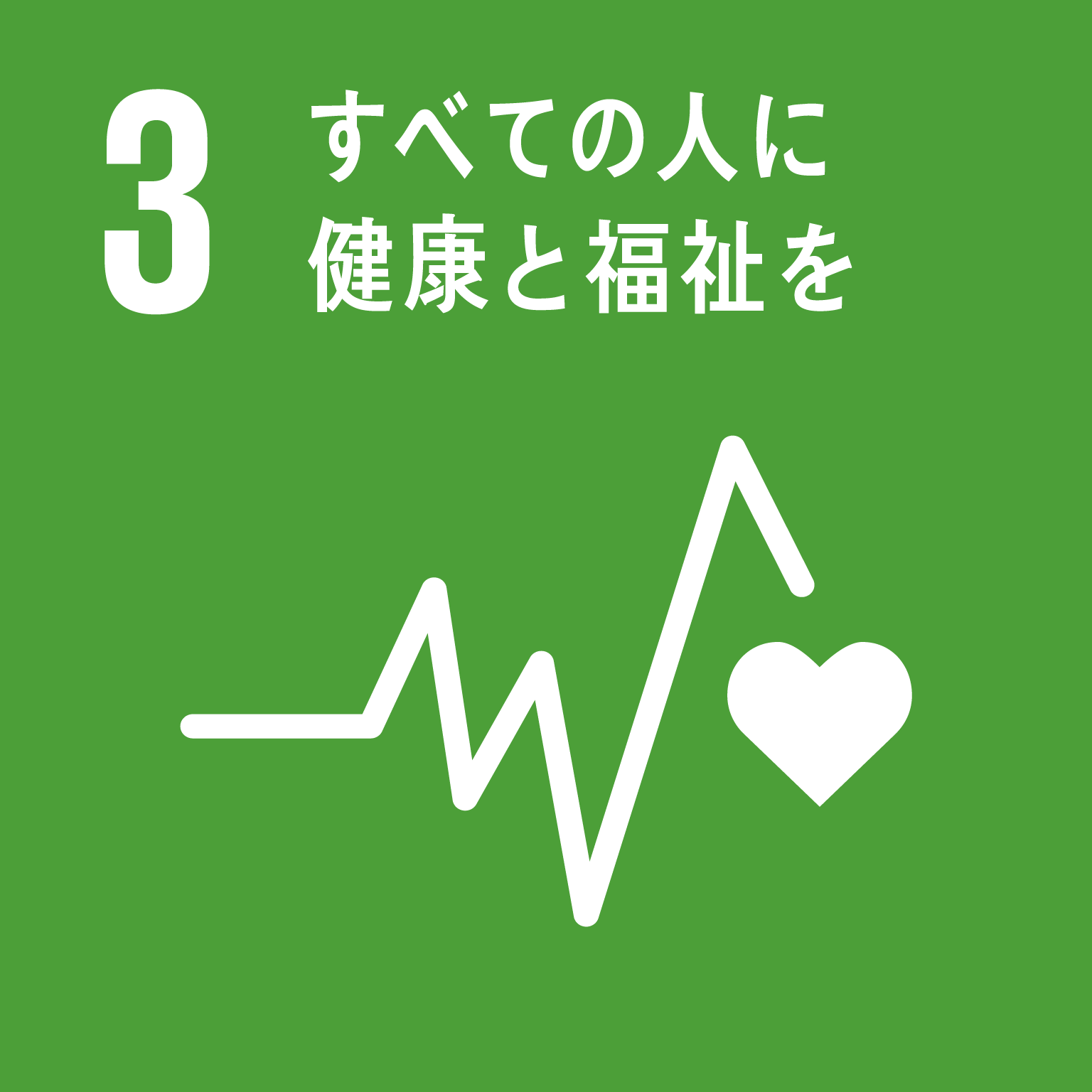 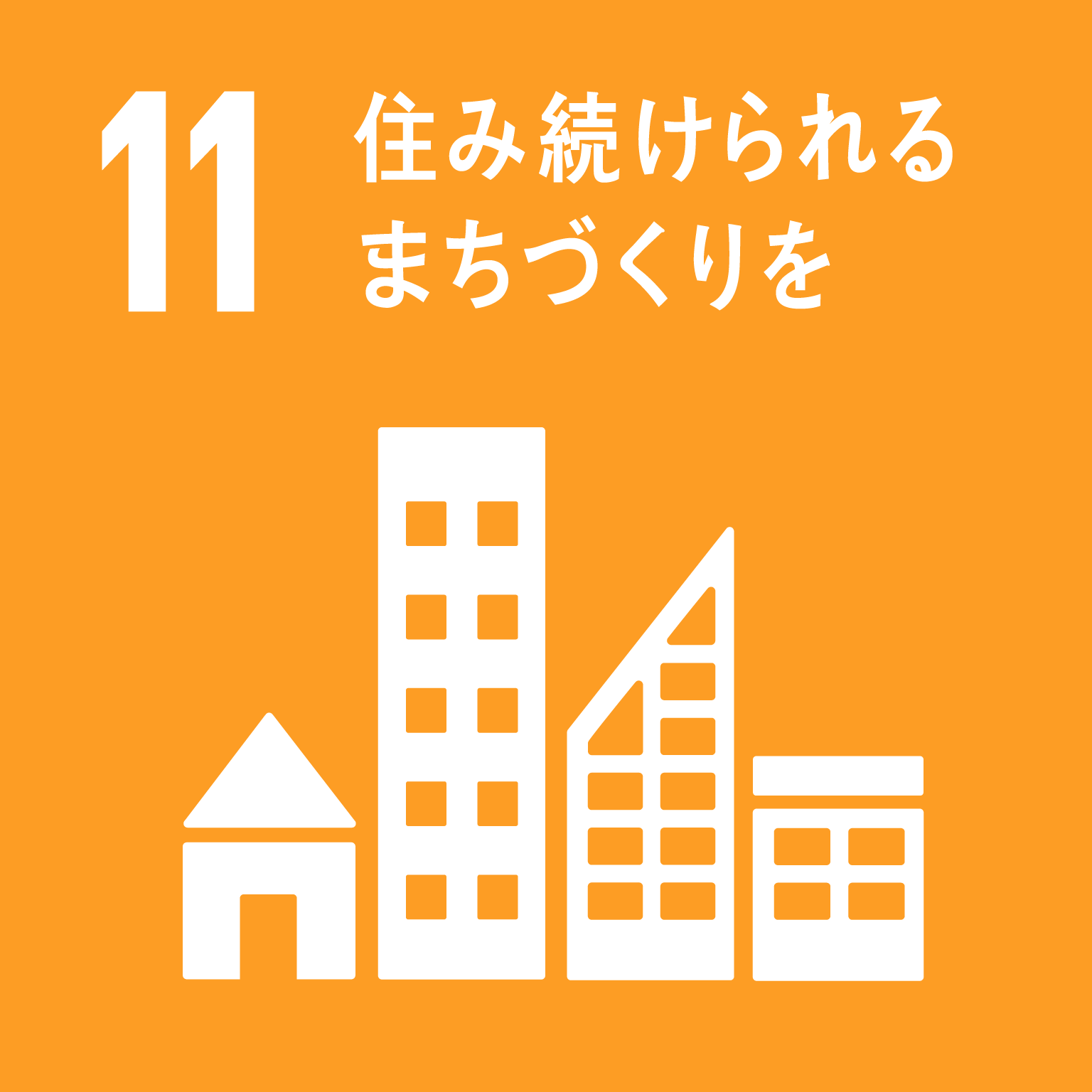 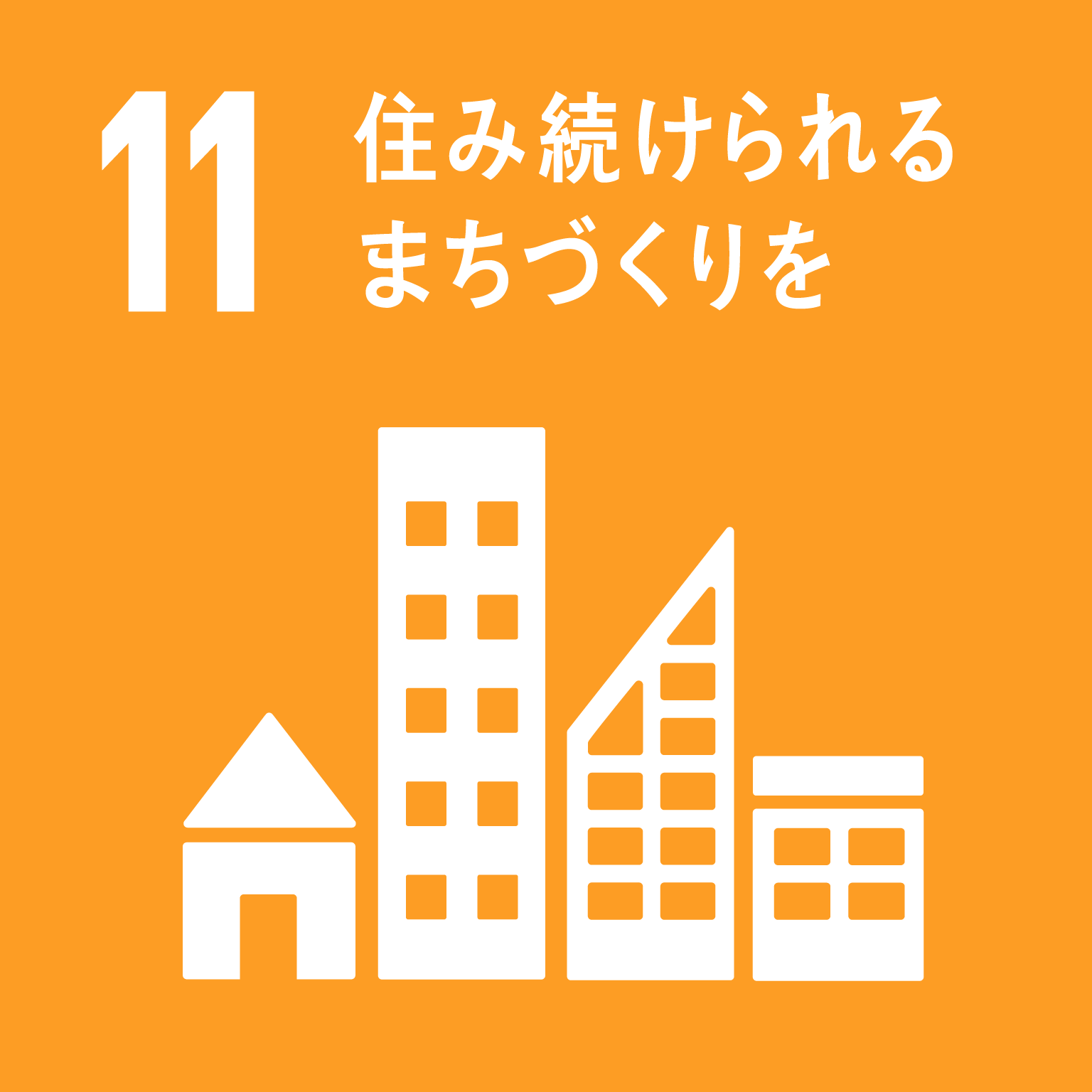 経済
経済
環境
環境
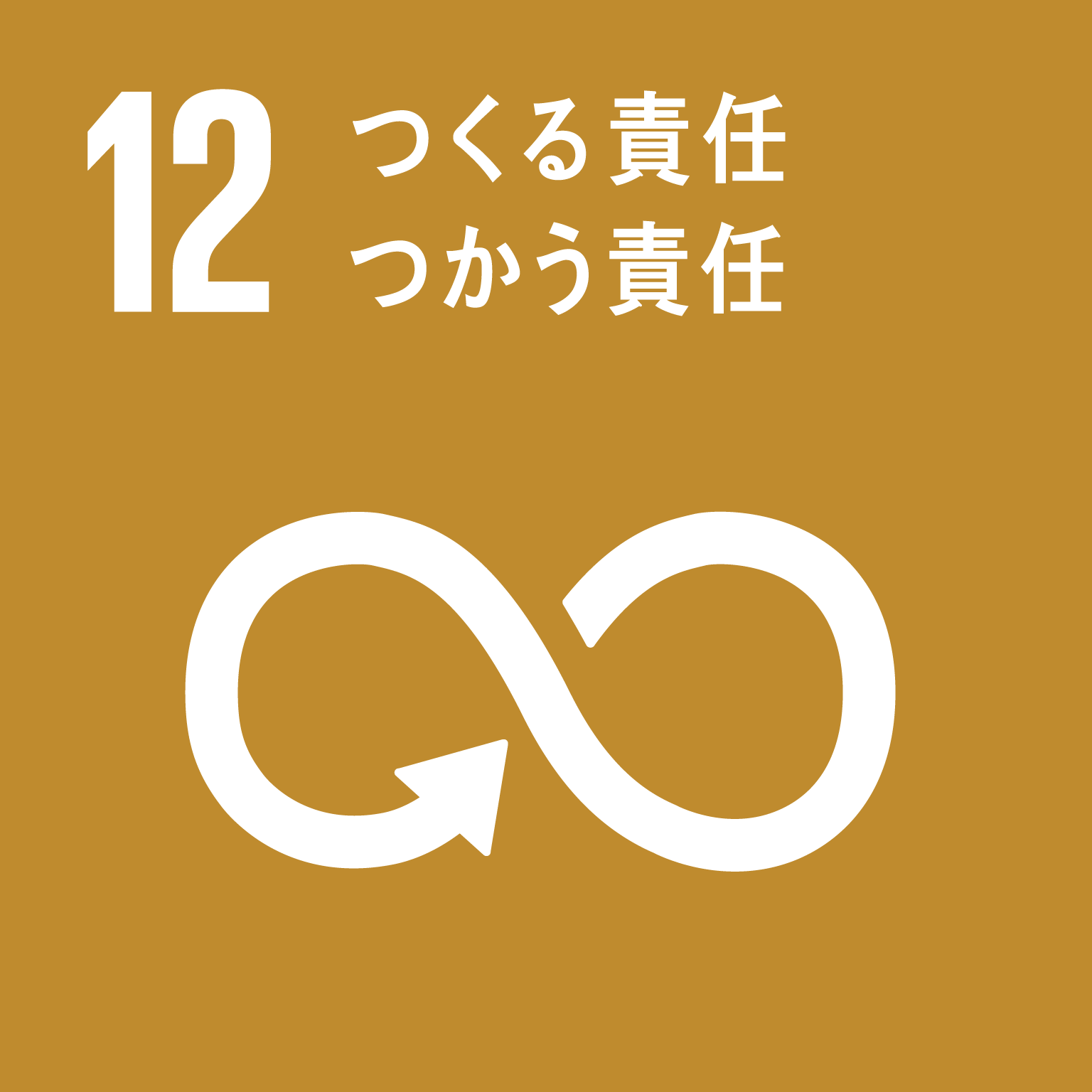 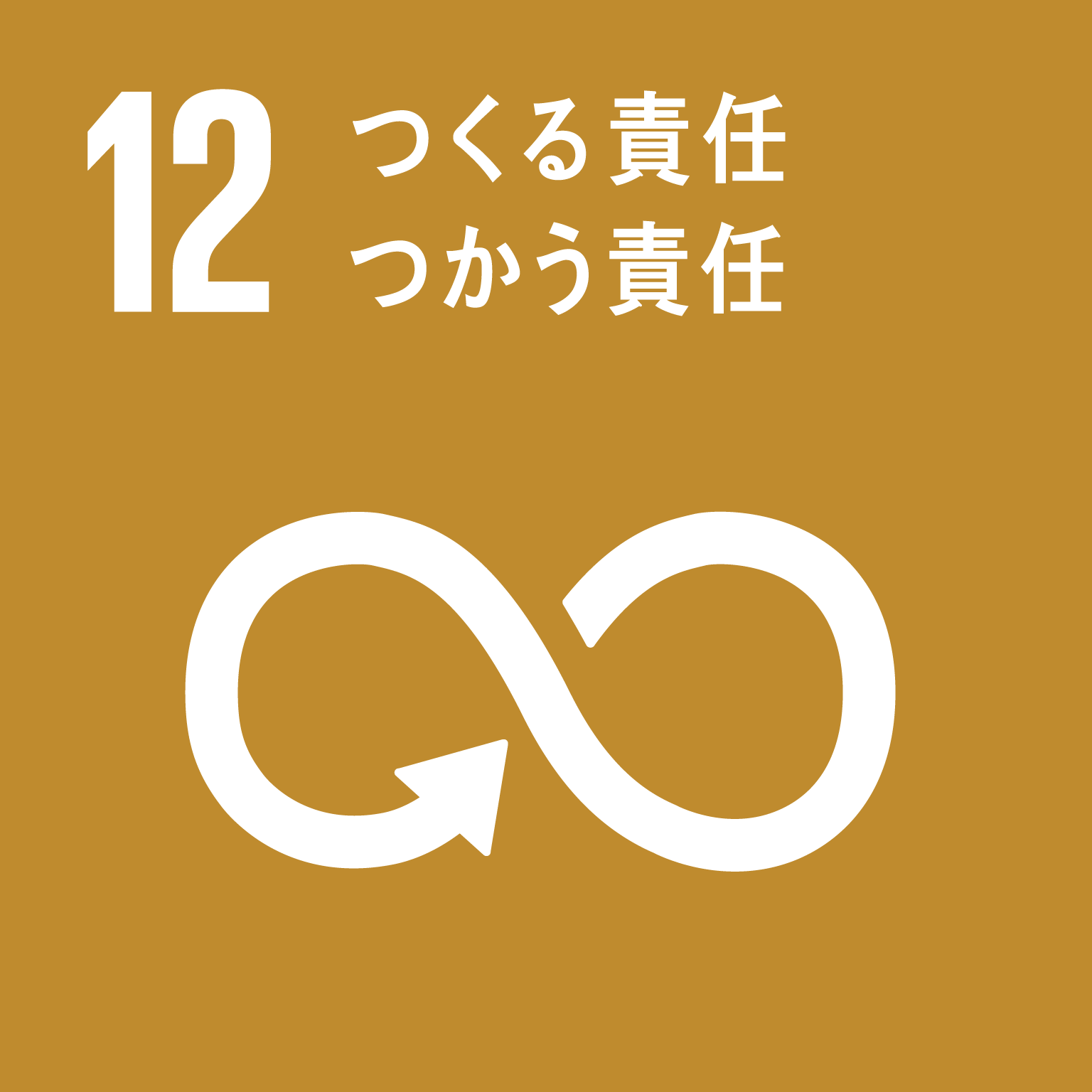 重点ゴールを中心とした府の取組み
重点ゴールを中心とした府の取組み
日本全体や世界とのつながりの中で、先頭に立って、世界とともにSDGsを達成する
万博において、大阪のあらゆるステークホルダーが、会場の内外でSDGsを体現し、行動する姿を世界に発信
20
内　容
１．SDGsとは
２．大阪とSDGs
３．SDGsに取り組む際のポイント
４．みんなで取組もうSDGs
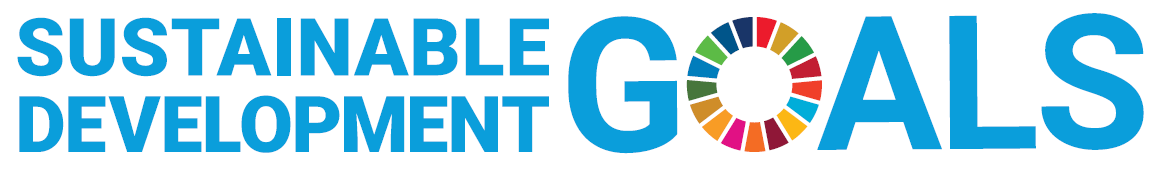 21
SDGsに取組む際のポイント
①SDGsは世界共通の言語
②経済、社会、環境の統合的解決
③誰一人取り残さない
④横串の視点
⑤バックキャスティング
⑥SDGsウォッシュ
22
【SDGsのポイント①】SDGsは世界共通の言語
○　国連の全加盟国で合意。「誰も否定できない」明確な価値とゴールの提示。
　○　17のゴールのアイコンは世界共通の言語。コミットしている社会課題を世界に宣誓。
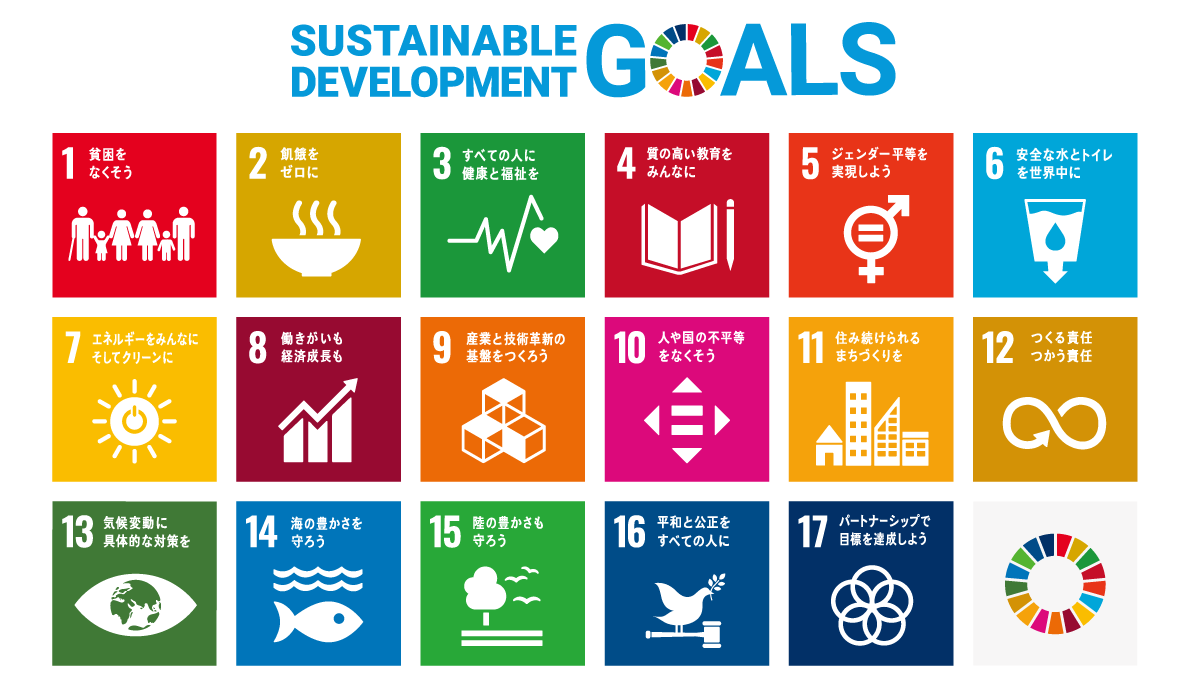 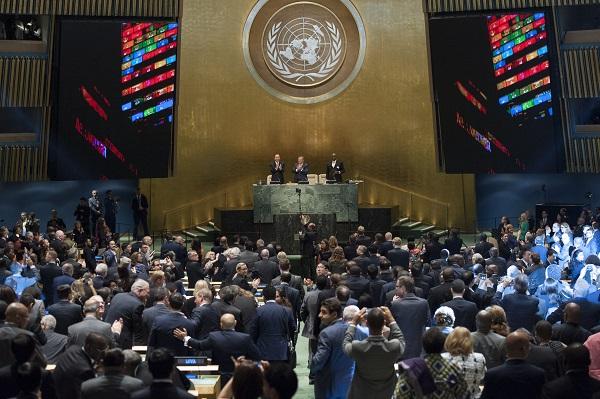 23
【SDGsのポイント②】経済、社会、環境の統合による課題解決と新しい価値の創造
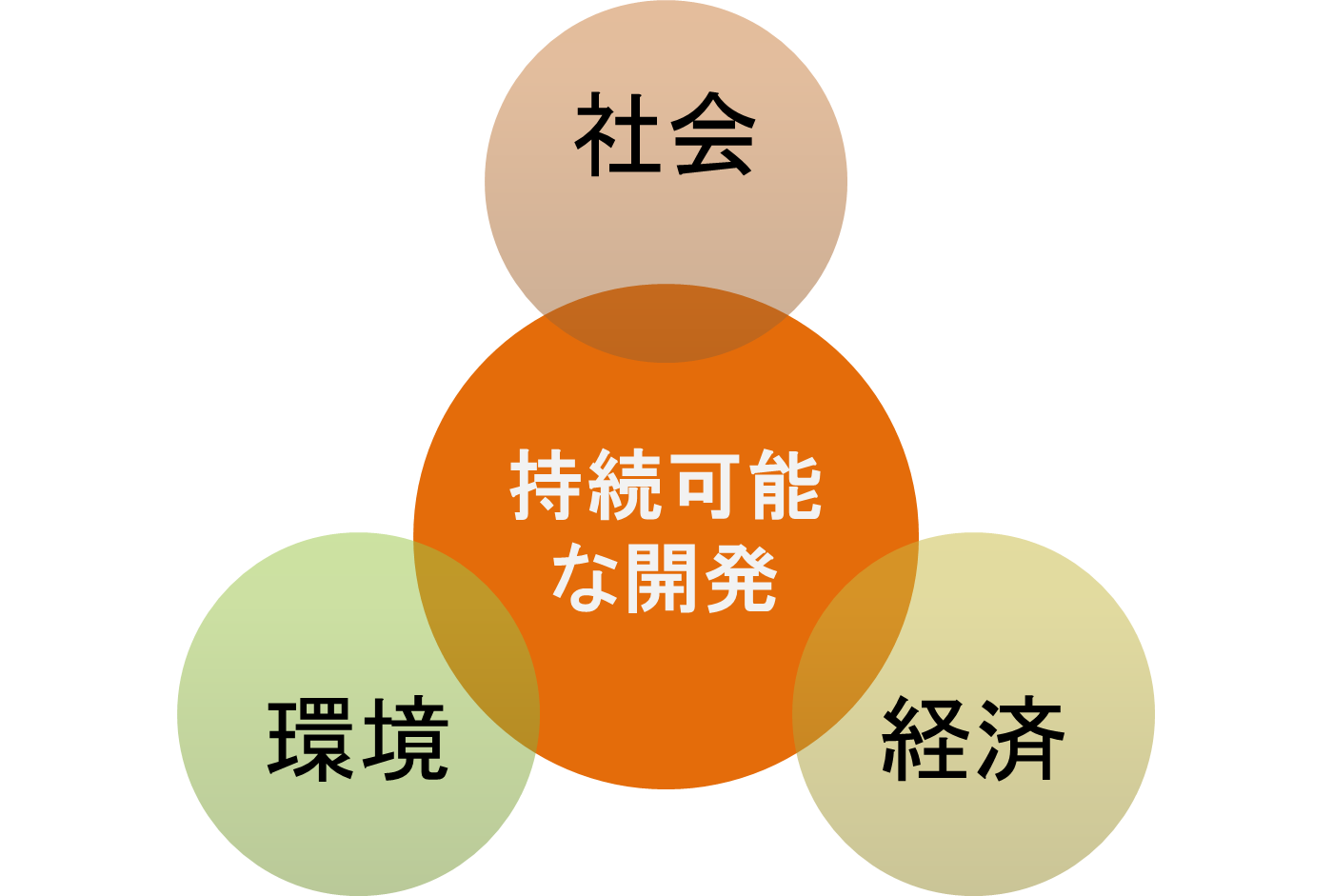 ○　社会課題の併記
　　これまで対立すると考えられていた、「人権と開発」、「環境と経済成長」等の社会課題を併記。
　　（「より良い社会」というより高次のビジョンの提示）
　○　経済的な視点の包摂
　　「持続可能性」≒「経済性の担保」　⇒　経済的な要素の必要性を謳う。
　（ビジネスなど、自己メリット追及型の課題解決アプローチの許容）
24
【SDGsのポイント③】誰一人取り残さない
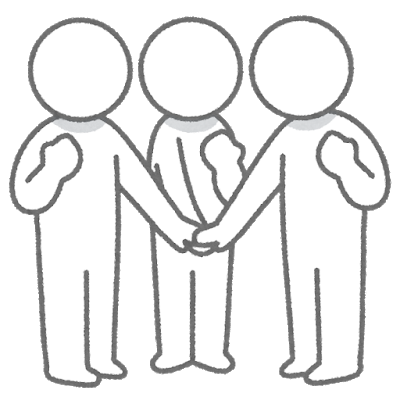 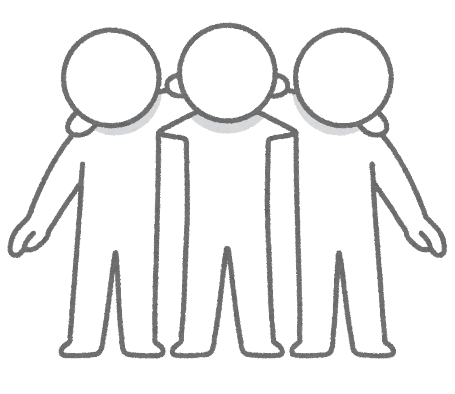 みんなで頑張る
社会的に弱い立場にある人々を含め、あらゆる人を、排除や摩擦、孤独や孤立から援護し、社会（地域社会）の一員として取り込み、支え合う考え方のこと。
○　野心的（背伸び）
　　全ての人を救済するというハードルの高い、野心的な理念・ビジョンの提示

　○　支えあいの精神
　SDGs達成のために取り組むべき主体は国際社会、地域（region)、国家、地方(local）、企業、教育機関、NPO/NGO、個人
　　　⇒どんな人も必ず課題解決のアクターになりうる。
25
【SDGsのポイント④】横串の視点
○　同時解決
　　（あるゴールの解決のための取組みを、別のゴールの課題解決につなげる）


　
○　インパクトのベクトルを変える
　　（社会に悪影響を及ぼすアクションに工夫を加え、別のゴールのポジティブアクションに変える）



　○　トレードオフの考慮
　　（社会のためにしていることが、他のゴールの視点で見ると悪影響を及ぼす可能性を考慮する）
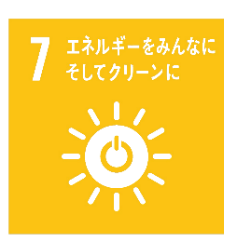 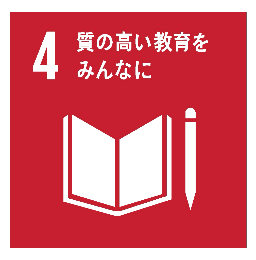 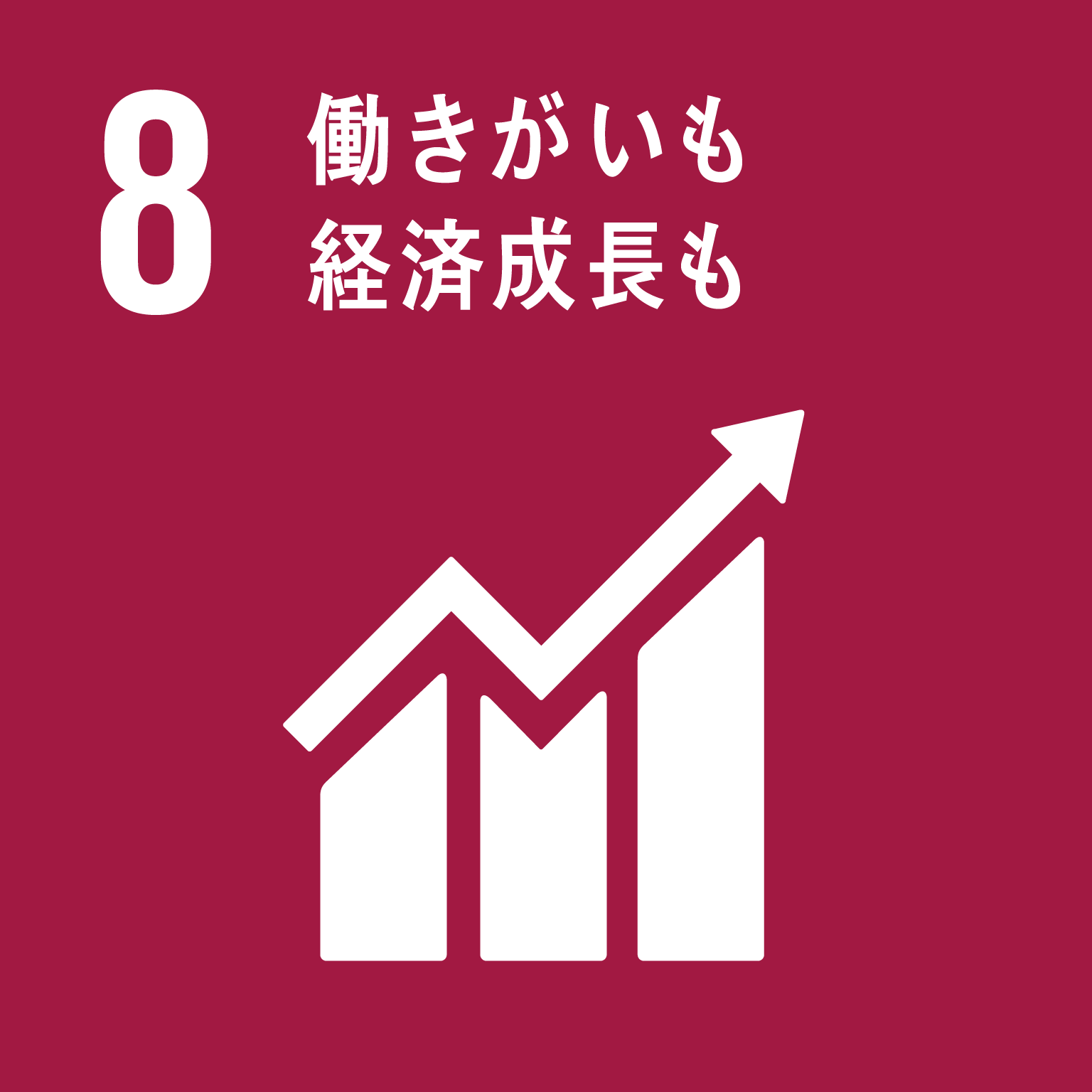 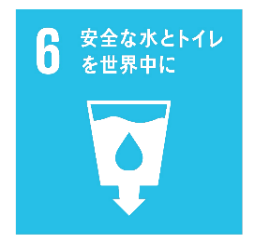 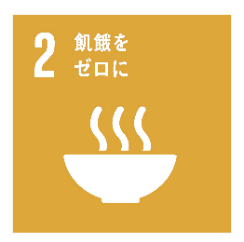 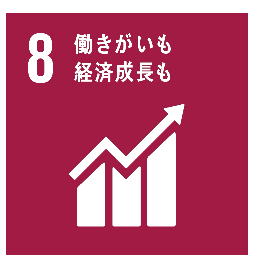 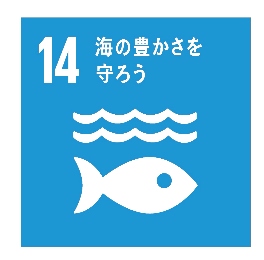 26
【SDGsのポイント⑤】バックキャスティング
バックキャスティングの思考
2030年までの世界の「あるべき姿」を示している。
「バックキャスティング思考」が必要です。
あるべき
社会像
「バックキャスティング」
未来のある時点に目標を設定しておき、
そこから振り返って現在すべきことを考える方法
現実的な
めざす姿
「フォアキャスティング」
過去のデータや実績などに基づき、現状で実現可能と考えられることを積み上げて、未来の目標に近づける方法
現在
未来
過去
○　社会課題解決のイメージの変革
　　　義務的な行動ではなく、主体的な行動の誘発
　○　できない言い訳をしない
　　　できない理由を考えるのではなく、よりよくするためのアイディアを出す
27
（参考）バックキャスティング(大谷選手が高1のときに作ったシート)
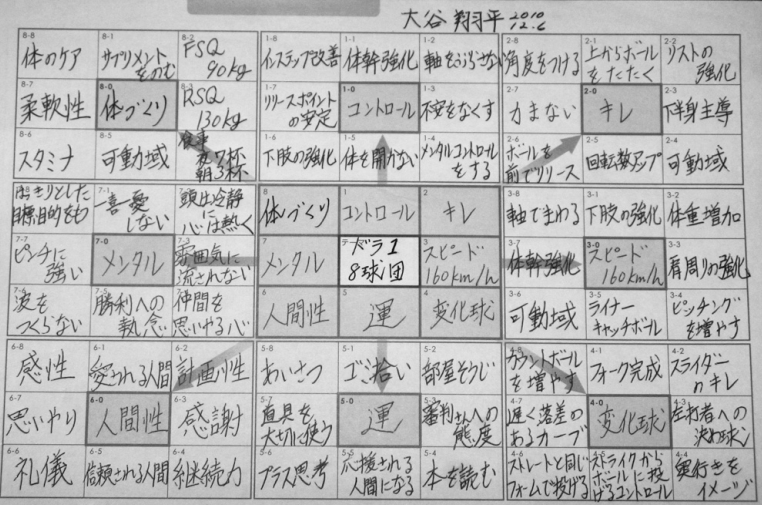 出典：スポーツニッポン
28
【SDGsのポイント⑥】SDGsウォッシュ
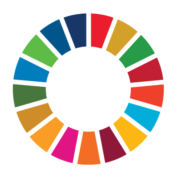 「SDGsウォッシュ」とは？
⇒SDGsに取り組んでいるように見えて、実態が伴っていないこと
　 を揶揄する言葉
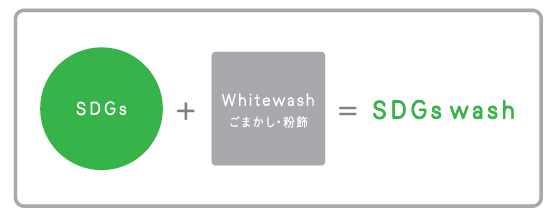 SDGsウォッシュは、「グリーンウォッシュ（あたかも環境にはいりょしているかのようにみせかけること）」が由来とされています
出展：株式会社電通「SDGs Communication　Guide」
29
内　容
１．SDGsとは
２．大阪とSDGs
３．SDGsに取り組む際のポイント
４．みんなで取組もうSDGs
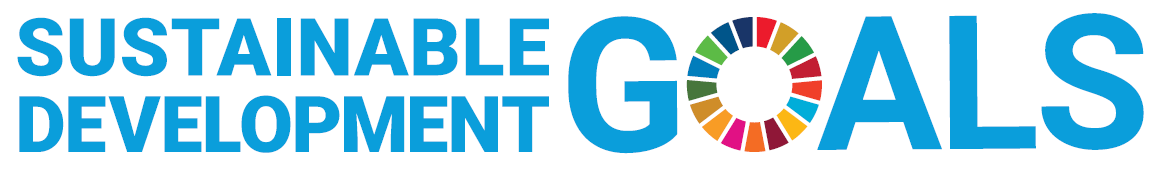 30
SDGs認知度（大阪）
府民全体の認知度は、87.1%。（2024年３月時点）
※「SDGsを知っている」と「 SDGsという言葉を聞いたことがある、または、ロゴを見たことがある」の合計を
　　SDGsの認知度としている。
31
SDGs認知度（全体）
〇SDGsの認知度の内訳をみると、「SDGsを知っている」の割合が高まっている。
32
ＳＤＧｓの意識度（大阪）
〇「SDGsを知っている」と回答した方のうち、「常に意識している」、「よく意識している」、「たまに意識している」の合計は、73.5%。
○男女別では、女性の意識度が高い傾向にある。
■SDGs意識度（全体）
■SDGs意識度（性別）
男　性
女　性
33
どういった団体等が行う取組みに興味があるか
〇どういった団体等が行う取組みについて興味があるかについては、「国」、 「大阪府庁」 、「市町村」、「企業」の
　割合が高い。
34
SDGsのゴールから、取り組めることを考える
飢餓に終止符を打ち、食料の安定確保と栄養状態の改善を達成するとともに、
持続可能な農業を推進する
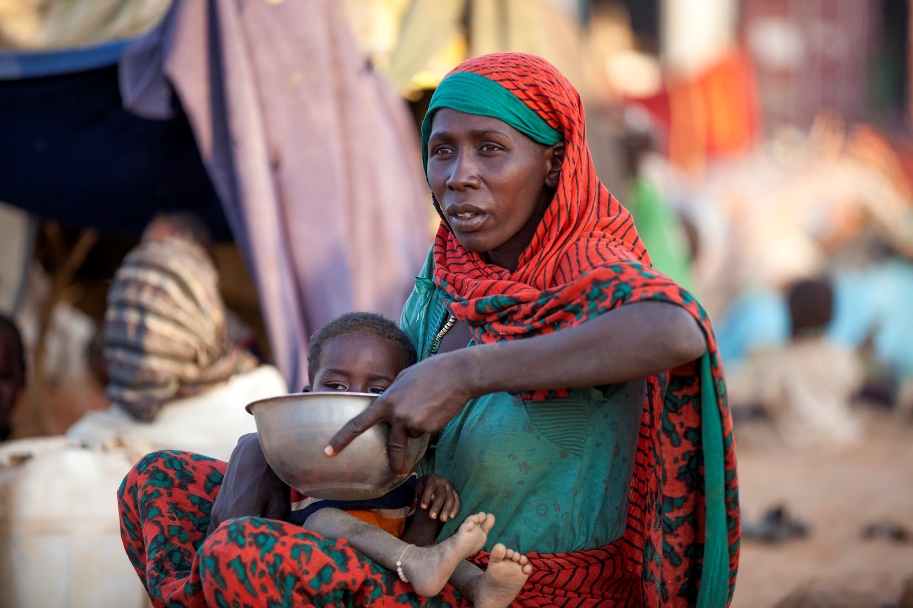 世
界
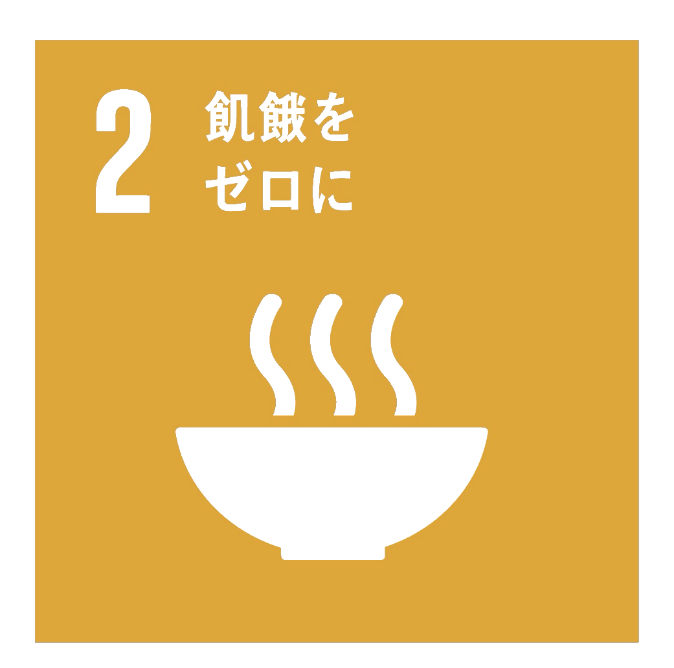 日本
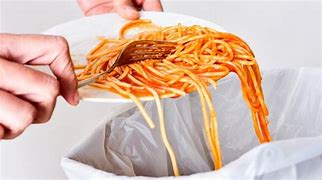 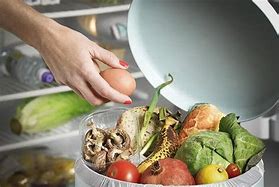 日本は、多くの農作物を輸入しているにもかかわらず、食べられるのに捨てられてしまう食品（食品ロス）がとても多い。
35
SDGsのターゲットから、取り組めることを考える
あらゆる年齢のすべての人々の健康的な生活を確保し、福祉を促進する
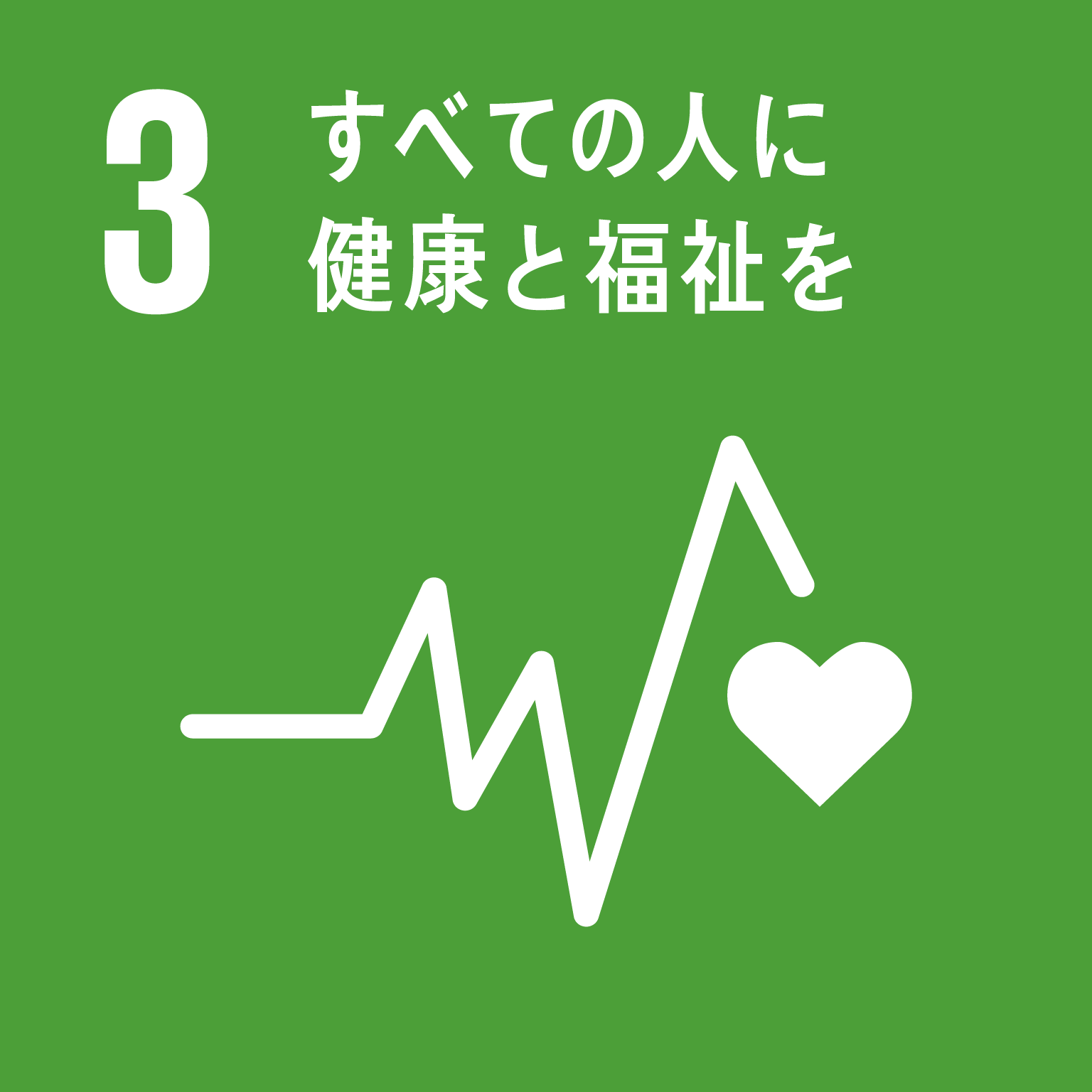 36
出典：持続可能な開発のための2030アジェンダ
（再掲）【SDGsのポイント⑤】バックキャスティング
バックキャスティングの思考
2030年までの世界の「あるべき姿」を示している。
「バックキャスティング思考」が必要です。
あるべき
社会像
「バックキャスティング」
未来のある時点に目標を設定しておき、
そこから振り返って現在すべきことを考える方法
現実的な
めざす姿
「フォアキャスティング」
過去のデータや実績などに基づき、現状で実現可能と考えられることを積み上げて、未来の目標に近づける方法
現在
未来
過去
○　社会課題解決のイメージの変革
　　　義務的な行動ではなく、主体的な行動の誘発
　○　できない言い訳をしない
　　　できない理由を考えるのではなく、よりよくするためのアイディアを出す
37
「大阪SDGs行動憲章」（令和３年１月策定）
大阪・関西万博に向け、府民や府内企業・団体など、あらゆるステークホルダーにSDGsを知ってもらい、自分事化していただくために策定
わたしたちは、「誰一人取り残さない、持続可能な社会の実現」をめざす“持続可能な開発のための2030アジェンダ”（SDGs）の理念に賛同し、2025年大阪・関西万博の地元都市として、万博のテーマである「いのち輝く未来社会のデザイン」に向けて、SDGsの17ゴールの達成をめざします。
かけがえのない“いのち”を大切にし、地域社会や環境に配慮して行動します。
1
2030年に住みたい魅力あふれる大阪をイメージし、できることから意識して行動します。
2
人と人との出会い、つながりを大事にしながら、互いに学びあい協力して行動します。
3
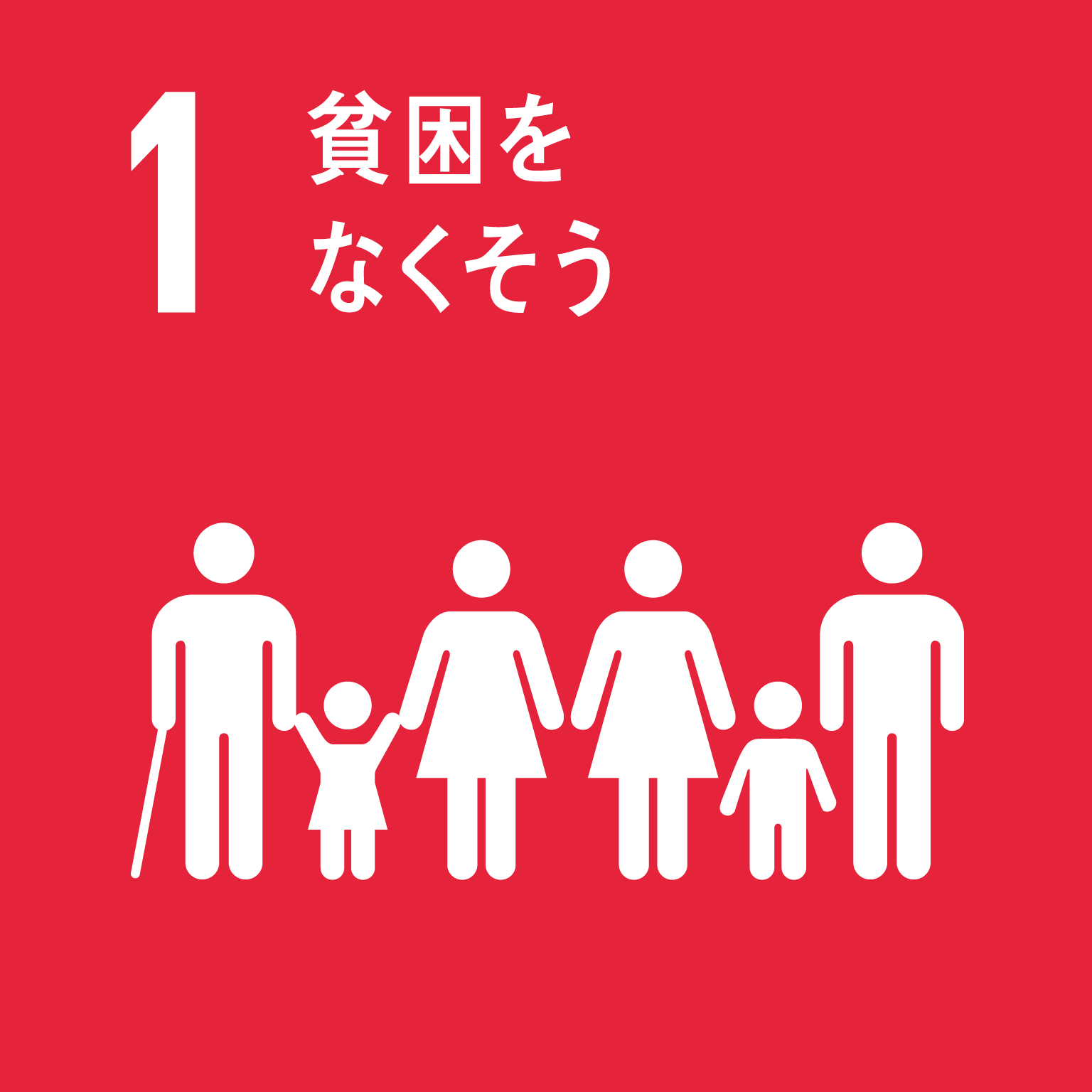 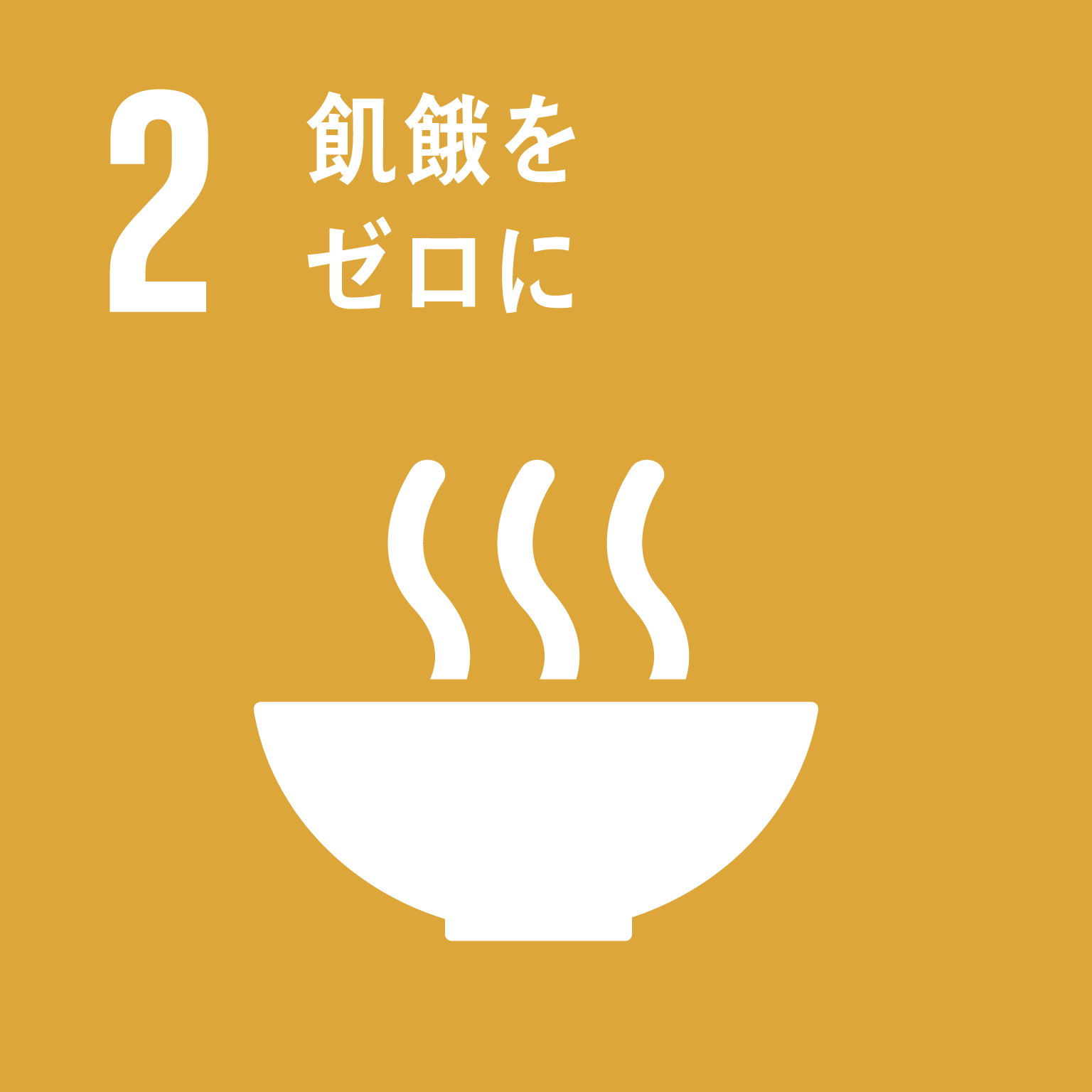 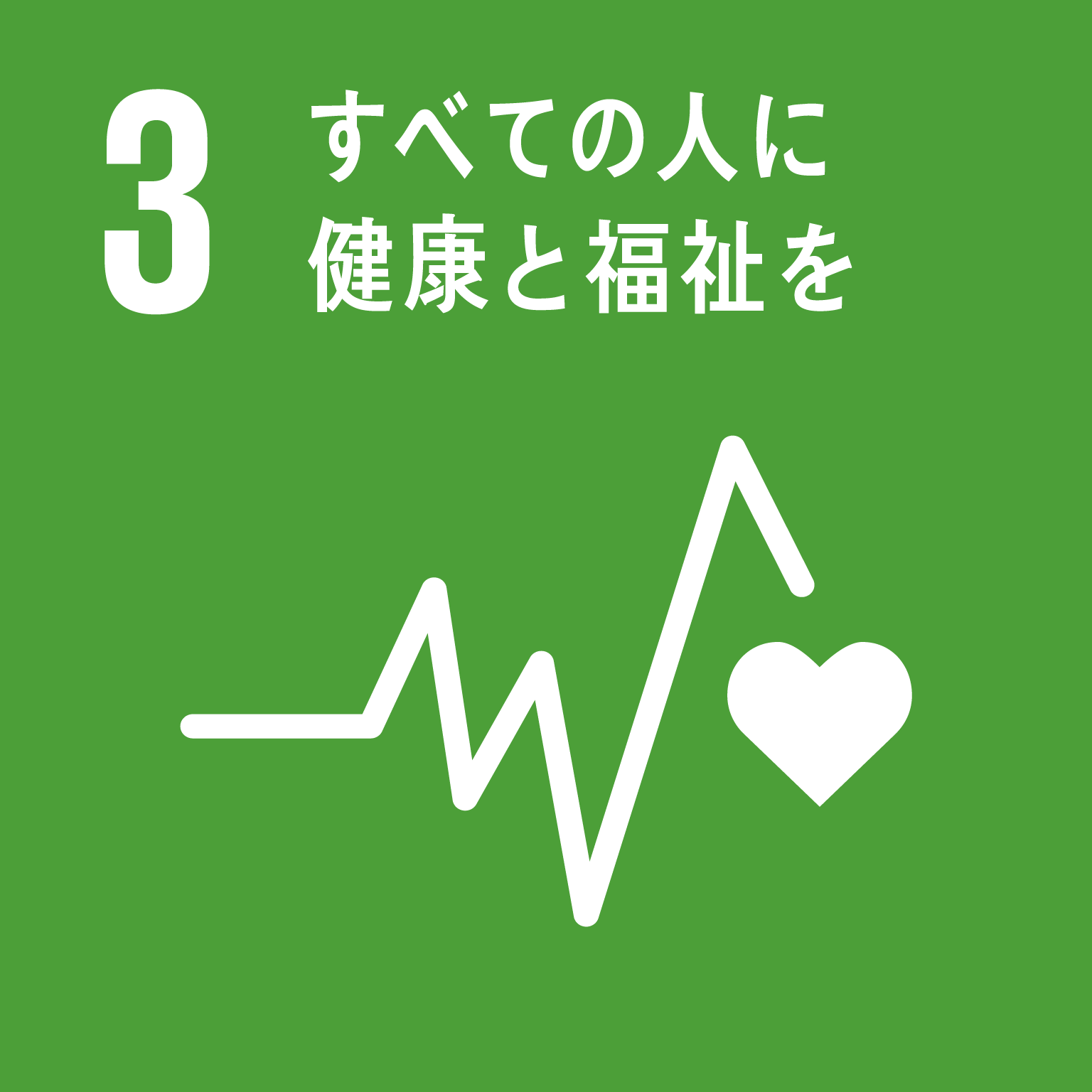 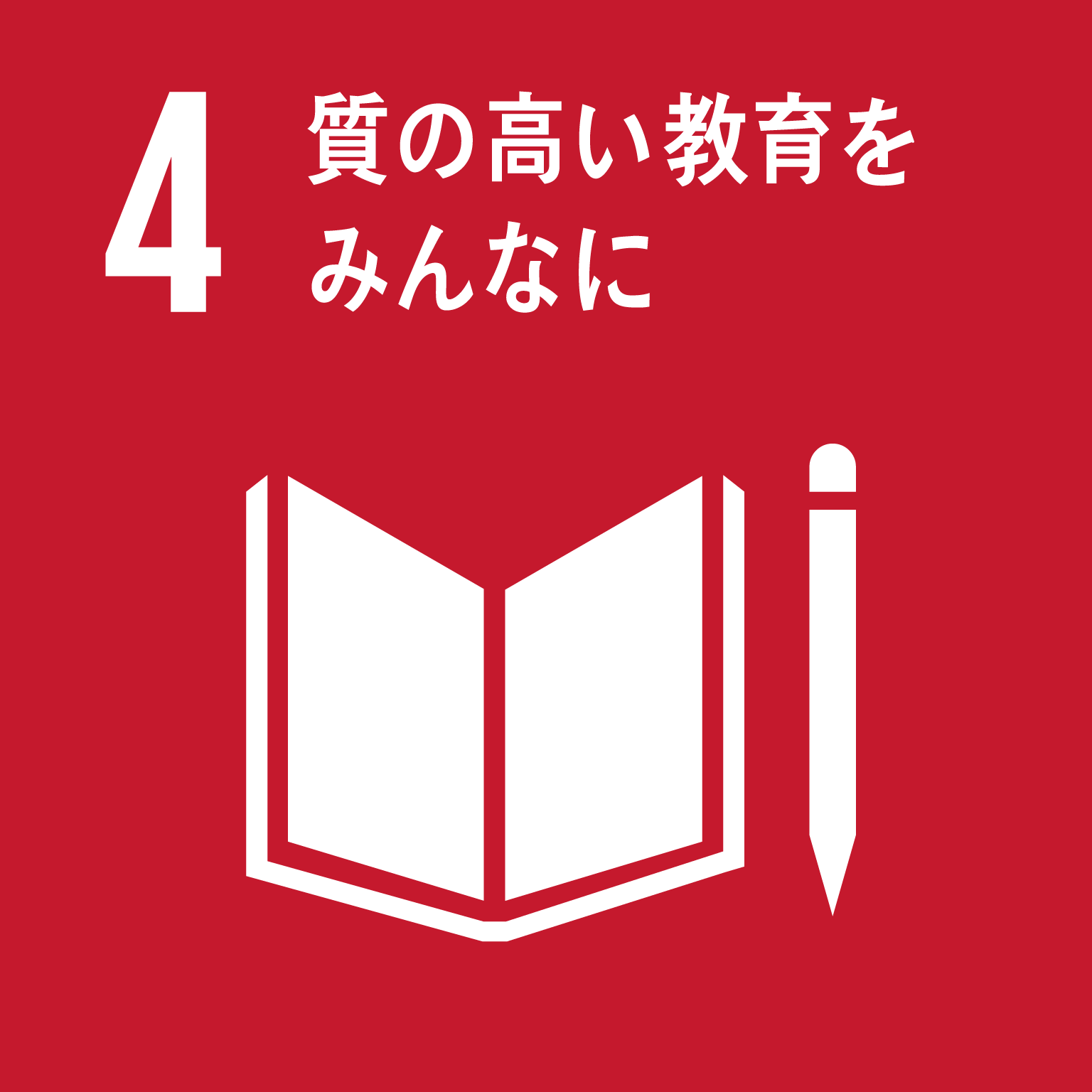 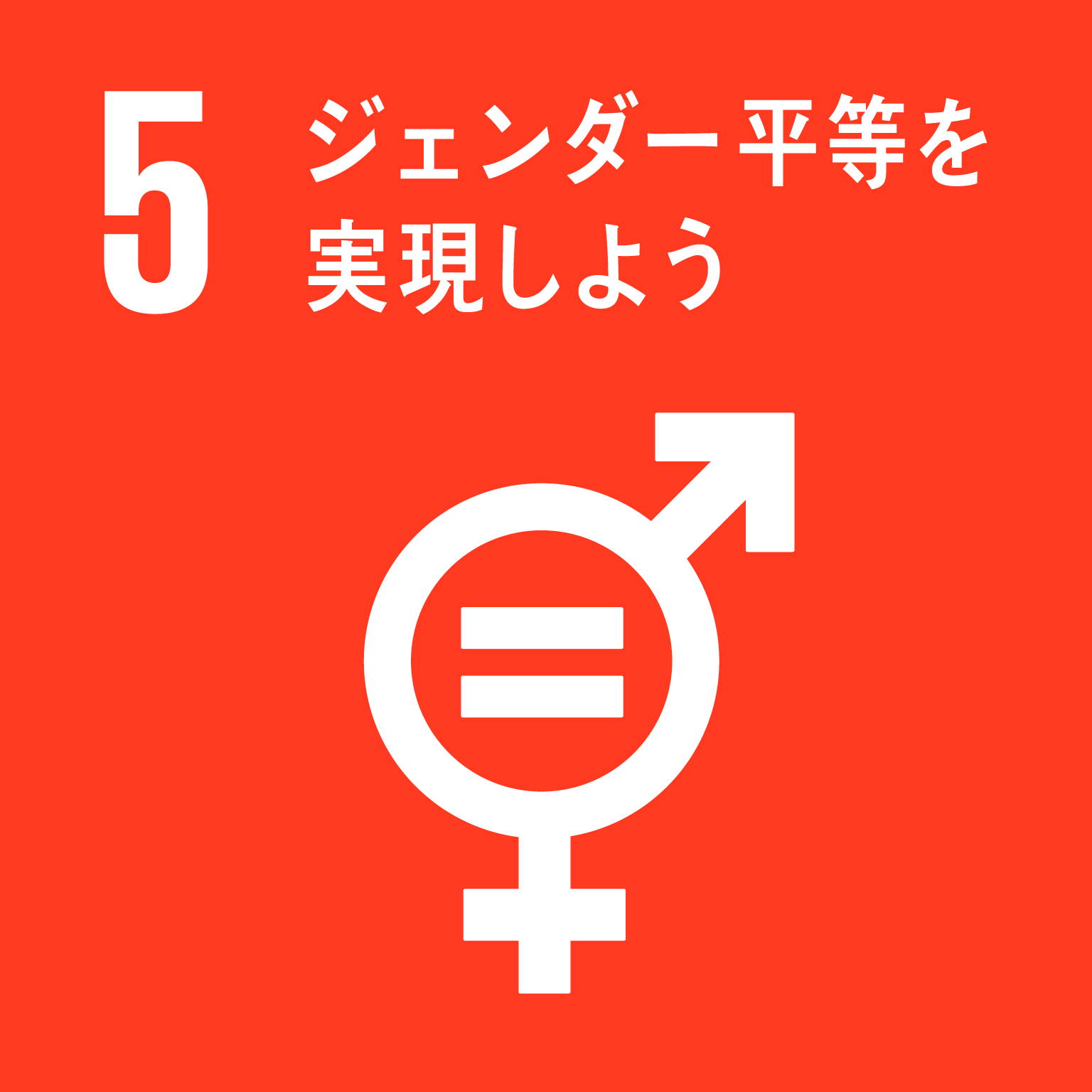 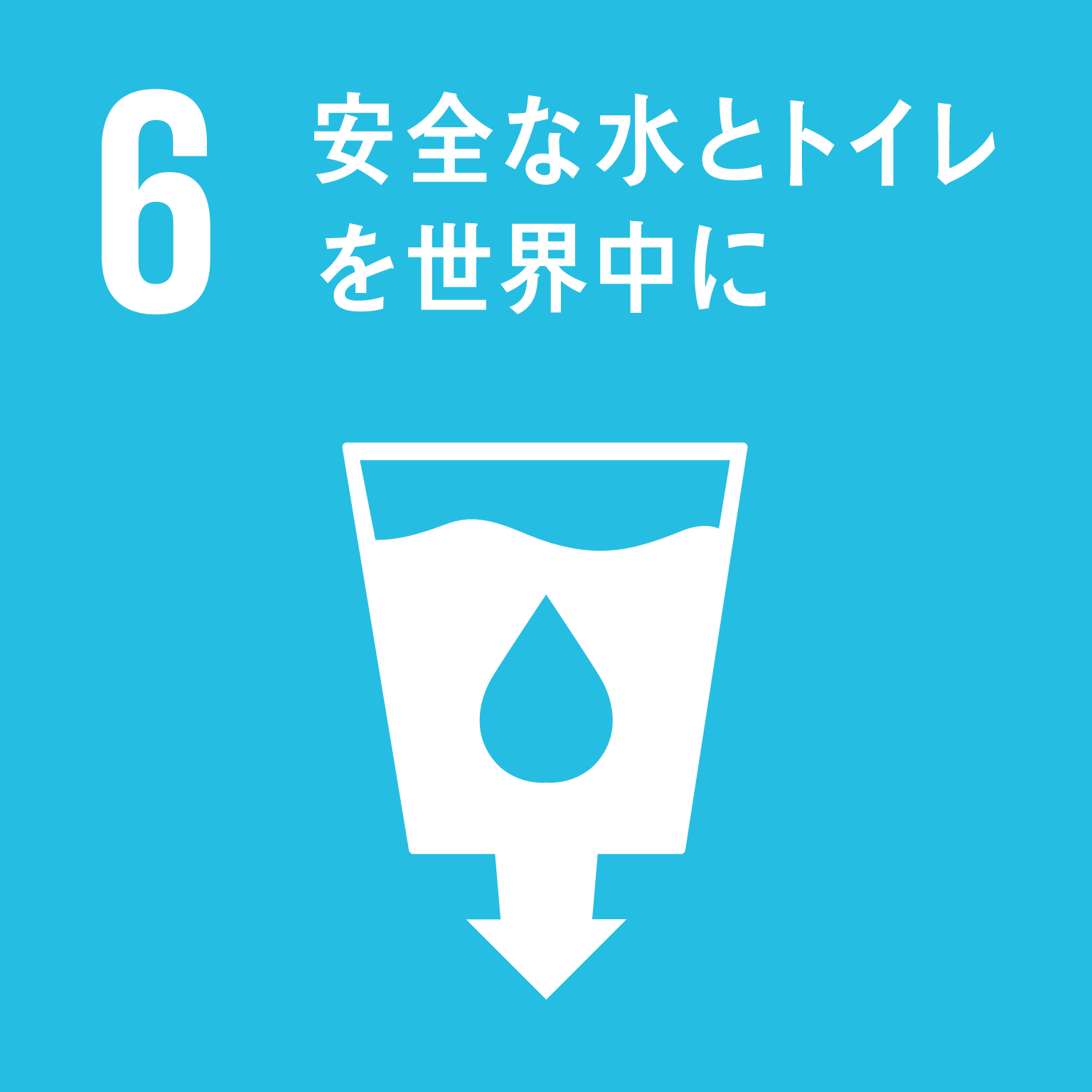 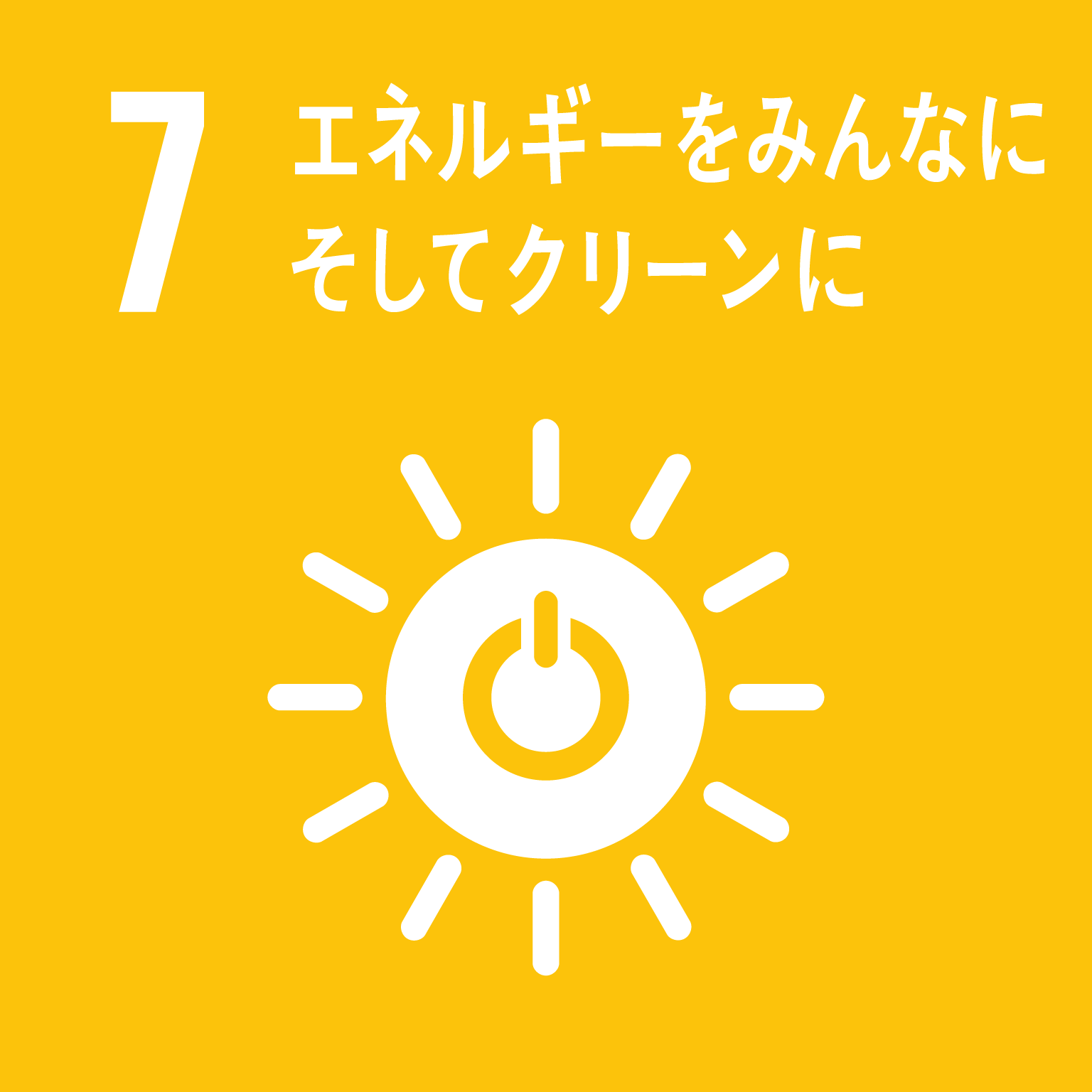 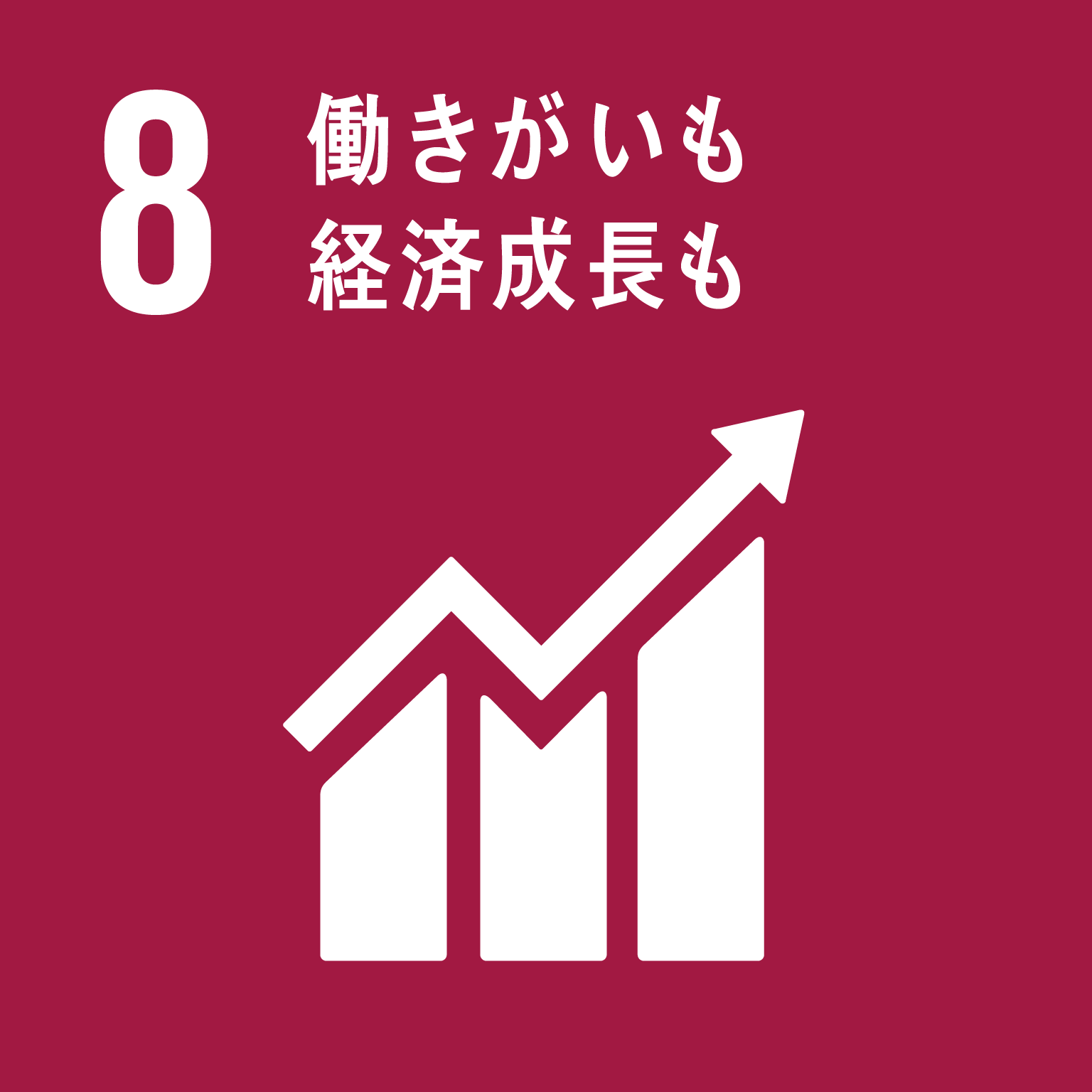 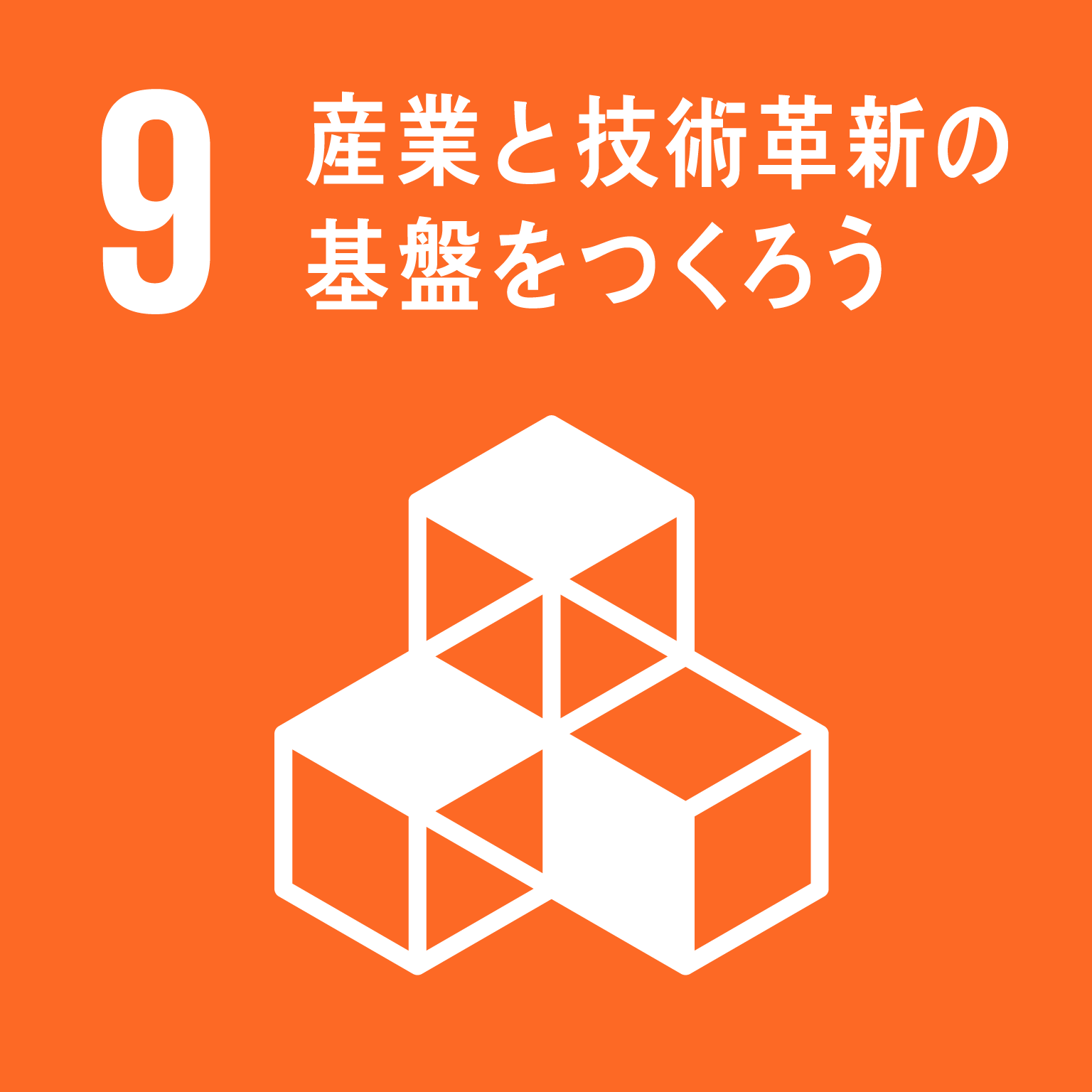 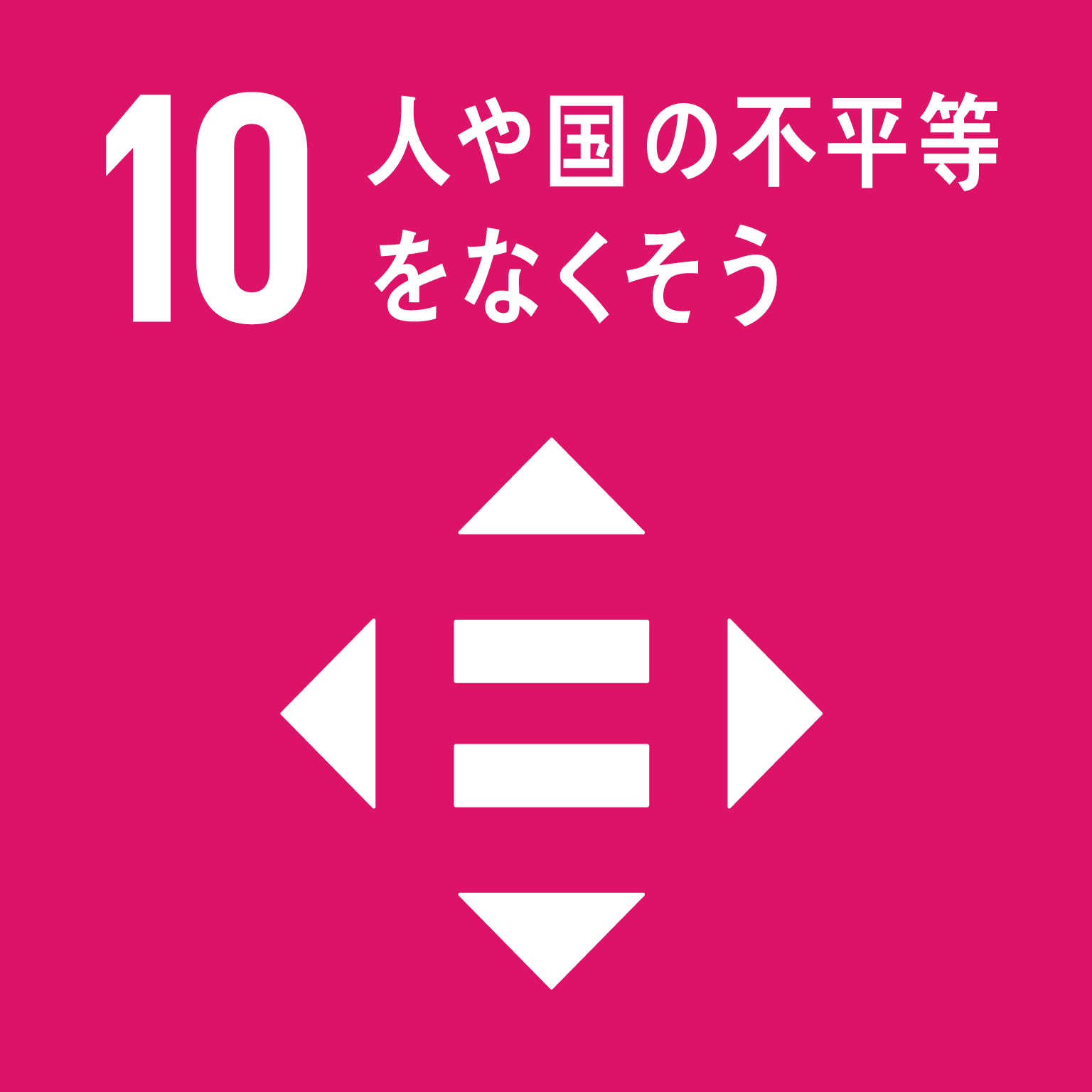 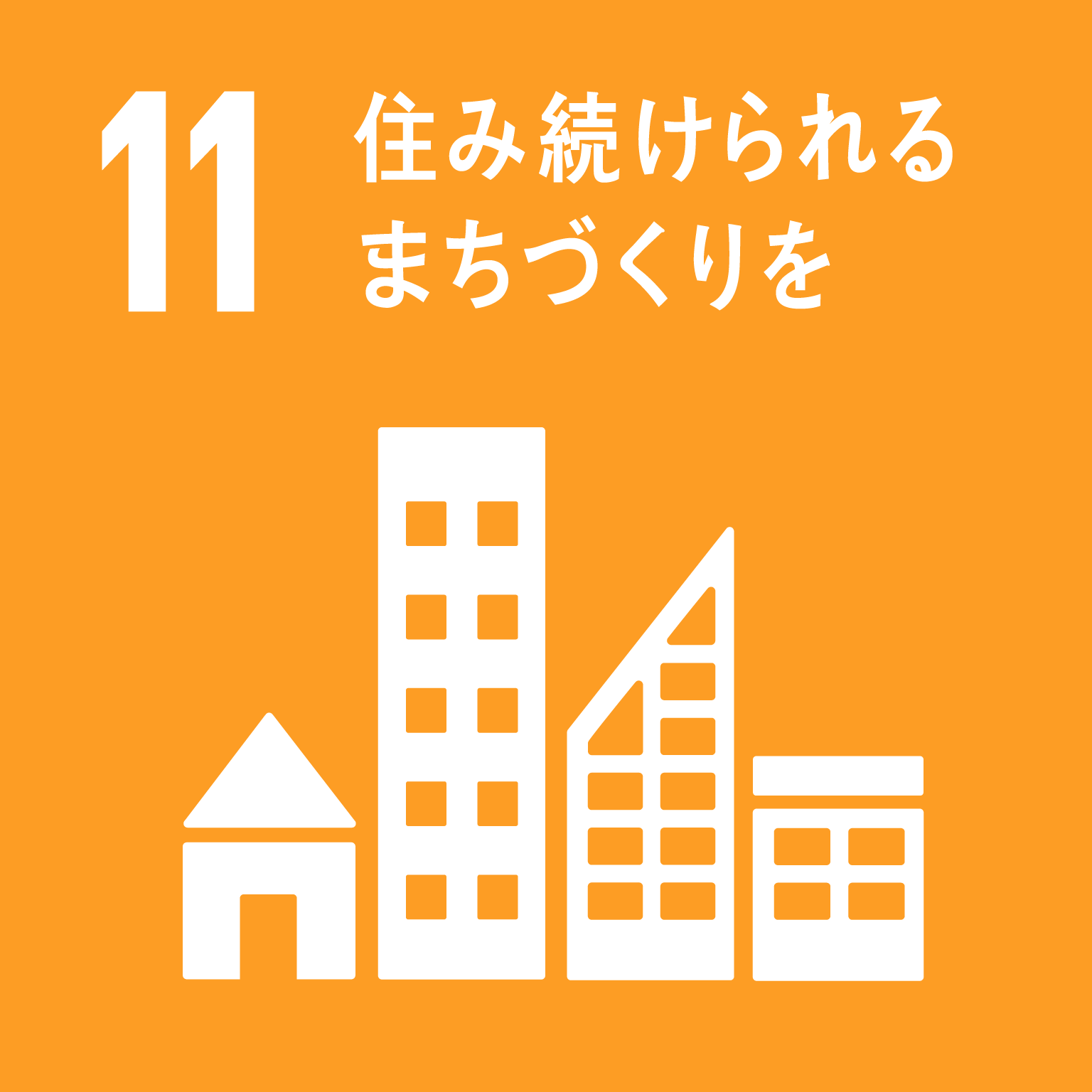 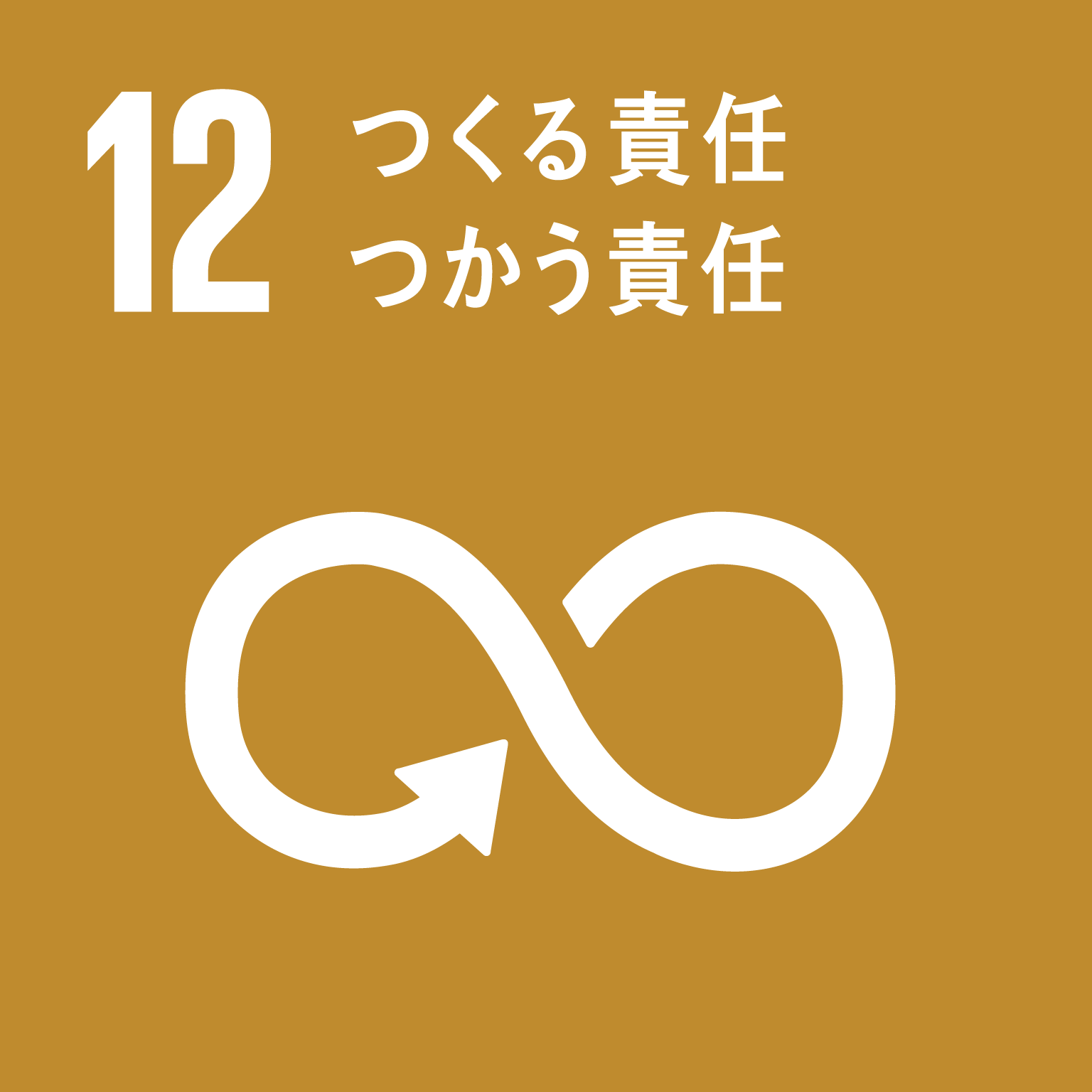 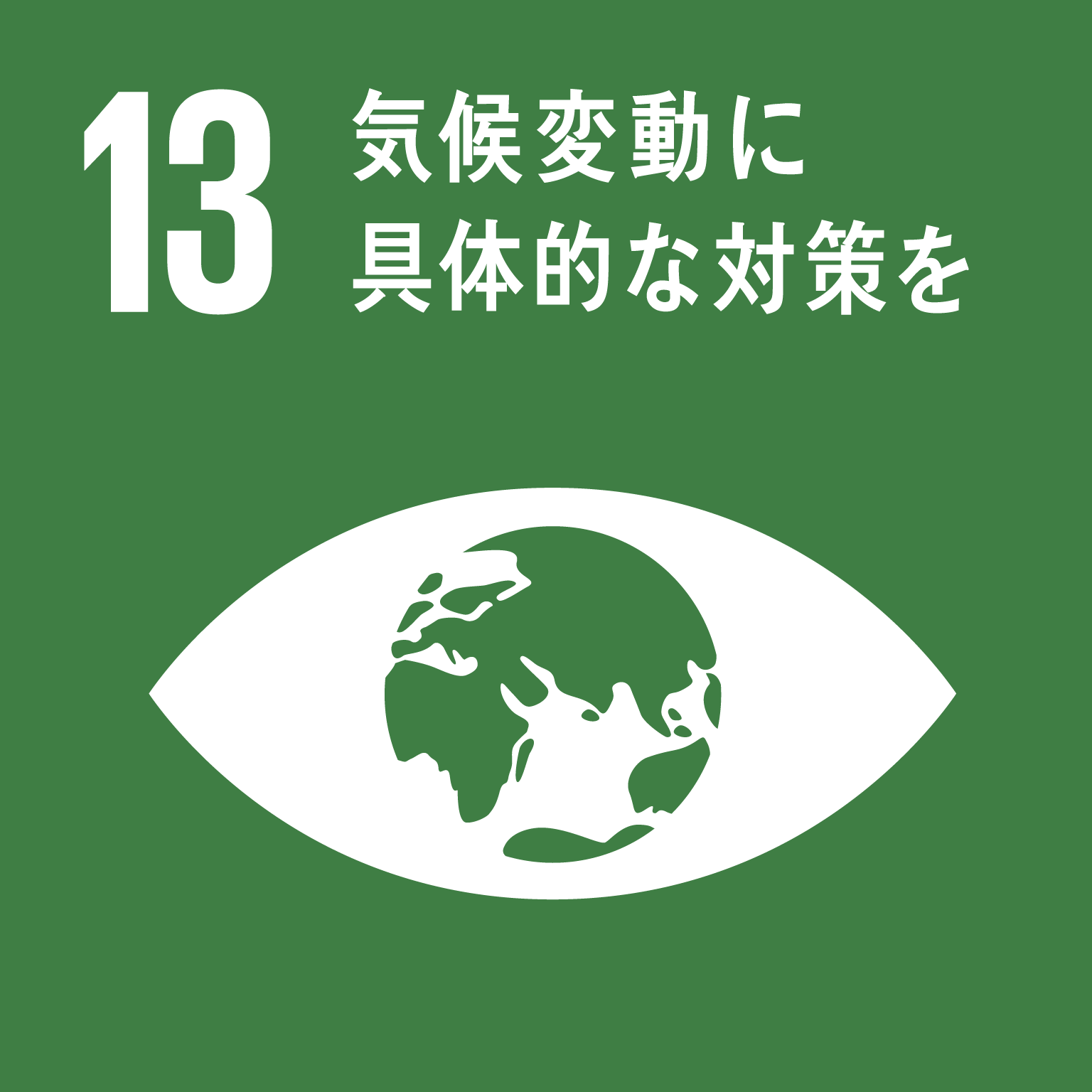 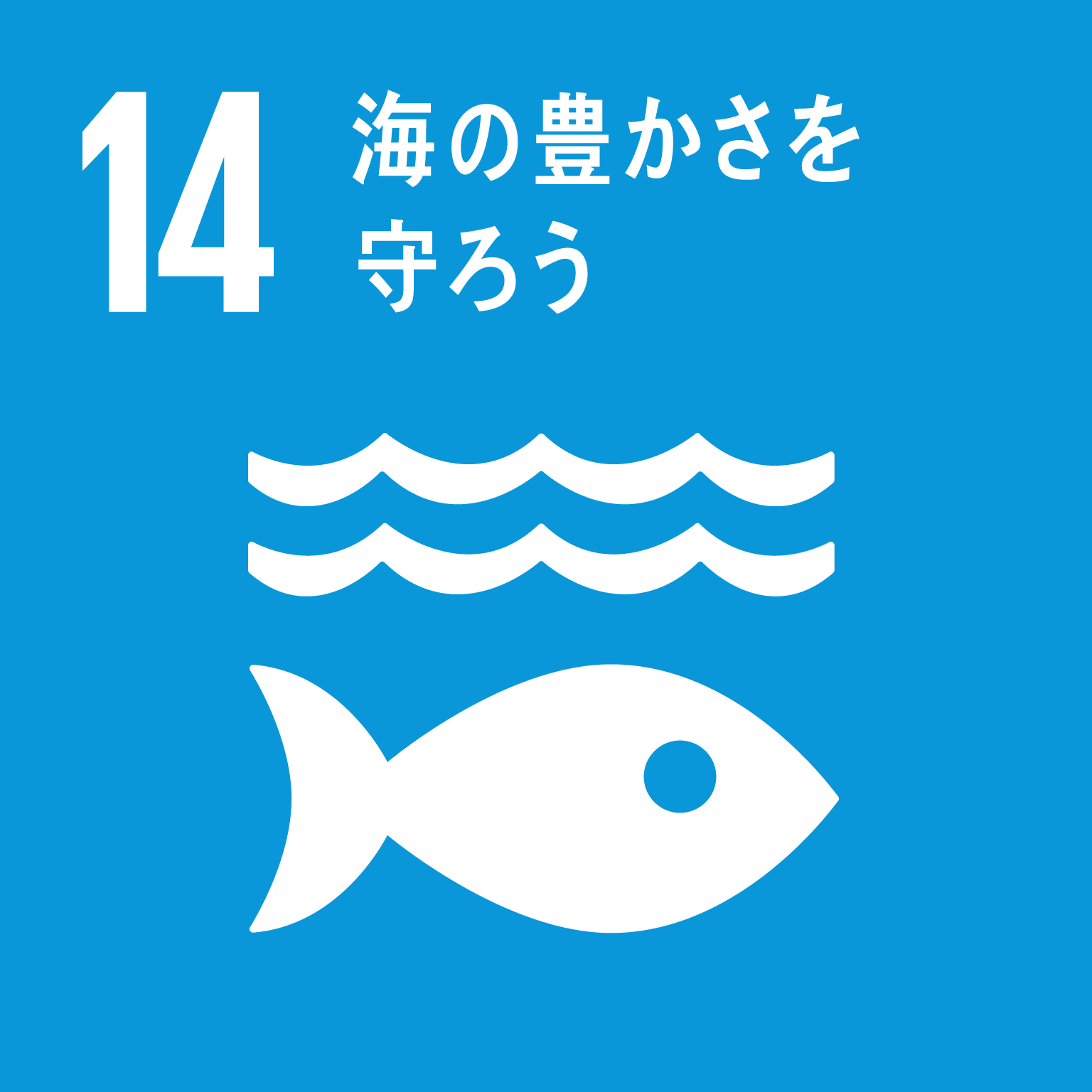 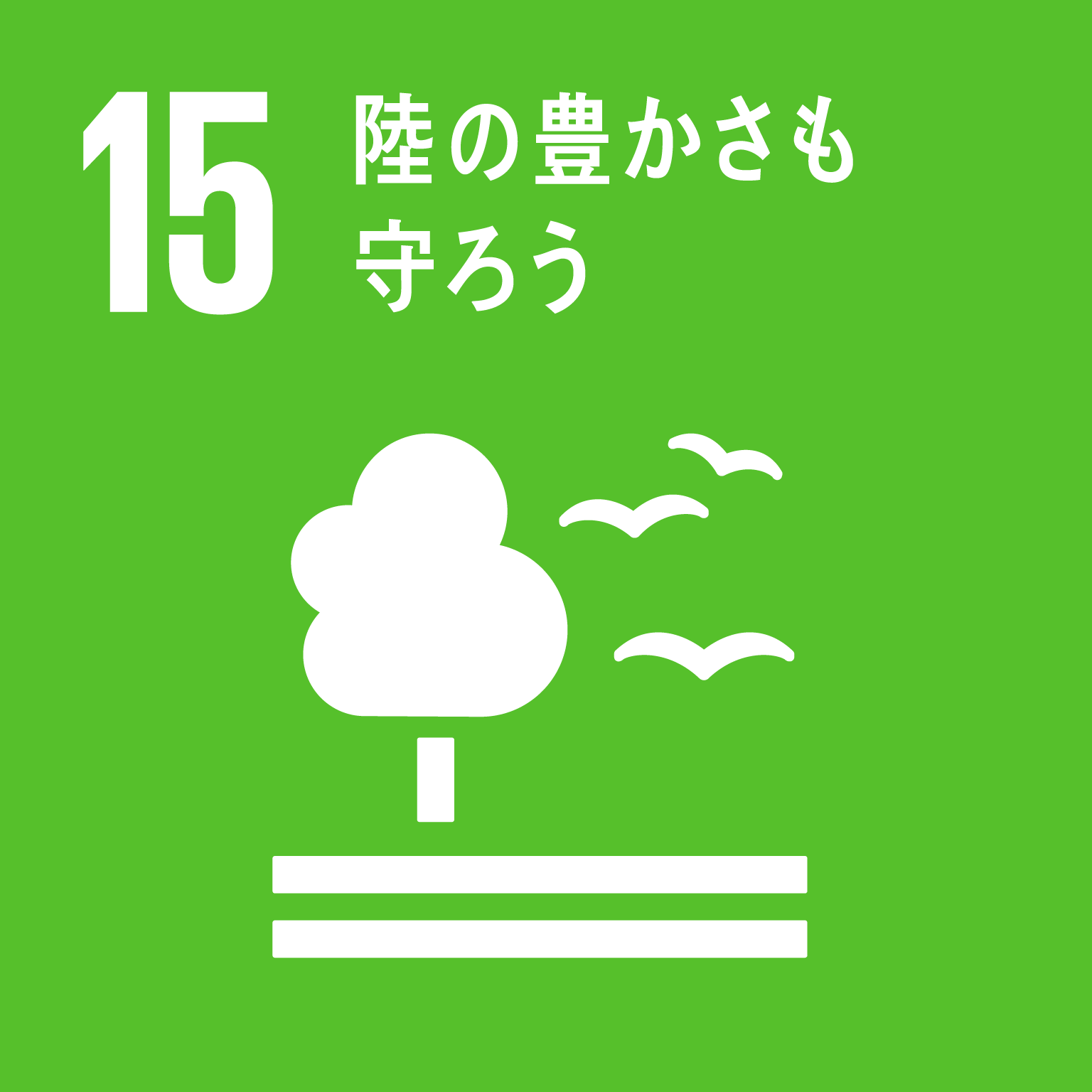 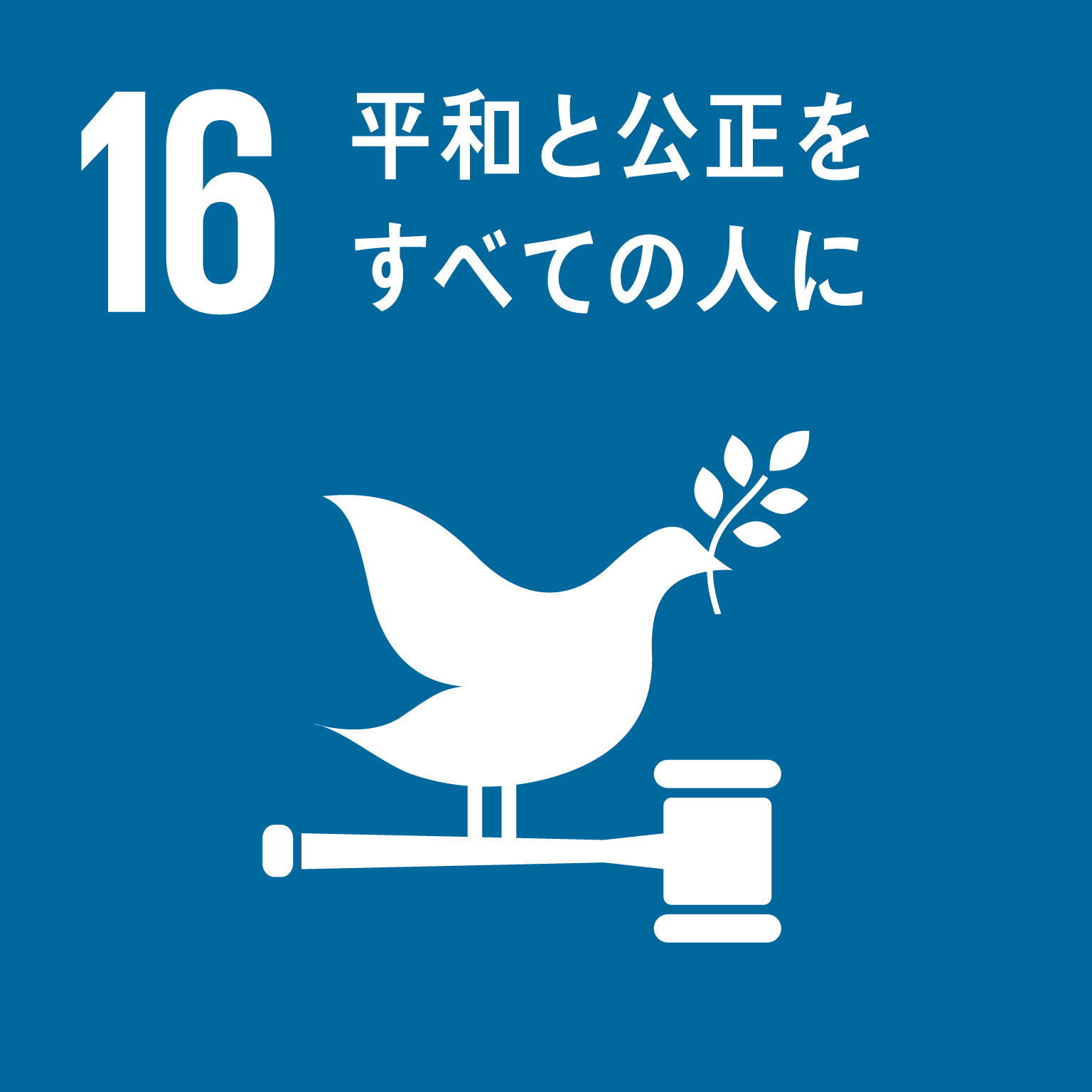 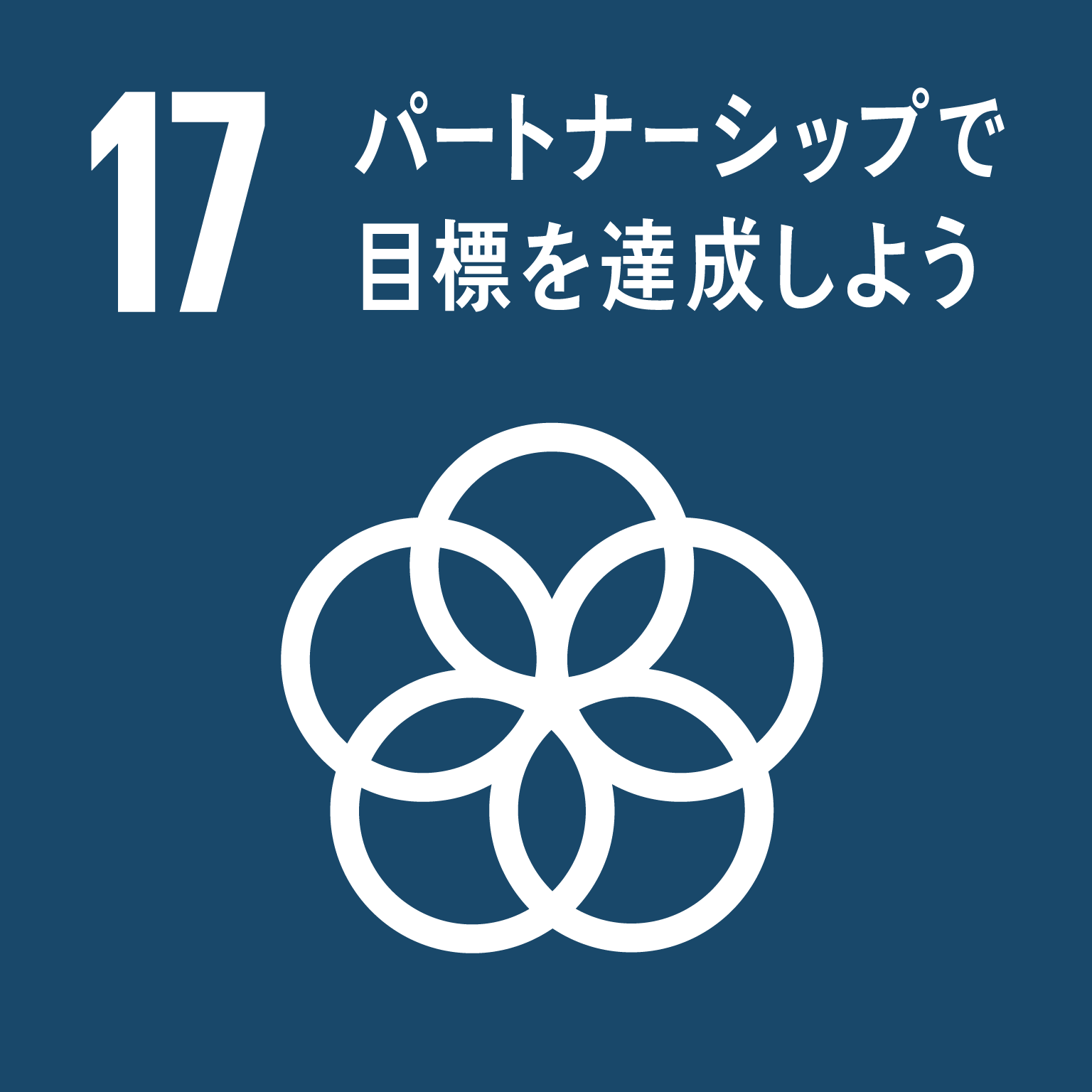 38
「私のSDGs宣言プロジェクト」（令和３年２月開始）
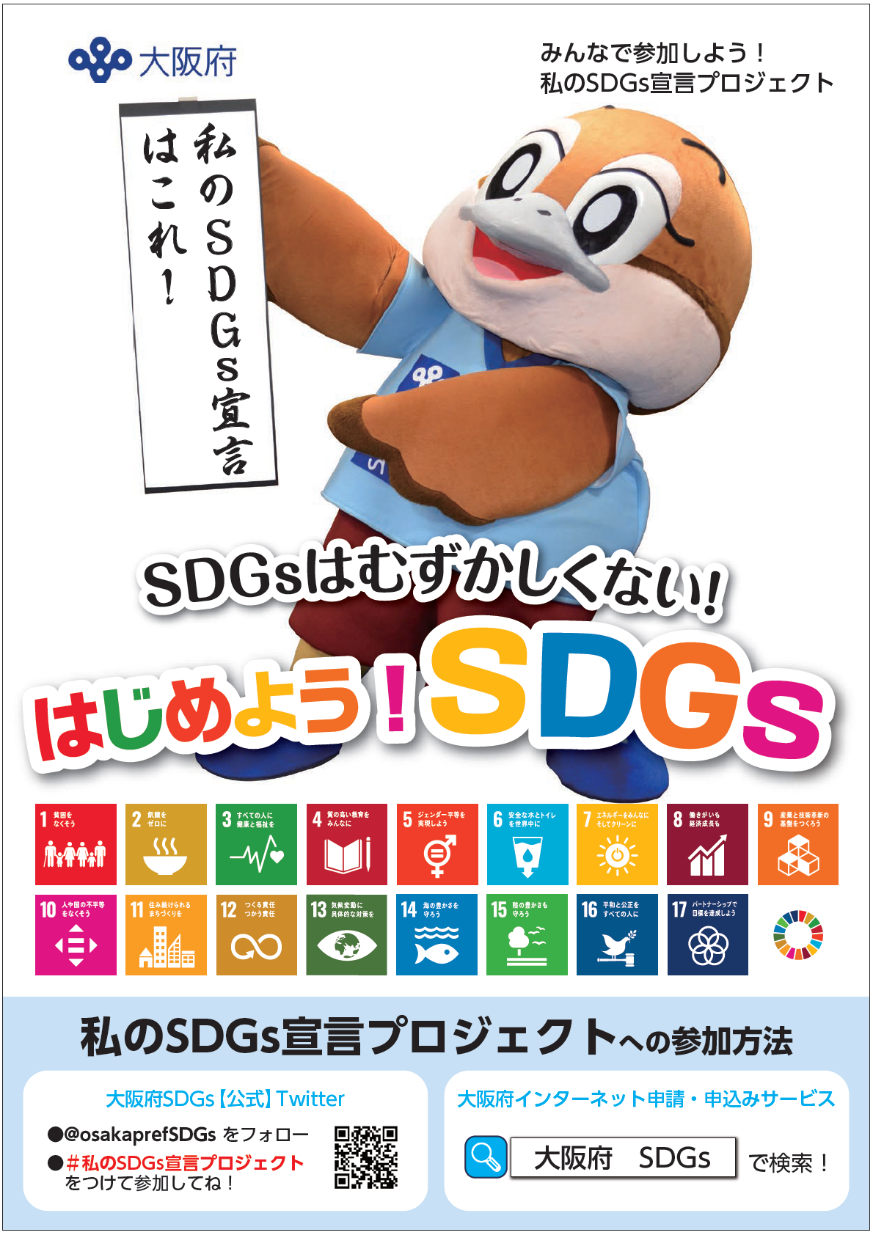 取り組み宣言の例
冷蔵庫の中を把握して、
必要な分だけ買い足す
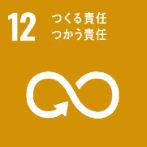 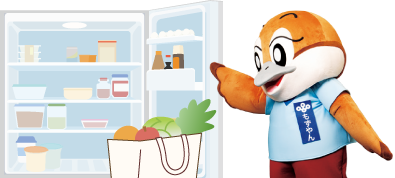 エコバッグやマイボトル、
マイ容器を使う
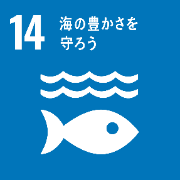 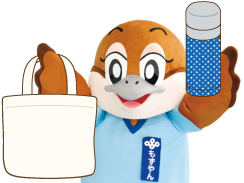 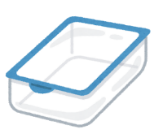 39
SDGs宣言を考えるにあたってのポイント
40
STEP1
自分が思い描く「理想の世界または理想の大阪の姿」を考える

STEP2
理想の姿を実現するために、自分ができることを考える＝SDGs宣言

STEP3
考えた行動がどのゴールにプラスの影響を与えそうかを考える
　☞「同時解決の視点（22ｐ）」で考えてみましょう
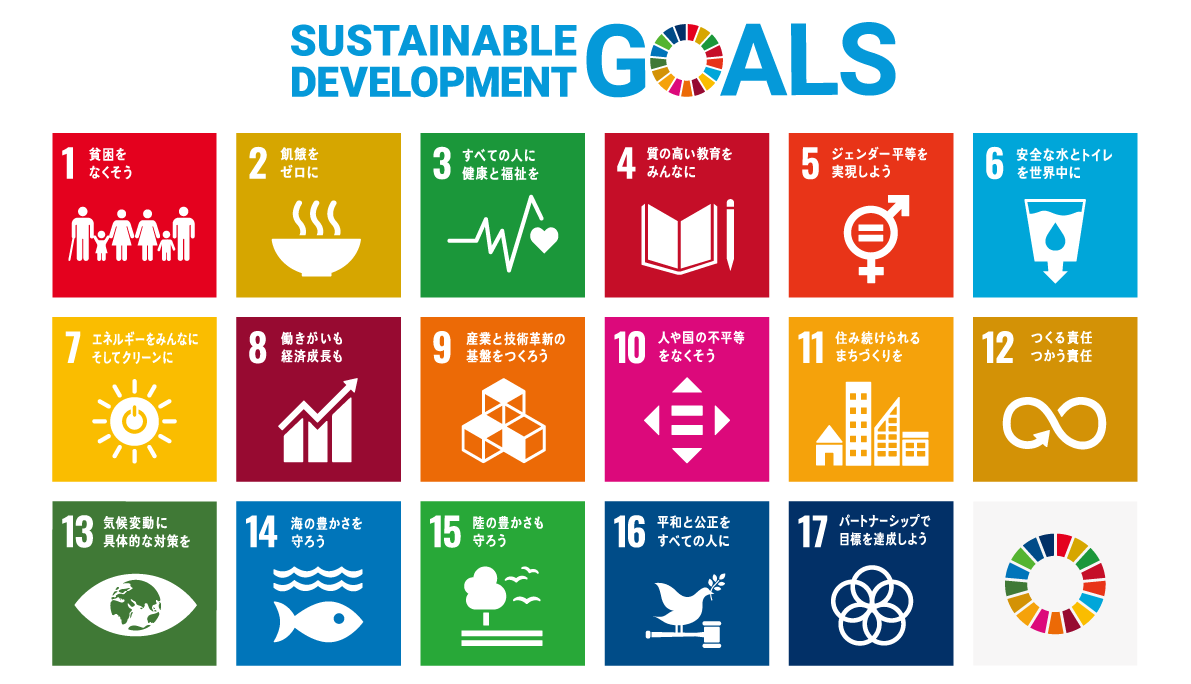 同時解決の視点
あるゴールの解決のための取組みを、
別のゴールの課題解決につなげる
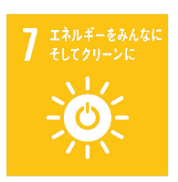 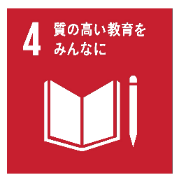 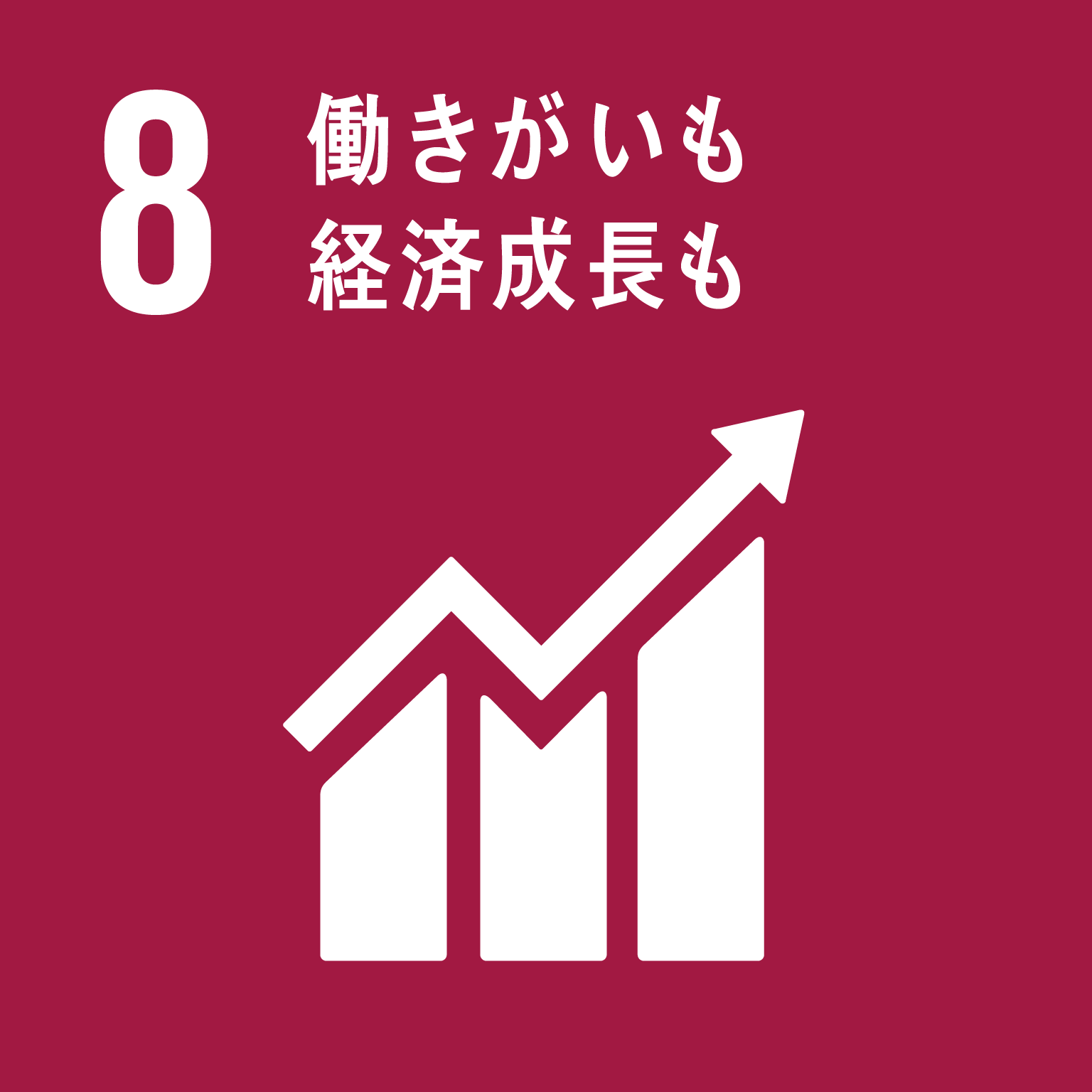 40
「私のSDGs宣言プロジェクト」への参加のお願い
大阪府ホームページへの掲載に関するお願い
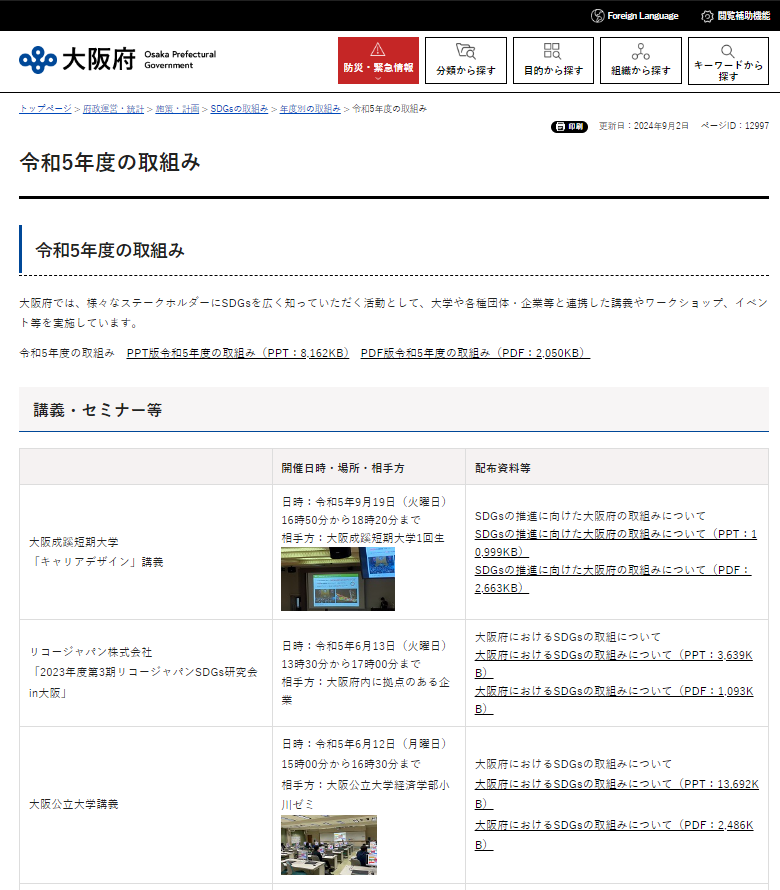 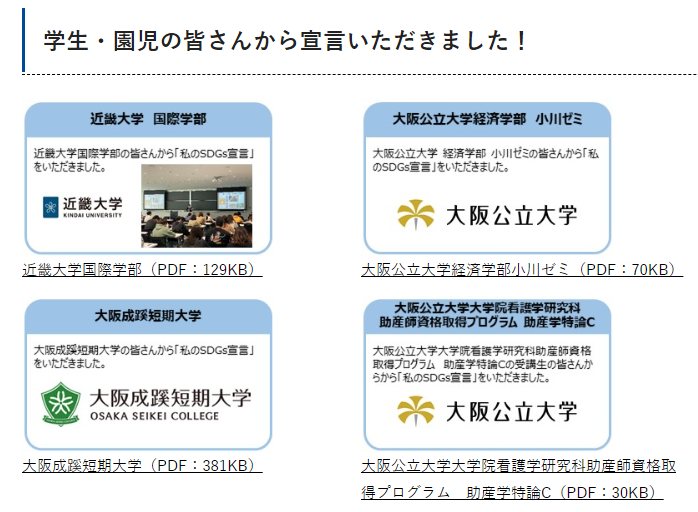 こちらに皆様から頂戴した宣言を掲載致します。
本日の授業を掲載いたします。
41
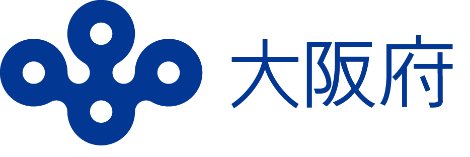 ご清聴ありがとうございました！
大阪府　SDGs
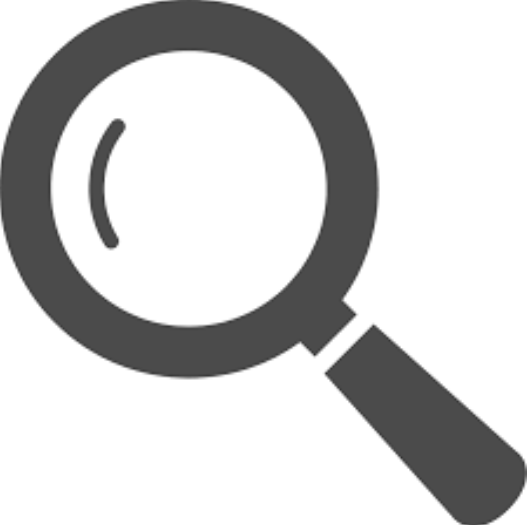 【お問い合わせ先】
　大阪府 政策企画部 企画室 連携課
　TEL　:０６－６９４４－６１１８
　Mail :osaka_SDGs@gbox.pref.osaka.lg.jp